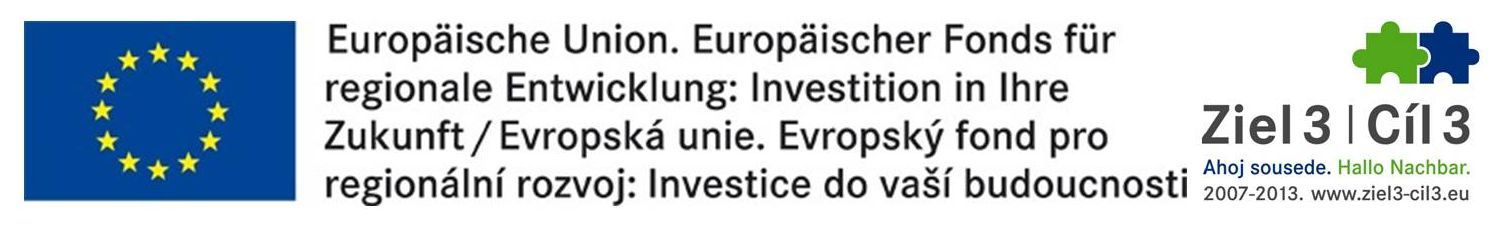 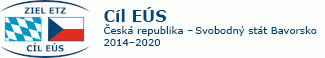 INTERREG projekt 316
1. 7.  2020 - 30. 11. 2022
Podpora biologické rozmanitosti a vytvoření koncepceochrany lesních ekosystémů Šumavy/ Förderung der Biodiversität und Entwicklung vonWaldnaturschutzkonzepten im Böhmerwald
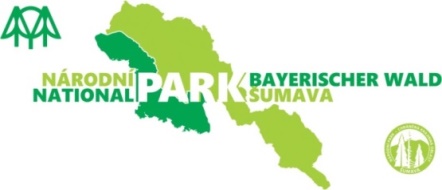 Britta Uhl, Ph.D.
Goethe-Universität Frankfurt
Generelles Monitoringdesign der Interreg-Flächen
Anreicherung von Totholz
Aktives Einbringen/Schaffen von liegendem Totholz (v.a. Tanne und Buche)
Passive Anreicherung von liegendem Totholz (v.a. Fichte)
Schaffung stehender Totholzstrukturen (Buche)
Unterstützung seltener Baumarten
Tannen
Ulmen
Linden
Eibe
Wiederansiedlung seltener Pilzarten
Fomitopsis rosea
Phellinidum pouzarii
Phlebia centrifuga
Hericium flagellum
Schaffung stehender Totholzstrukturen
Anreicherung Totholz
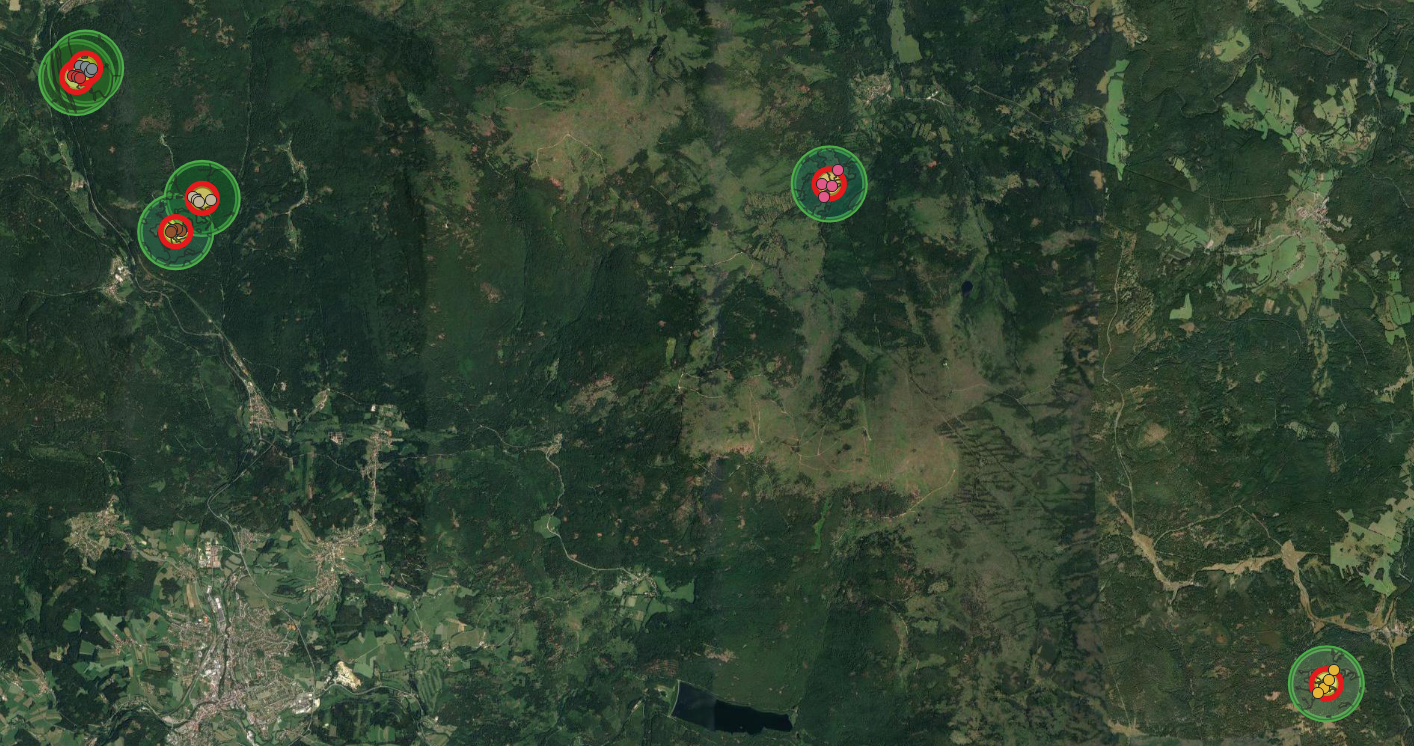 Wiederansiedlung seltener Pilzarten
Anreicherung Totholz
Anreicherung Totholz
2
Generelles Monitoringdesign der Interreg-Flächen: theoretisches Design
9 : 6 Design

9 alte Objekte, 6 neue Objekte

Können sich durch die Anreicherung zusätzliche/mehr Arten ansiedeln?

Kartierung von Pilzen
Kartierung von Moosen
Kartierung von Flechten
Subplot Design

24 neue Objekte

Resultiert höhere Objektdiversität auch in höherer Diversität saproxyler Organismen?

Kartierung von Pilzen
Kartierung von Bodenarthropoden
Unterstützung seltener Baumarten

6 Ulmen
19 Linden
10 Tannen

Kartierung von Moosen und Flechten
Schaffung stehenden Totholzes

Je 6 geringelte Buchen sonnig und schattig
Je 6 geköpfte Buchen sonnig und schattig
6 Kontrollbäume
Kartierung der Pilzgemeinschaften
Kartierung von Moosen und Flechten
Totholzanreicherung allgemein
(Vergleich mit Kontrollflächen)

Kartierung von Pilzen
Kartierung von Fluginsekten
3
Generelles Monitoringdesign der Interreg-Flächen: Standorte
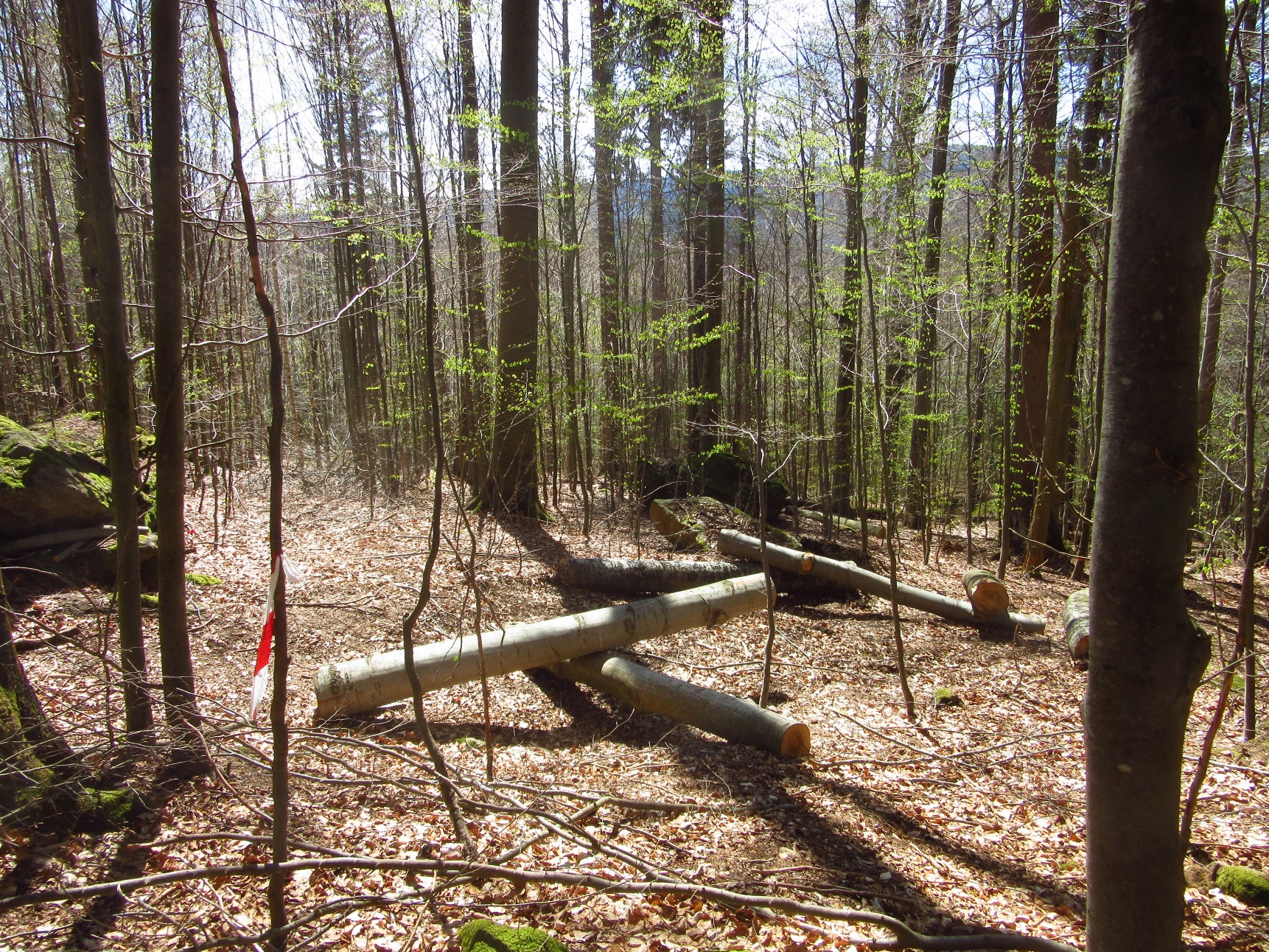 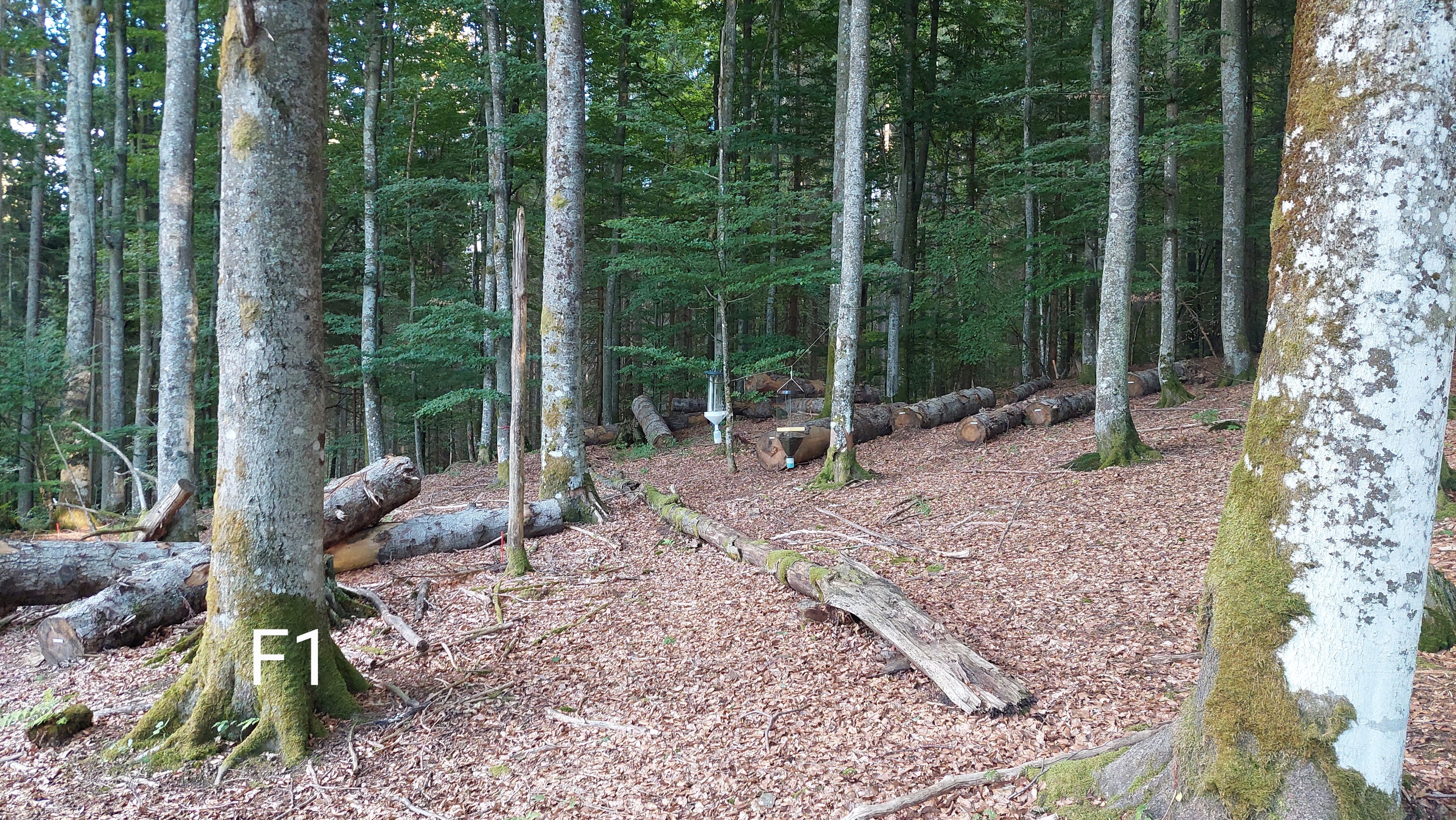 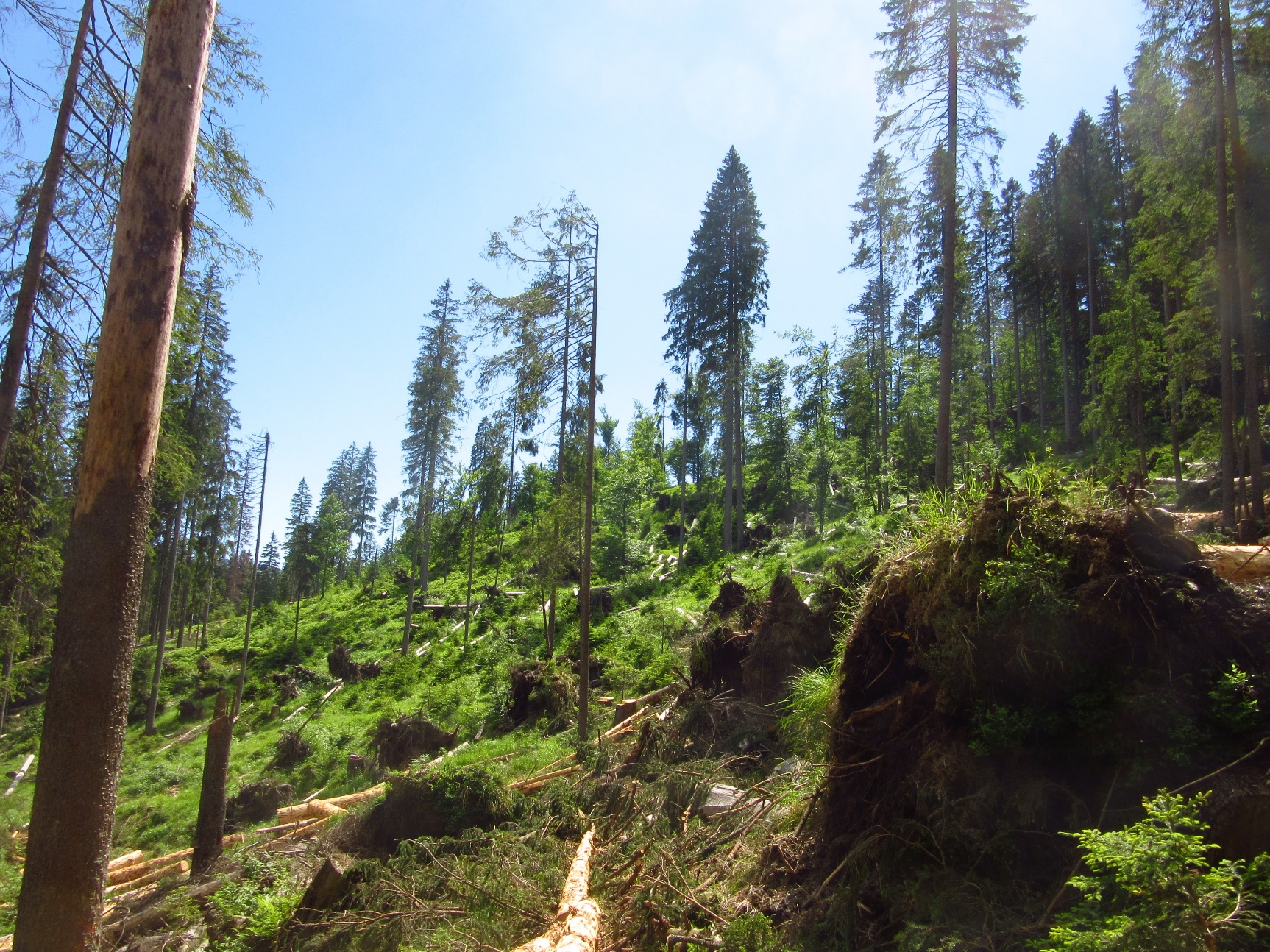 B Plot
F Plot
Cz_S Plot
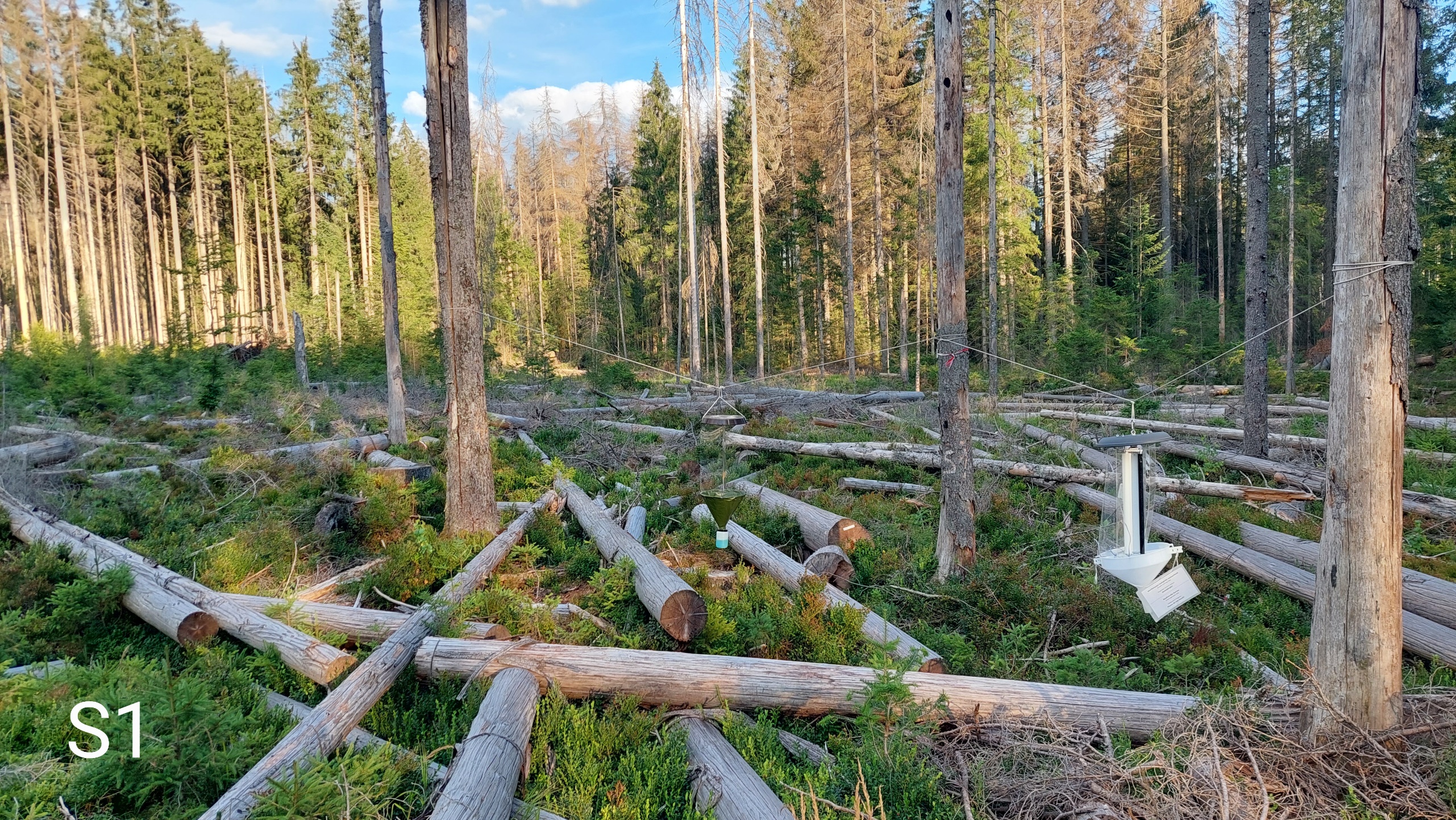 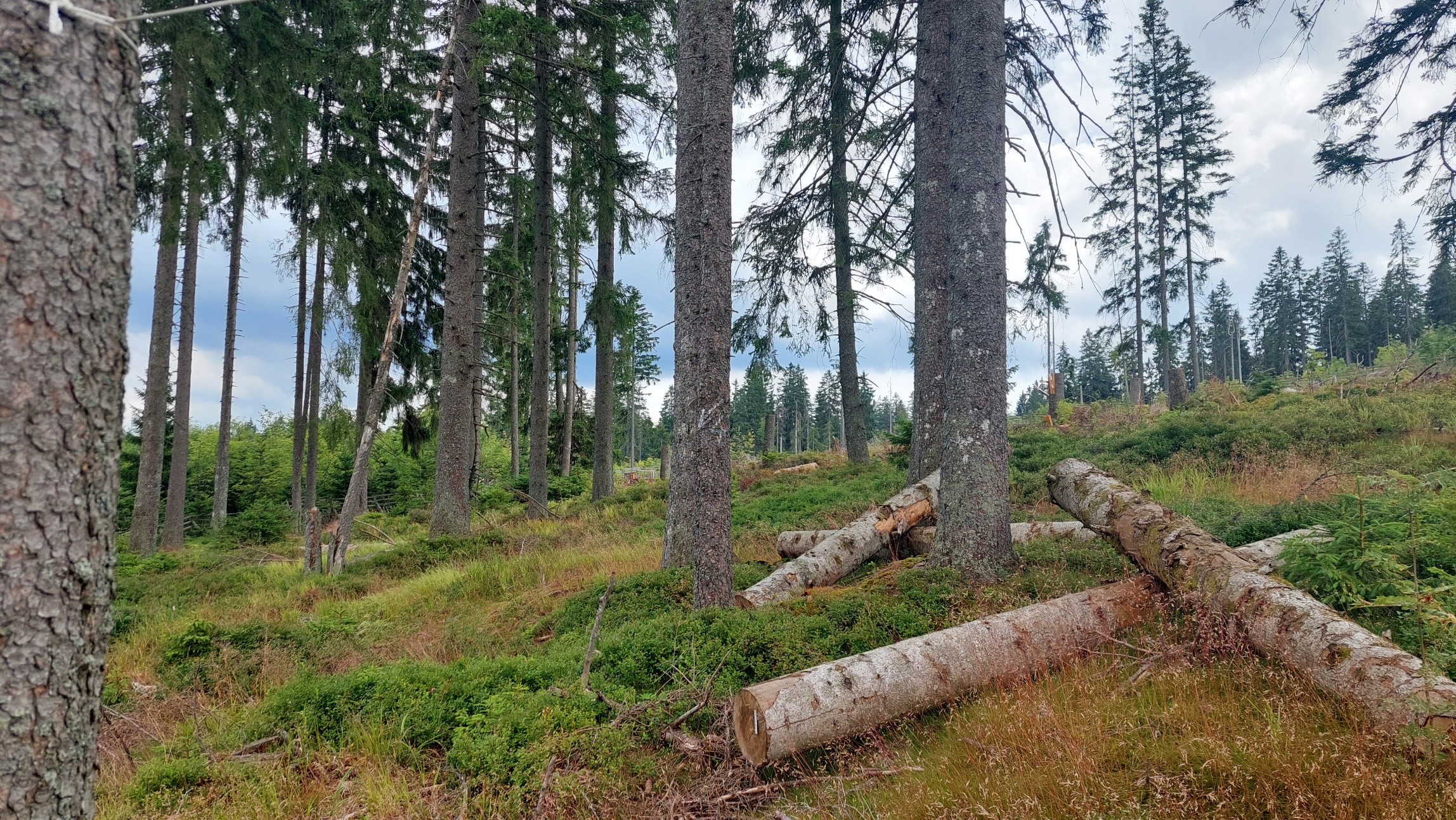 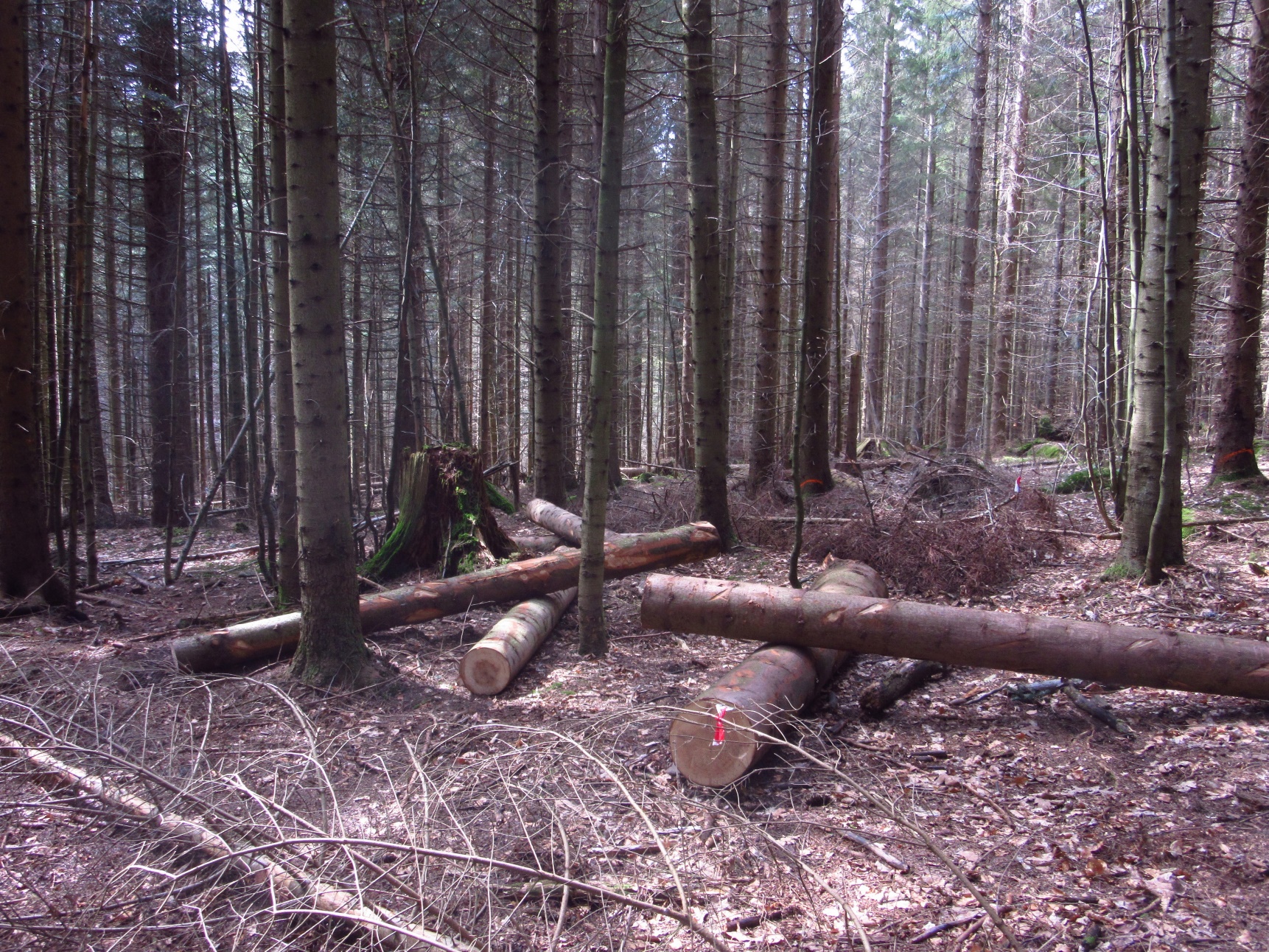 S Plot
FS Plot
Cz_F Plot
4
Kartierung von Moosen und Flechten
Methodik

Bodenvegetationsaufnahme auf allen Plots
Kartierung auf 15 Totholzobjekten (9:6 Design)
Kartierung an ausgewählten Buchen (40-200cm)
Kartierung auf 35 ausgewählten seltenen Baumarten (40-200cm)
Bestimmung im Feld 
ggf. Nachbestimmung durch mikroskopische Merkmale
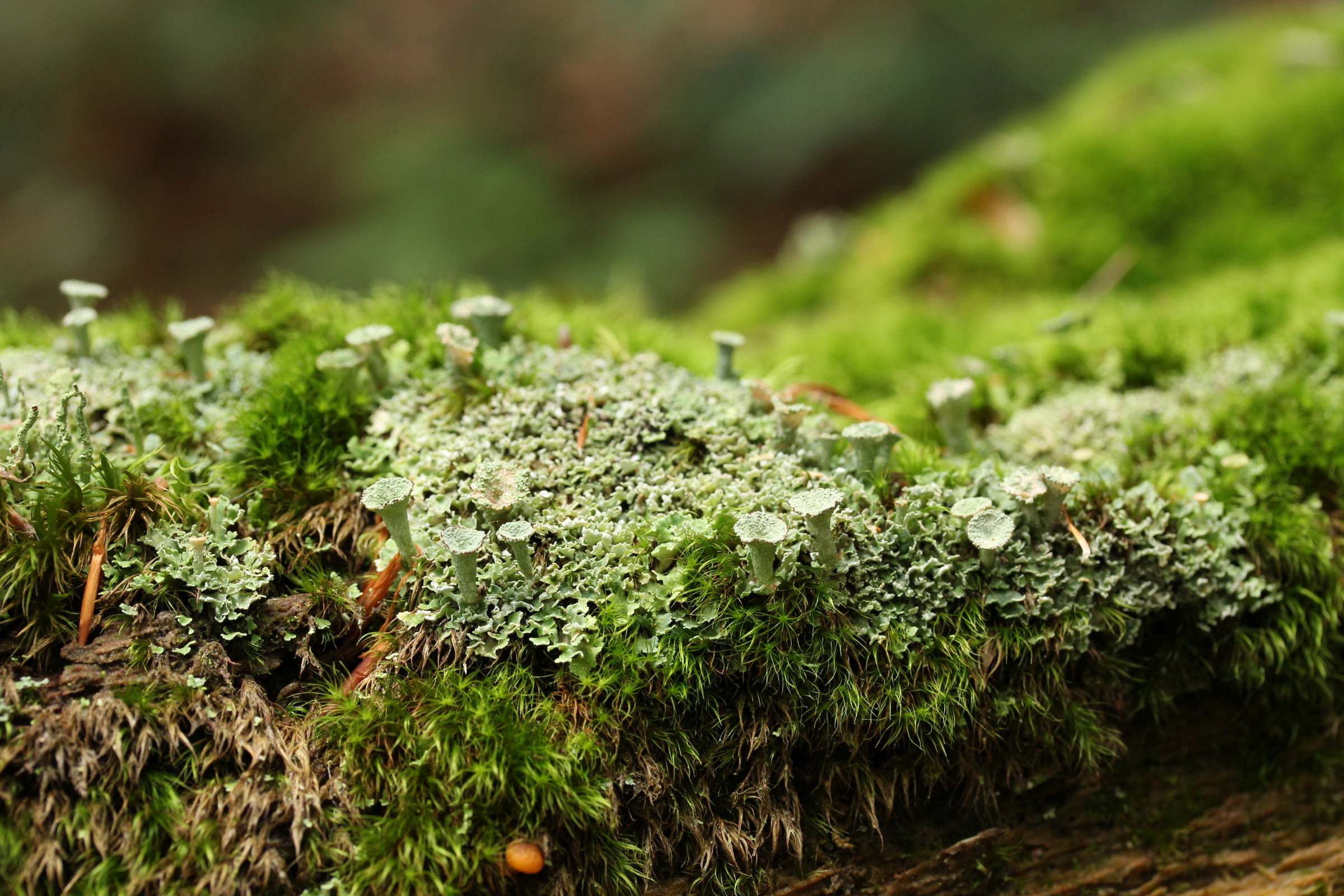 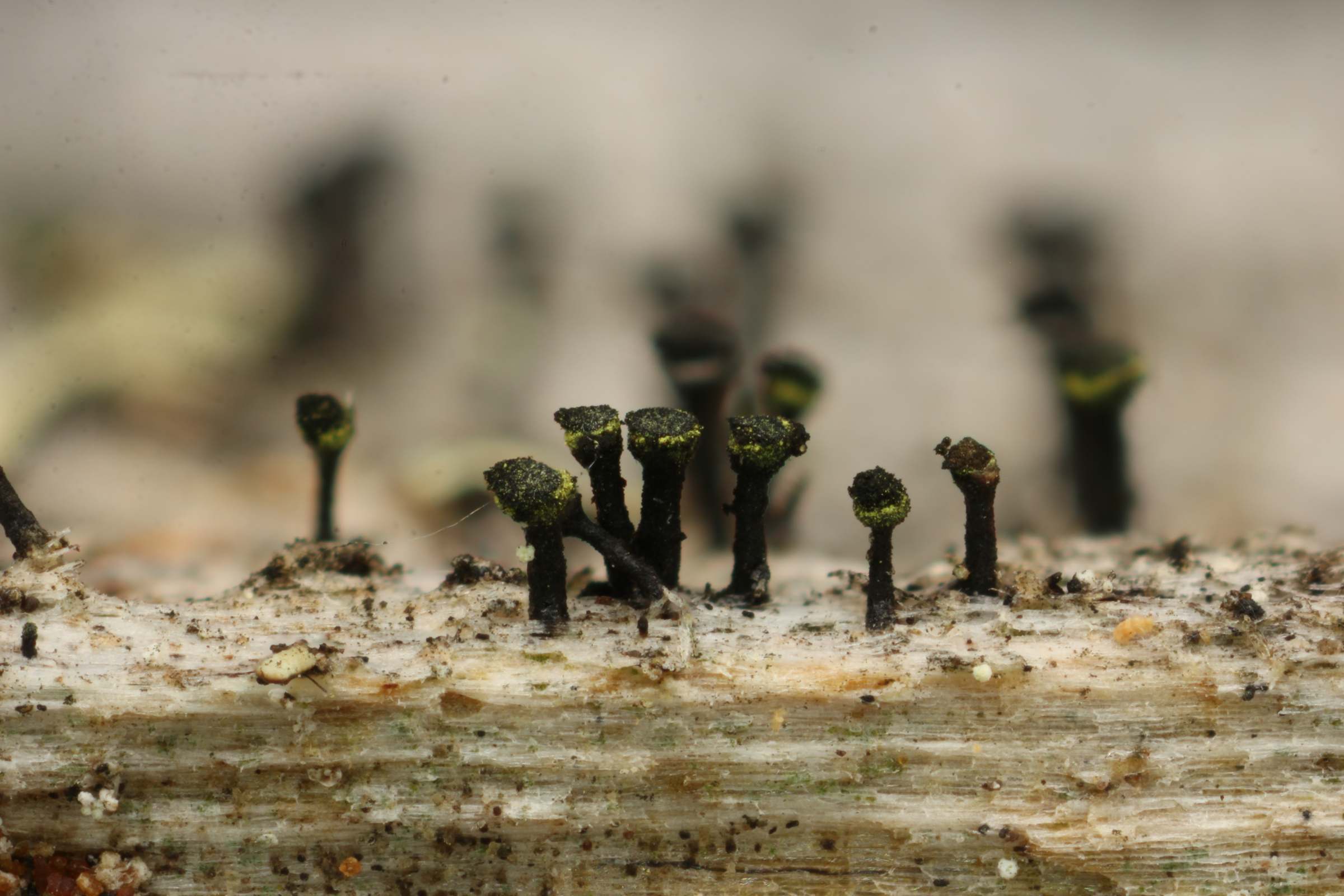 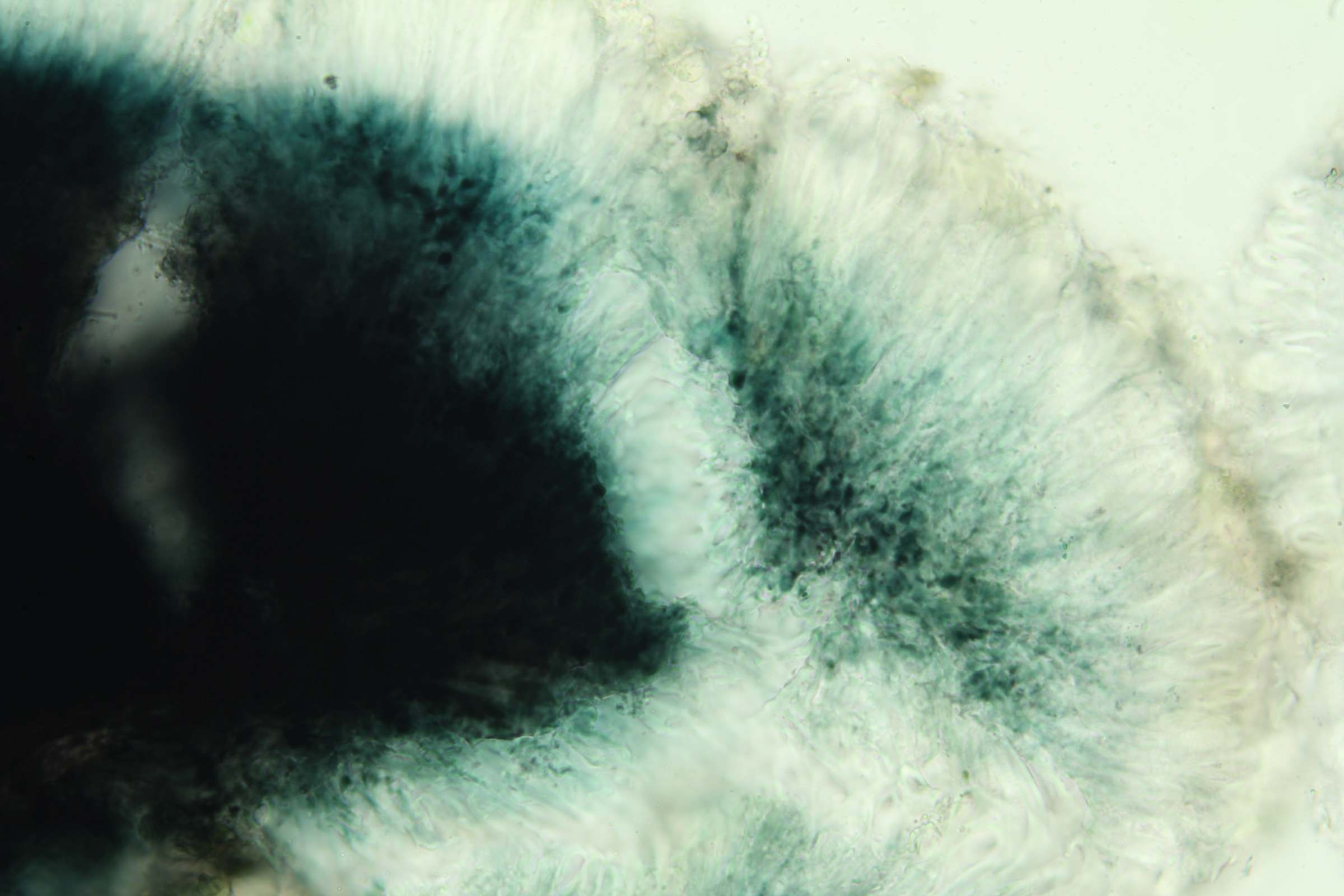 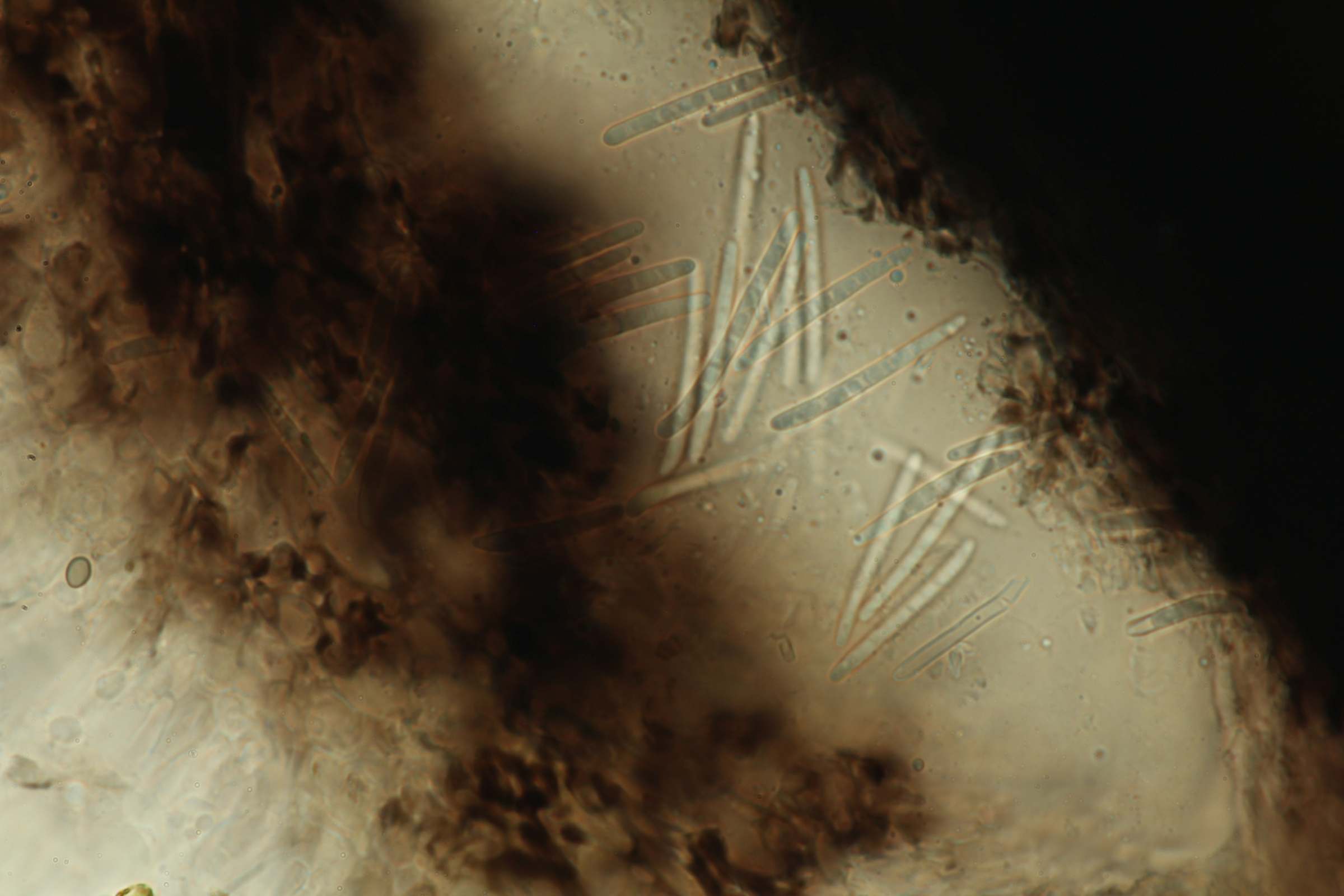 Fotos: Jan Eckstein
5
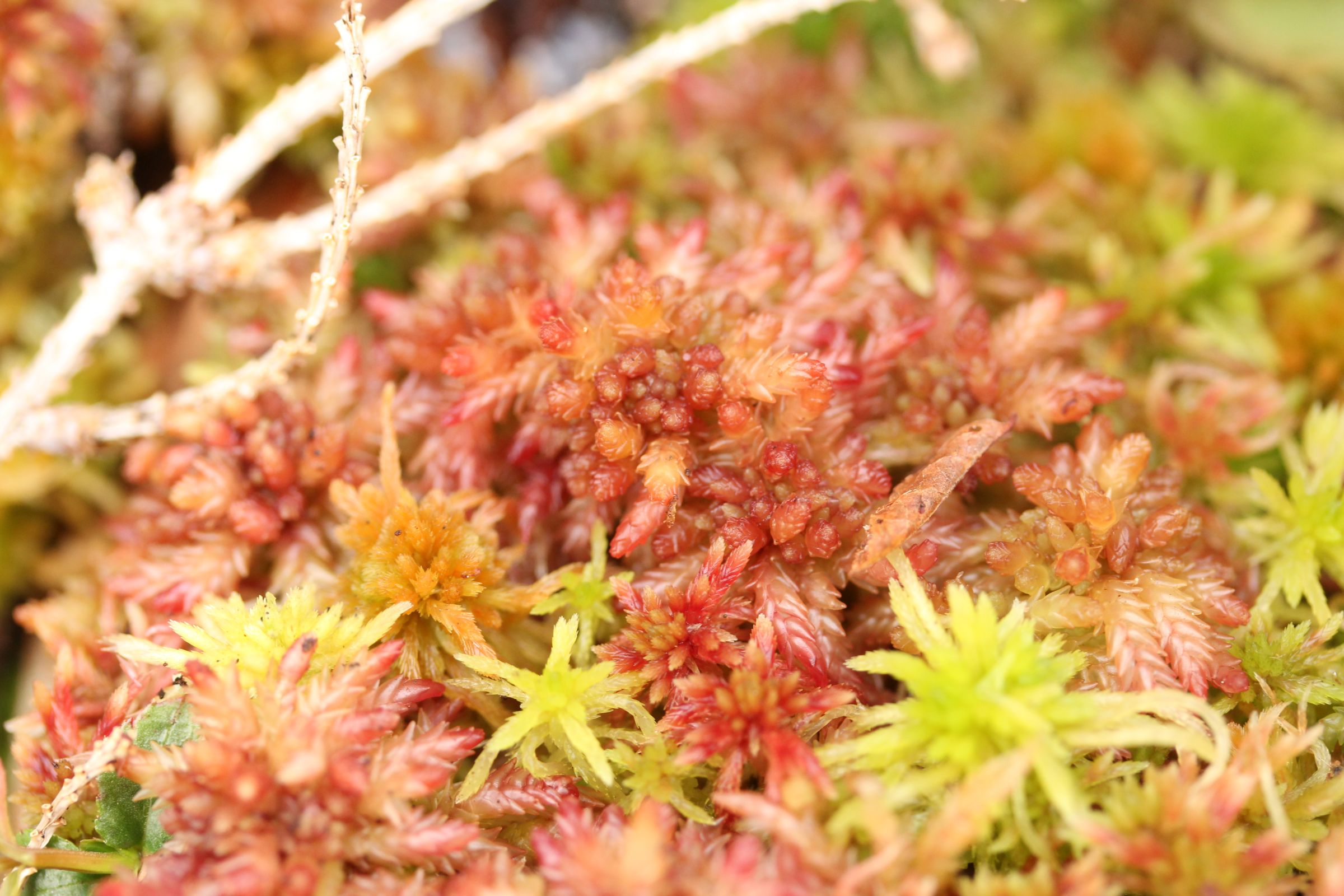 Sphagum angustifolium und divinum (RL V)
Kartierung von Moosen und Flechten9 : 6 Design (Totholzexperiment) + Bodenkartierung
189 Taxa (33 Lebermoose, 72 Laubmoose und 85 Flechten) 

Agonimia flabelliformis wurde vermutlich erstmals für Bayern nachgewiesen (wurde erst 2011 beschrieben).
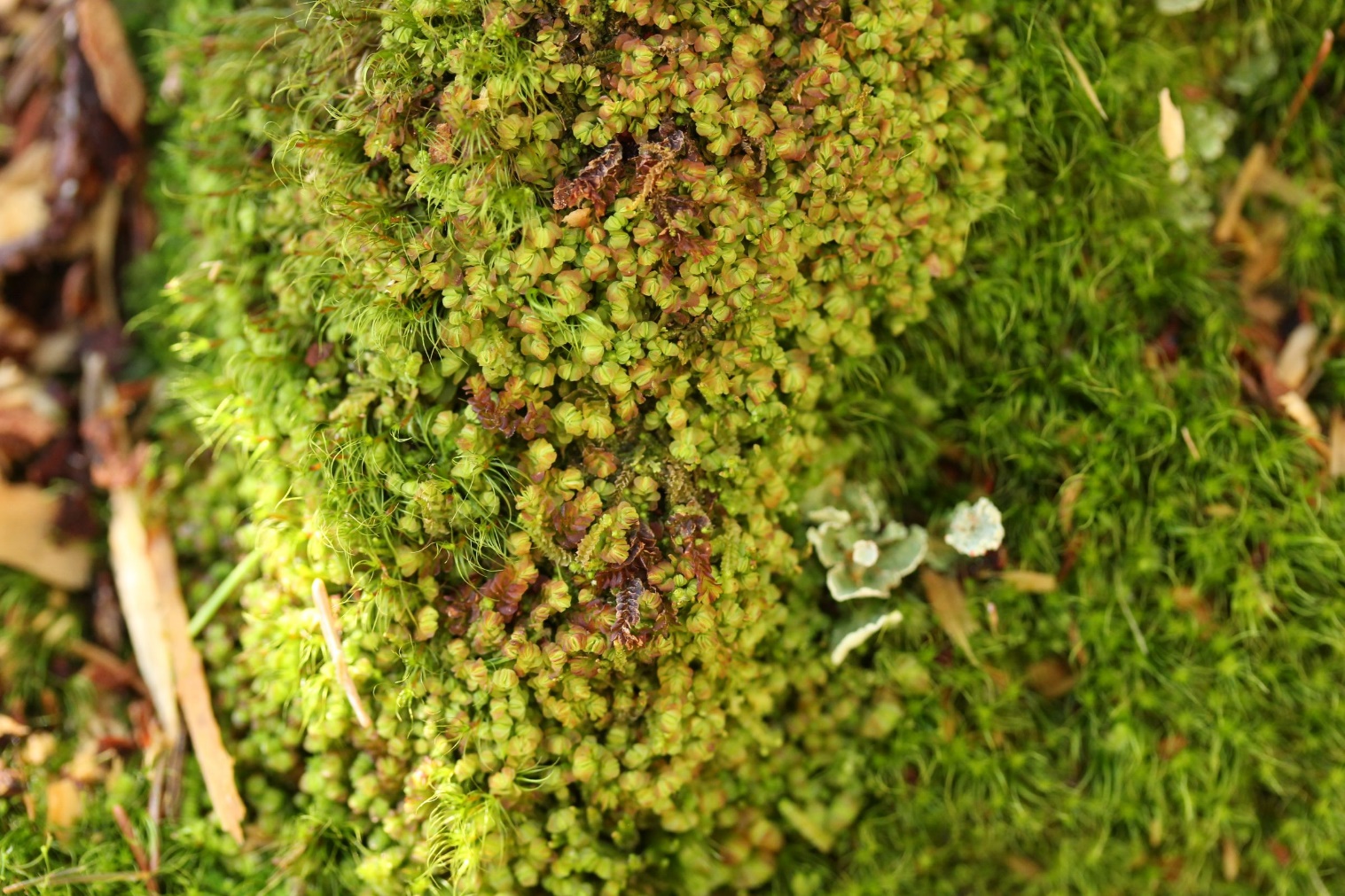 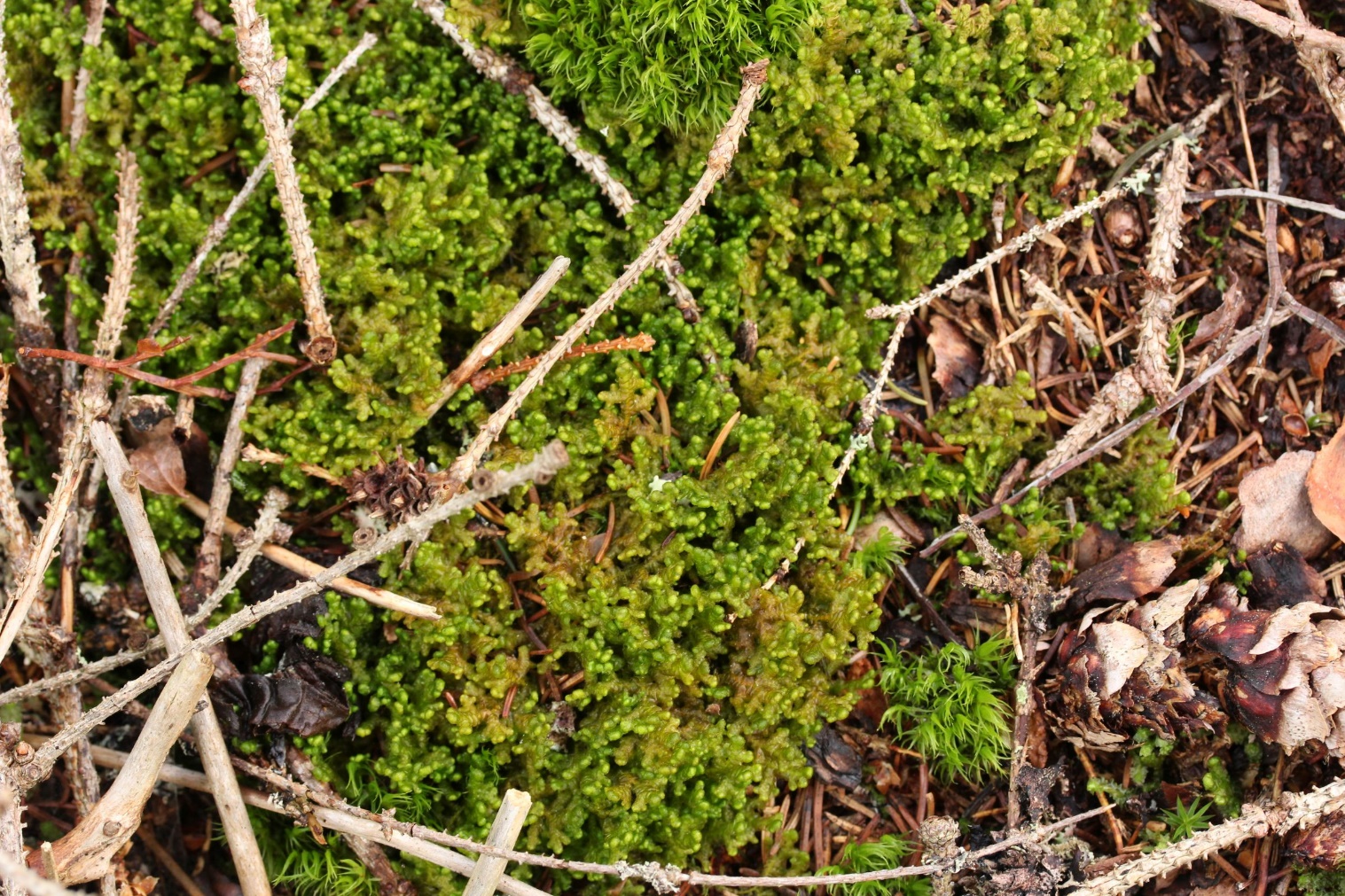 Ptilidium ciliarae (RL V)
Mylia taylorii (RL V)
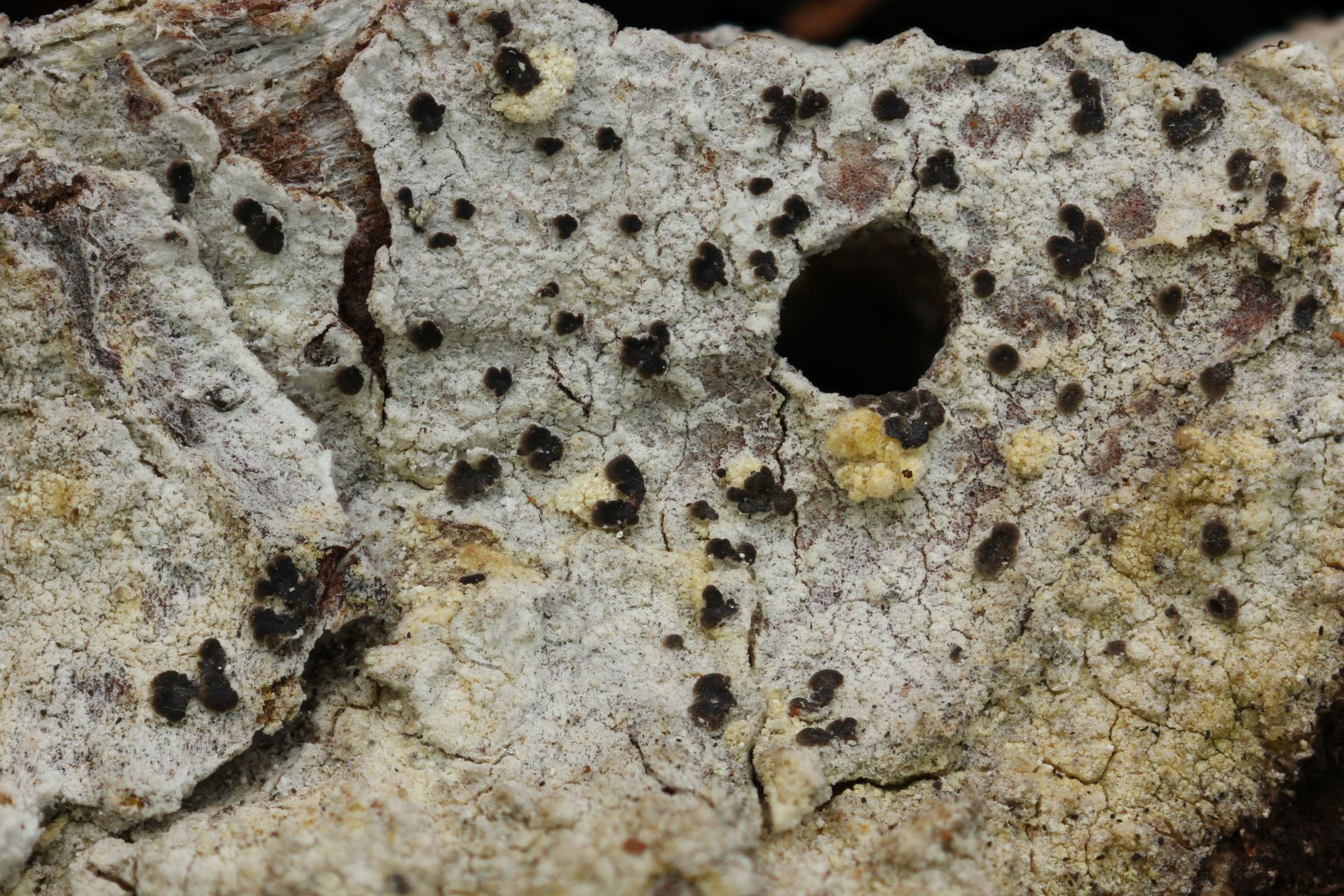 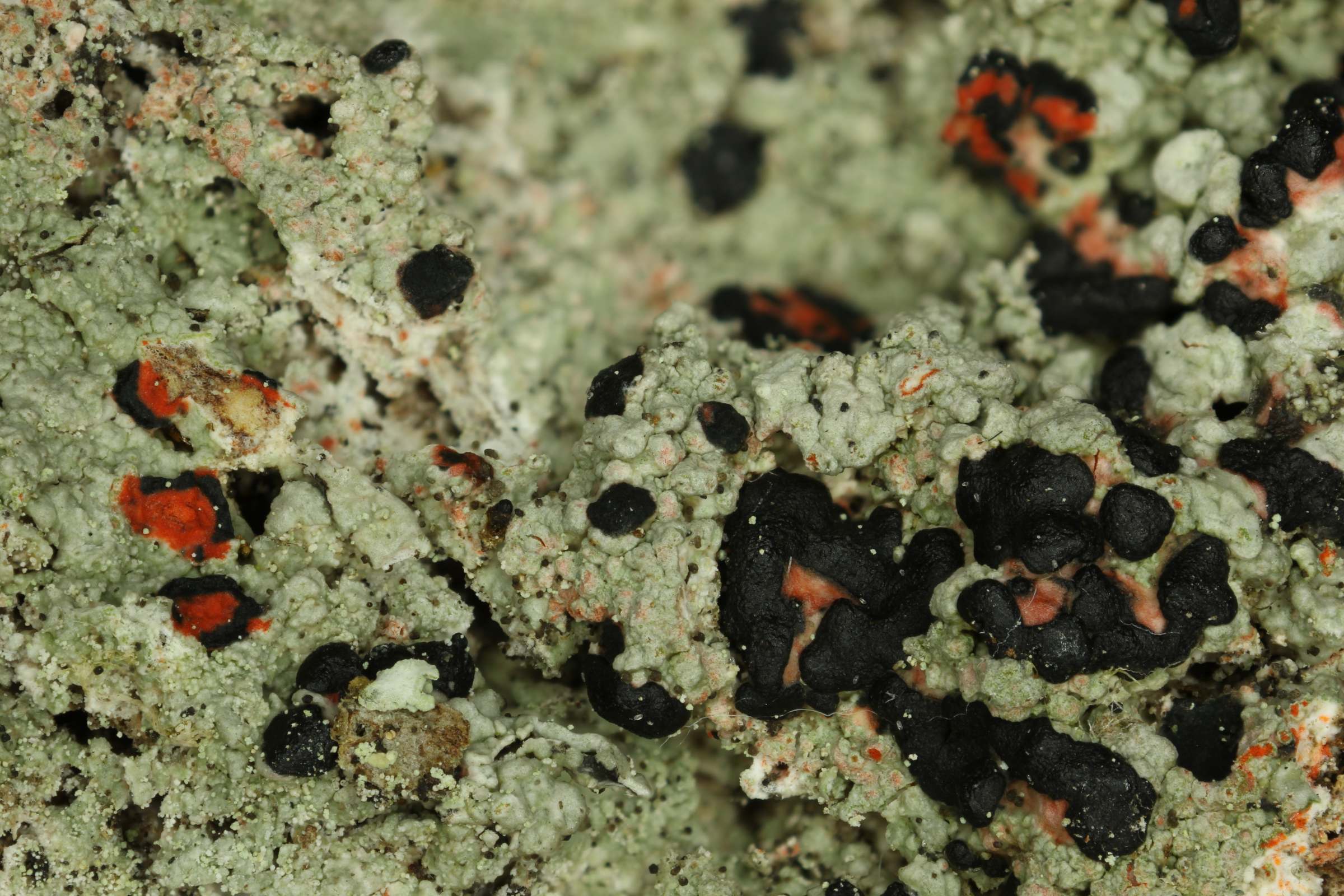 Mycoblastus sanguinarius (RL2)
Arthonia leucopellaea (RL1)
Fotos: Jan Eckstein
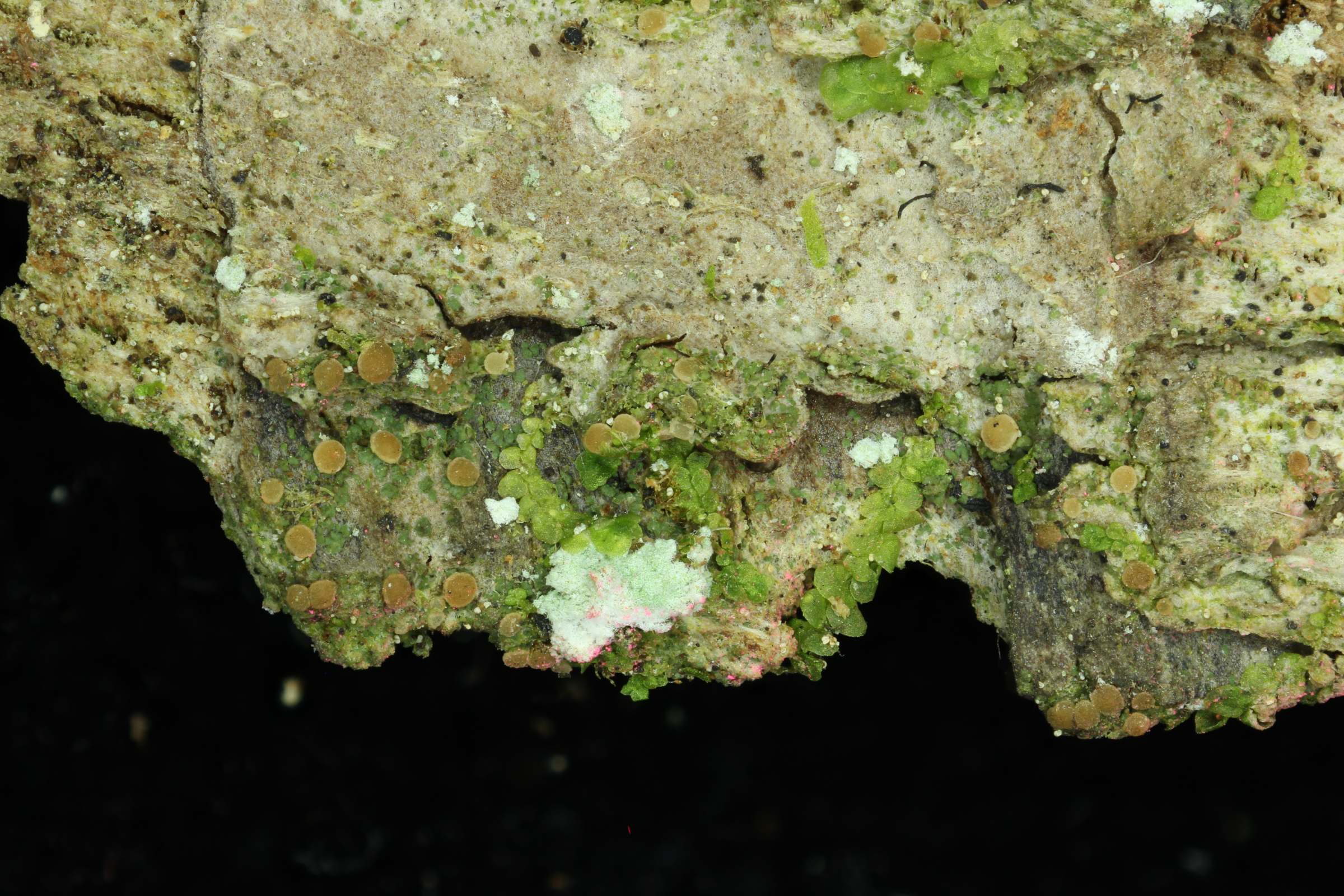 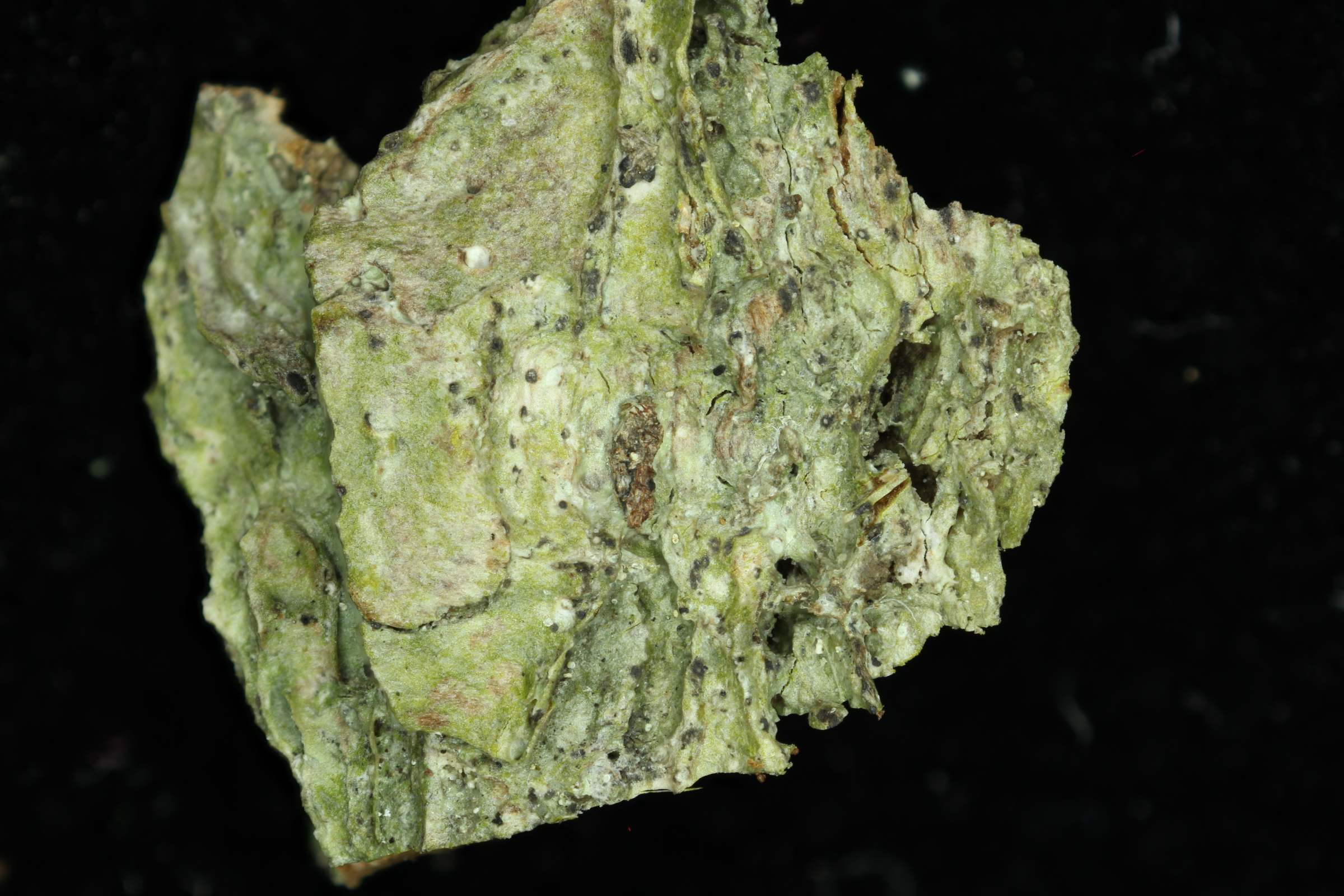 Kartierung von Moosen und Flechten:Unterstützung seltener Baumarten
55 Taxa (27 Flechten, 6 Lebermoose und 22 Laubmoose) 

Auch hier: Agonimia flabelliformis 
Zudem: A. repleta als Erstnachweis für Bayern.
Strigula stigmatella (RL2)
Biatoridium monasteriense (RL2)
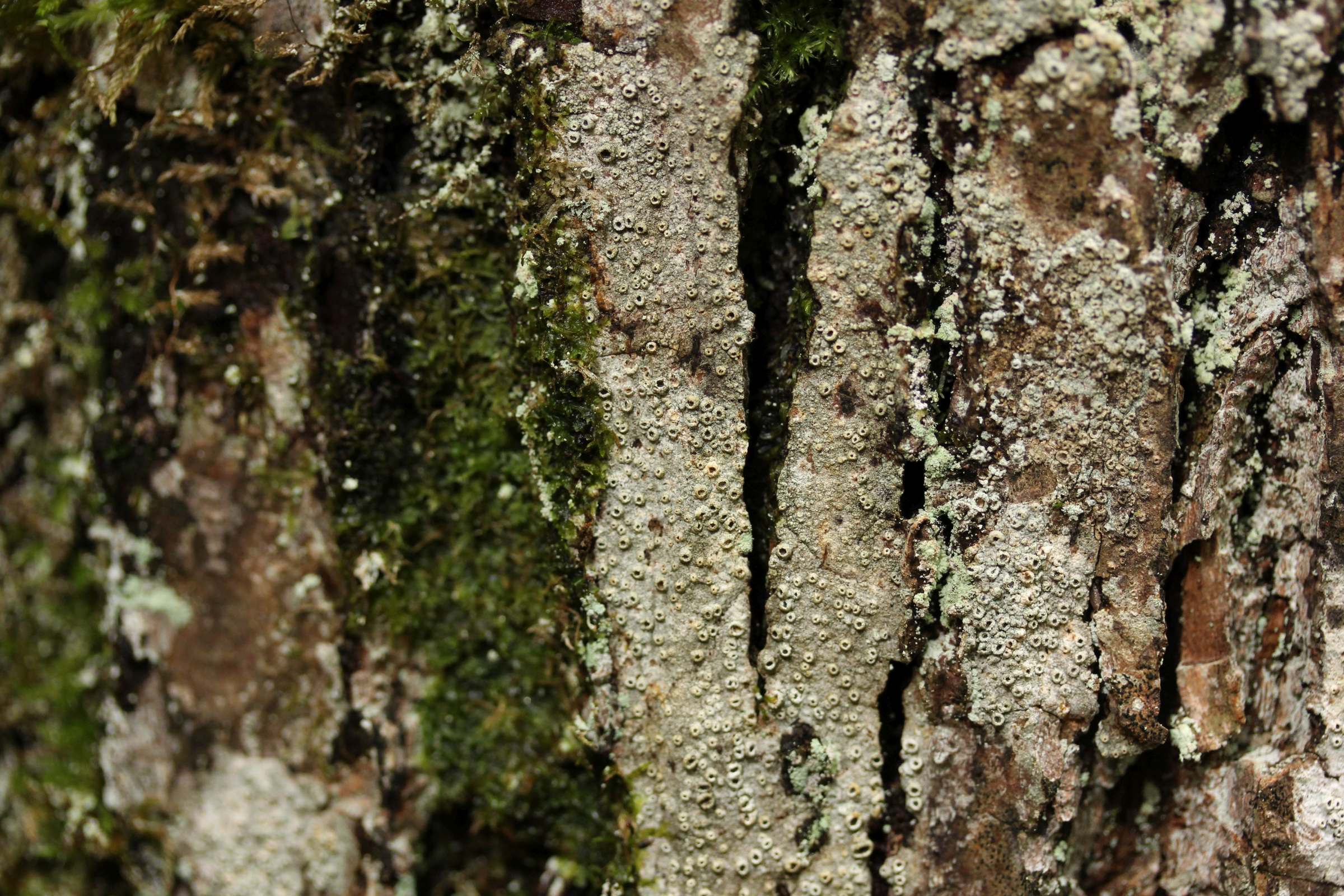 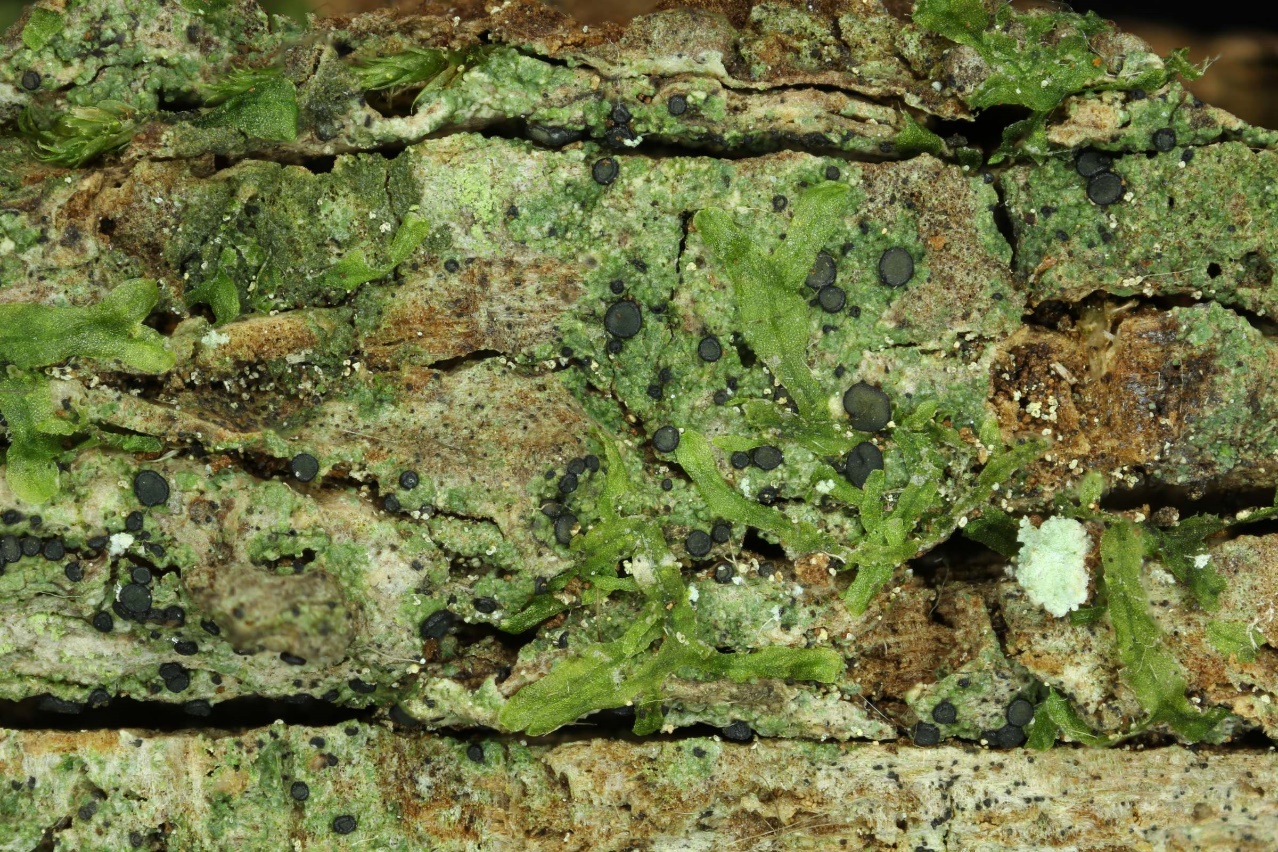 Bacidia circumspecta (RL1)
Thelotrema lepadinum (RL2)
Fotos: Jan Eckstein
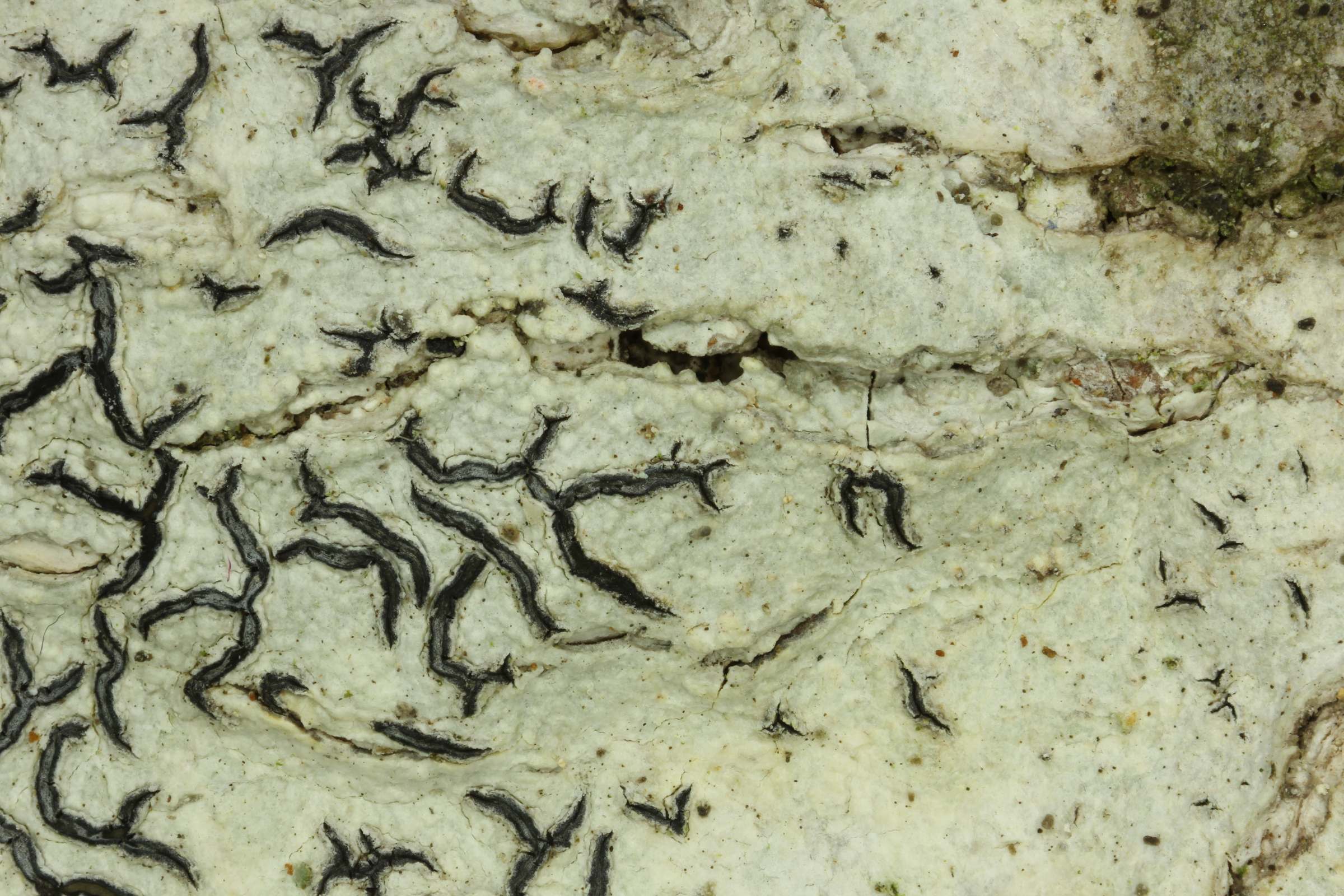 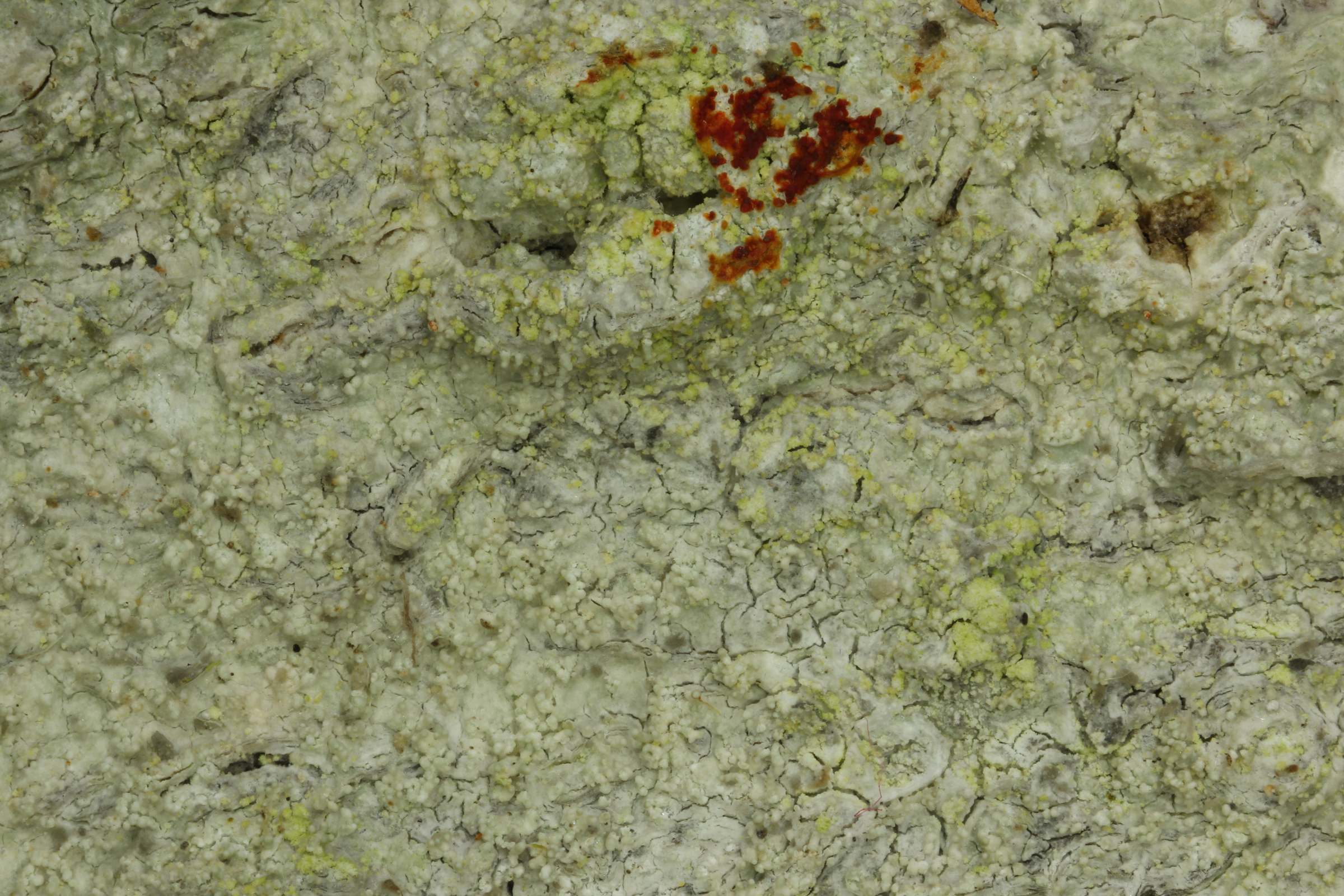 Kartierung von Moosen und FlechtenSchaffung stehenden Totholzes
56 Taxa (6 Lebermoose, 26 Laubmoose und 24 Flechten)
Graphis scripta (RL V)
Pertusaria coccodes (RL V)
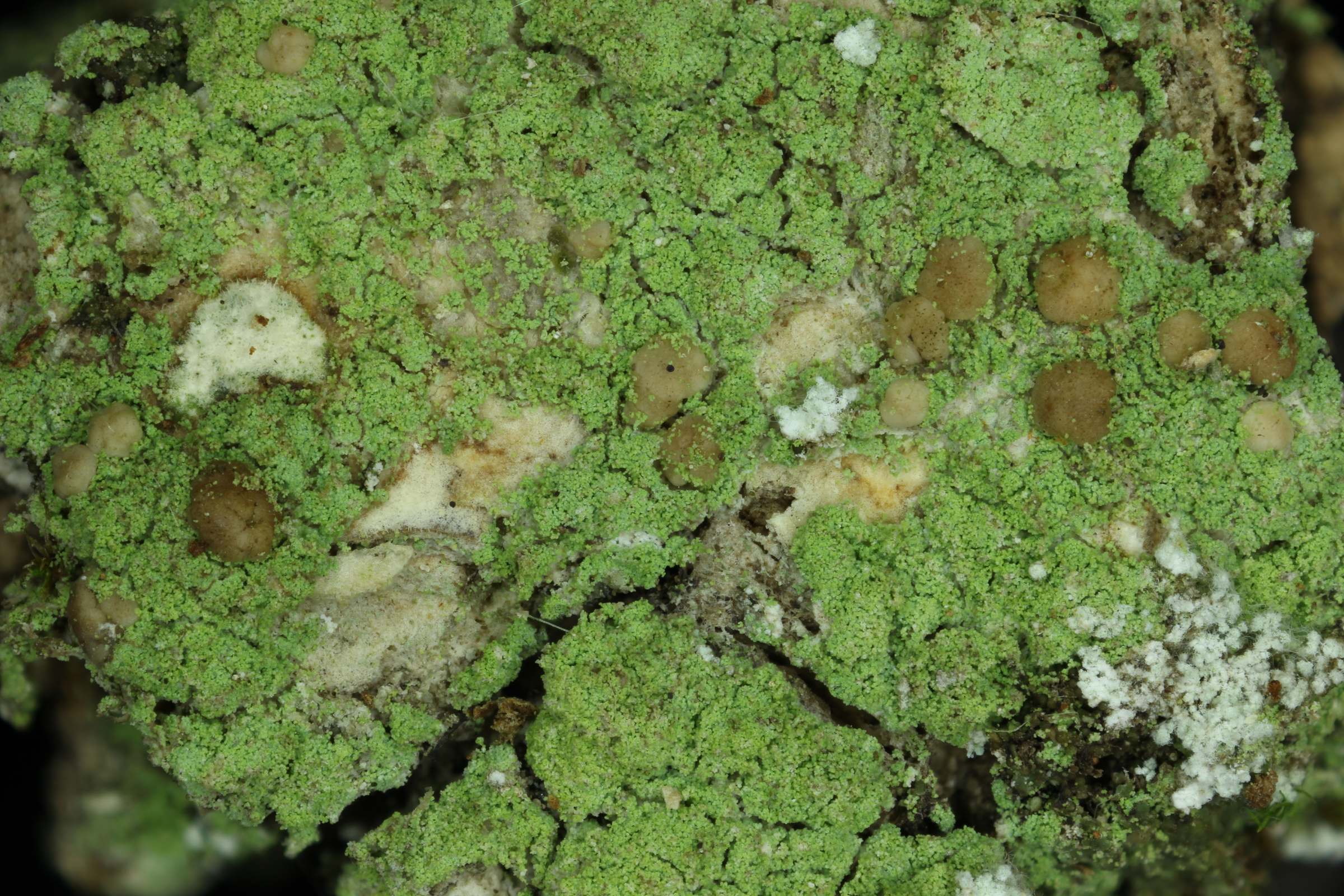 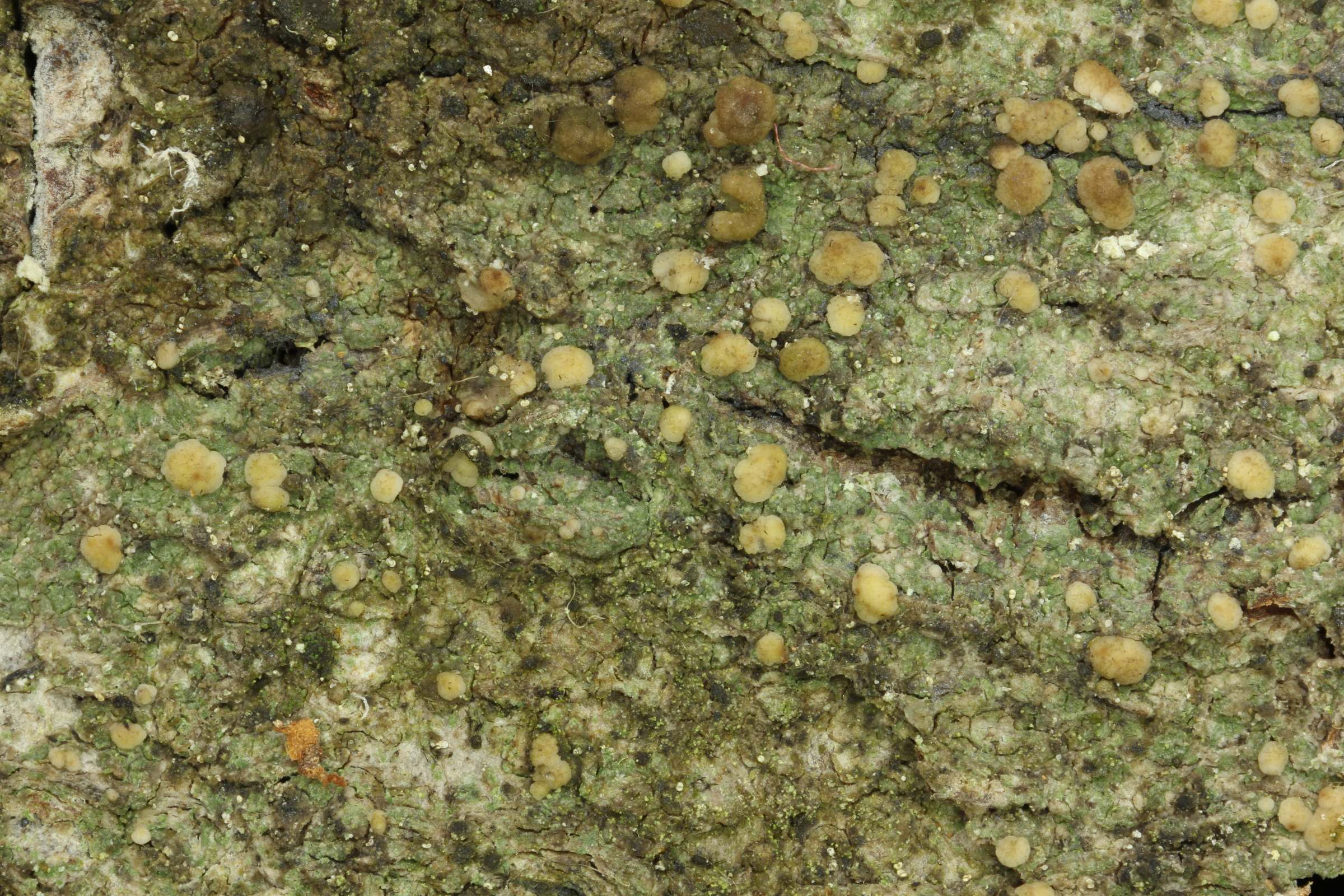 Biatora helvola (RL 2)
Biatora efflorescens (RL G)
Fotos: Jan Eckstein
8
Erstes Fazit für Moose und Flechten
Anzahl gefährdeter Arten im Totholzexperiment + auf seltenen Baumarten spiegelt das Defizit dieser Ressource in mitteleuropäischen Wäldern wider
Teils spezifische Bindungen an spezielle Totholzobjekte und Baumarten
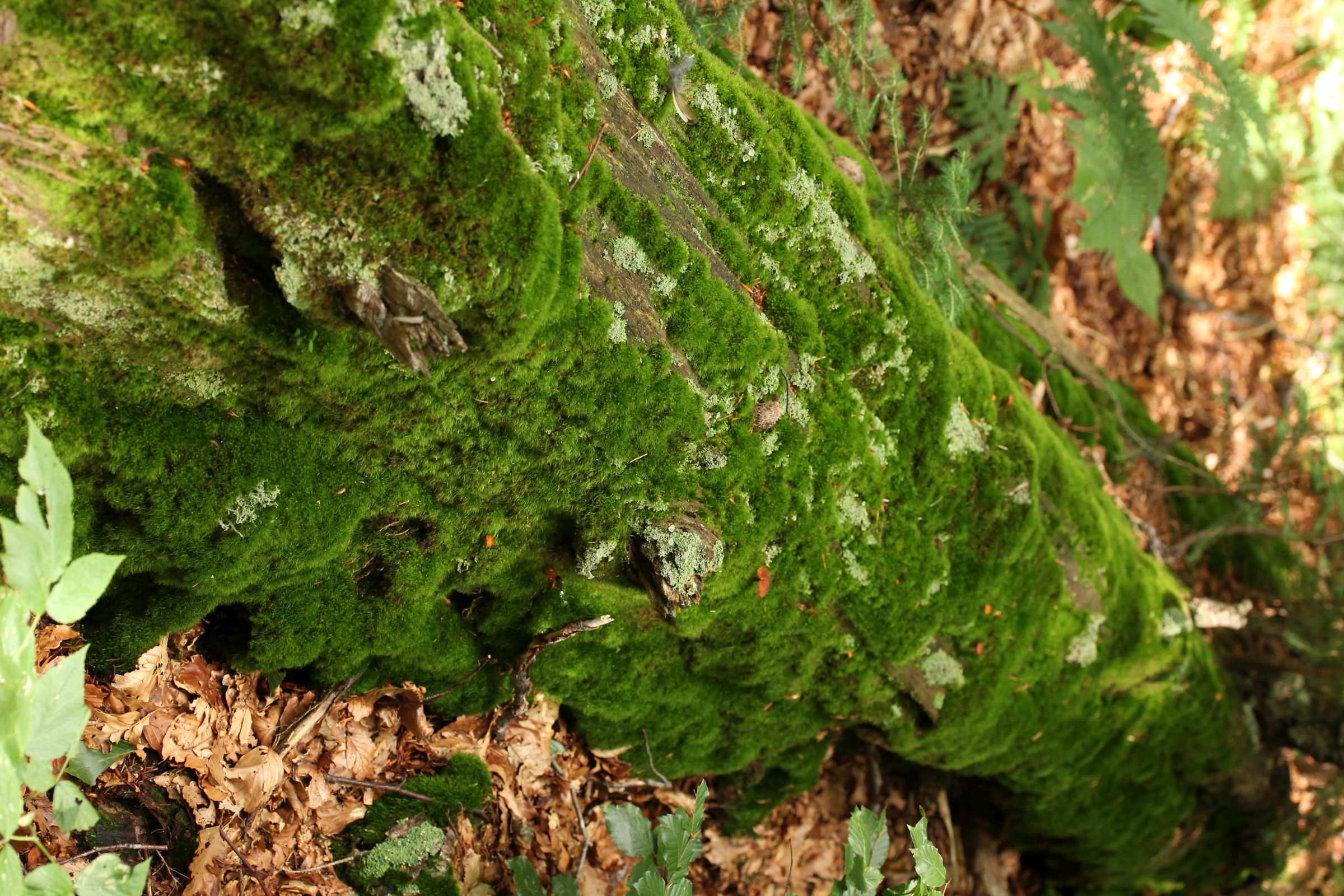 Anzahl Flechtenarten
Anzahl Moosarten
Anzahl Objekte
Anzahl Objekte
Stumpf			Zweig			Liegender Stamm		Stehender Stamm
Fotos: Jan Eckstein
9
Kartierung von Insekten (Bodenfallen)
Methodik

4 Becher pro Plot (ein Becher je Subplot)
250ml Becher mit gesättigter Salzlösung
Dach zum Abfangen von Regenwasser
Gitter zum Abhalten kleiner Wirbeltiere
Wöchentliche Leerung im August-September
Ohne Standorte S und Cz_S
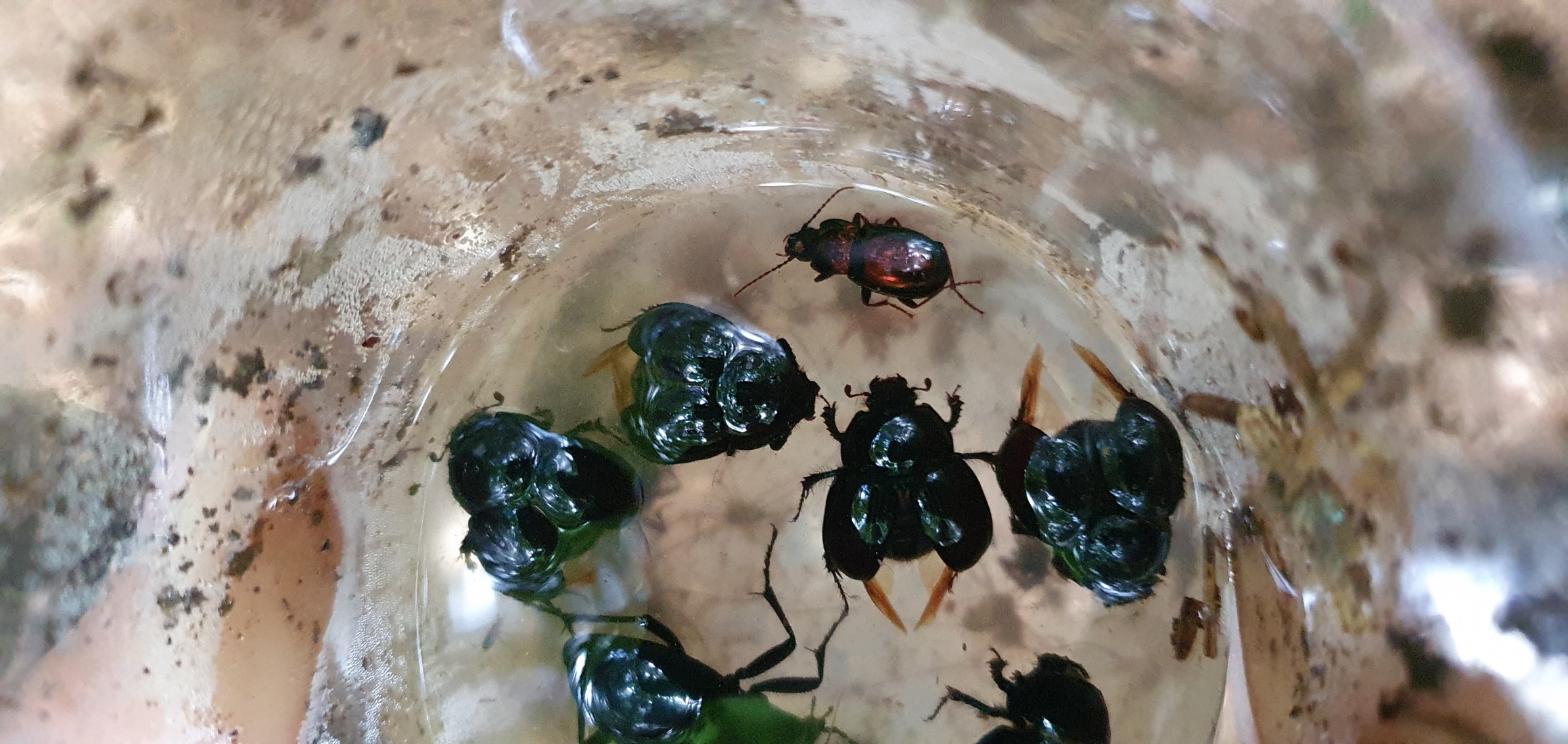 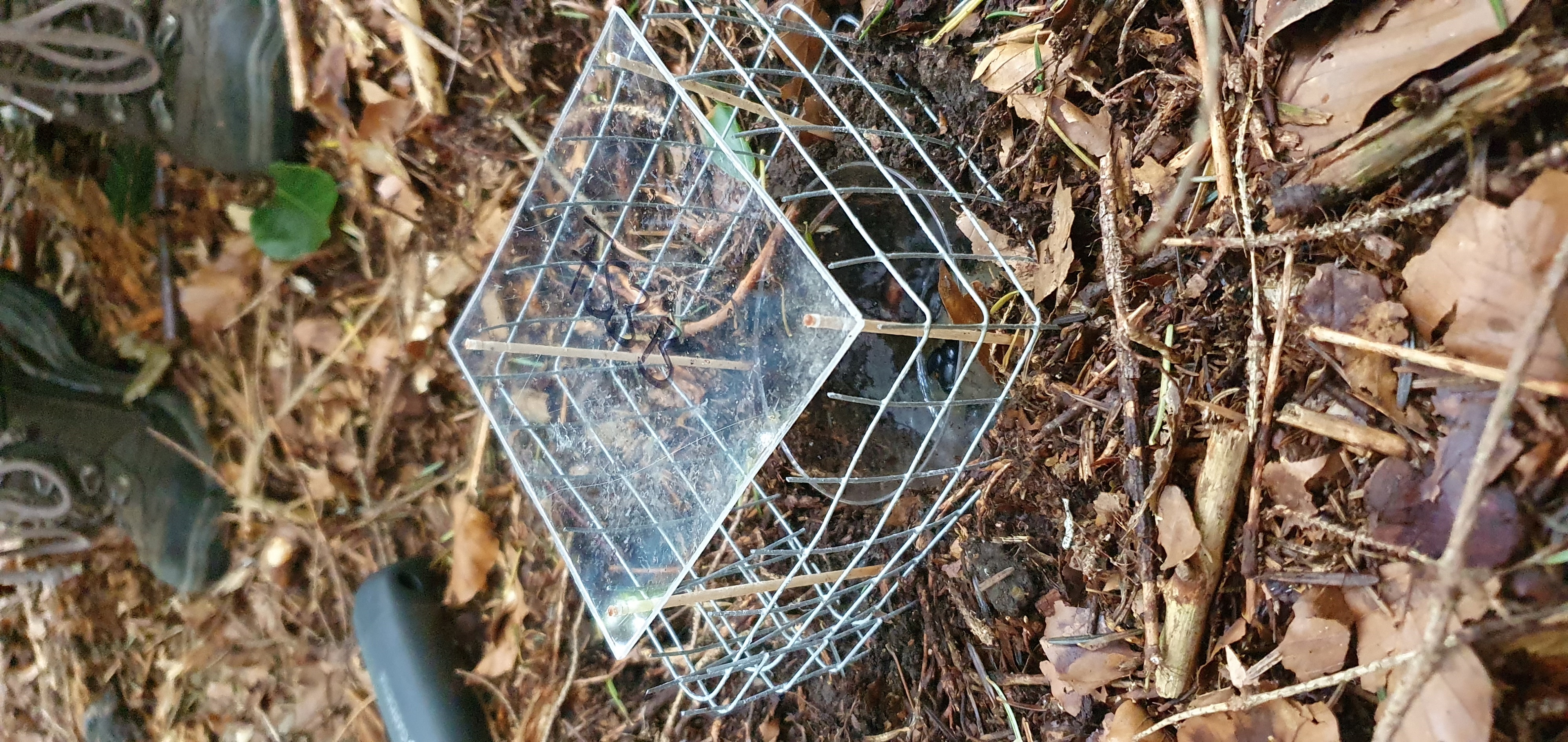 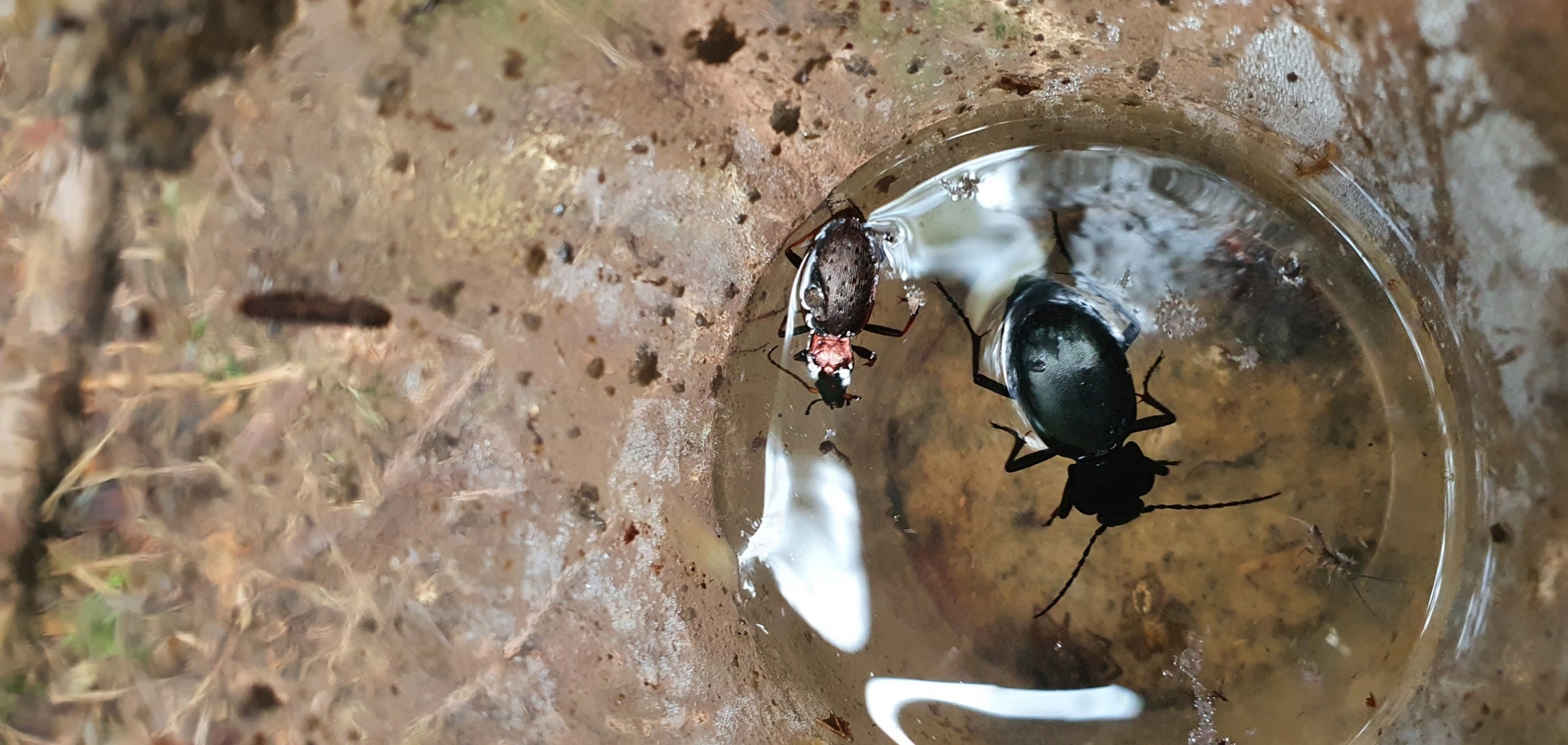 10
Kartierung von Insekten (Bodenfallen): Bodenlebende Käfer
3926 Individuen bestimmt, 32 Arten
Häufigste Art Anoplotrupes stercorosus
Carabus arvensis (RL V in D), gefunden in Cz
Carabus auronitens, C. glabratus, C. hortensis, C. linnei (alle geschützt in D)
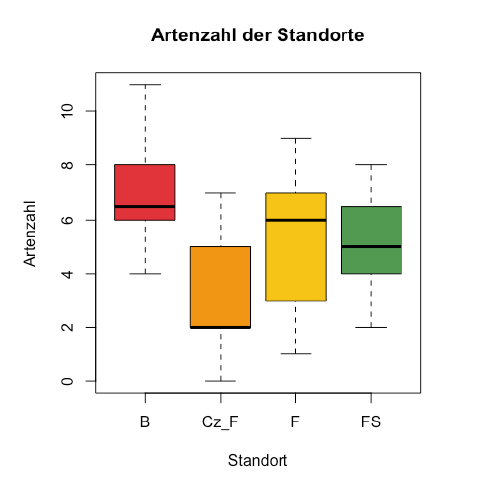 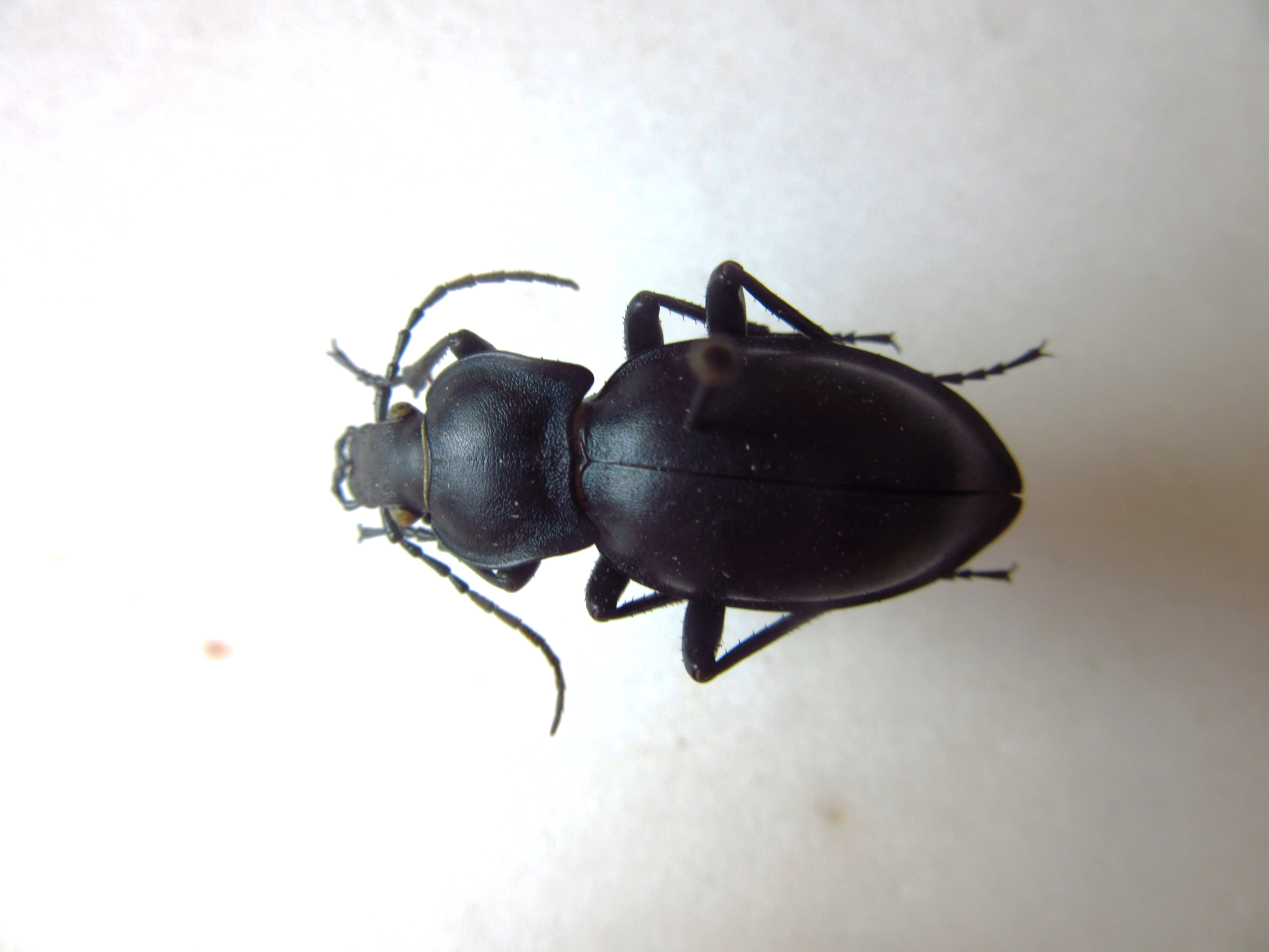 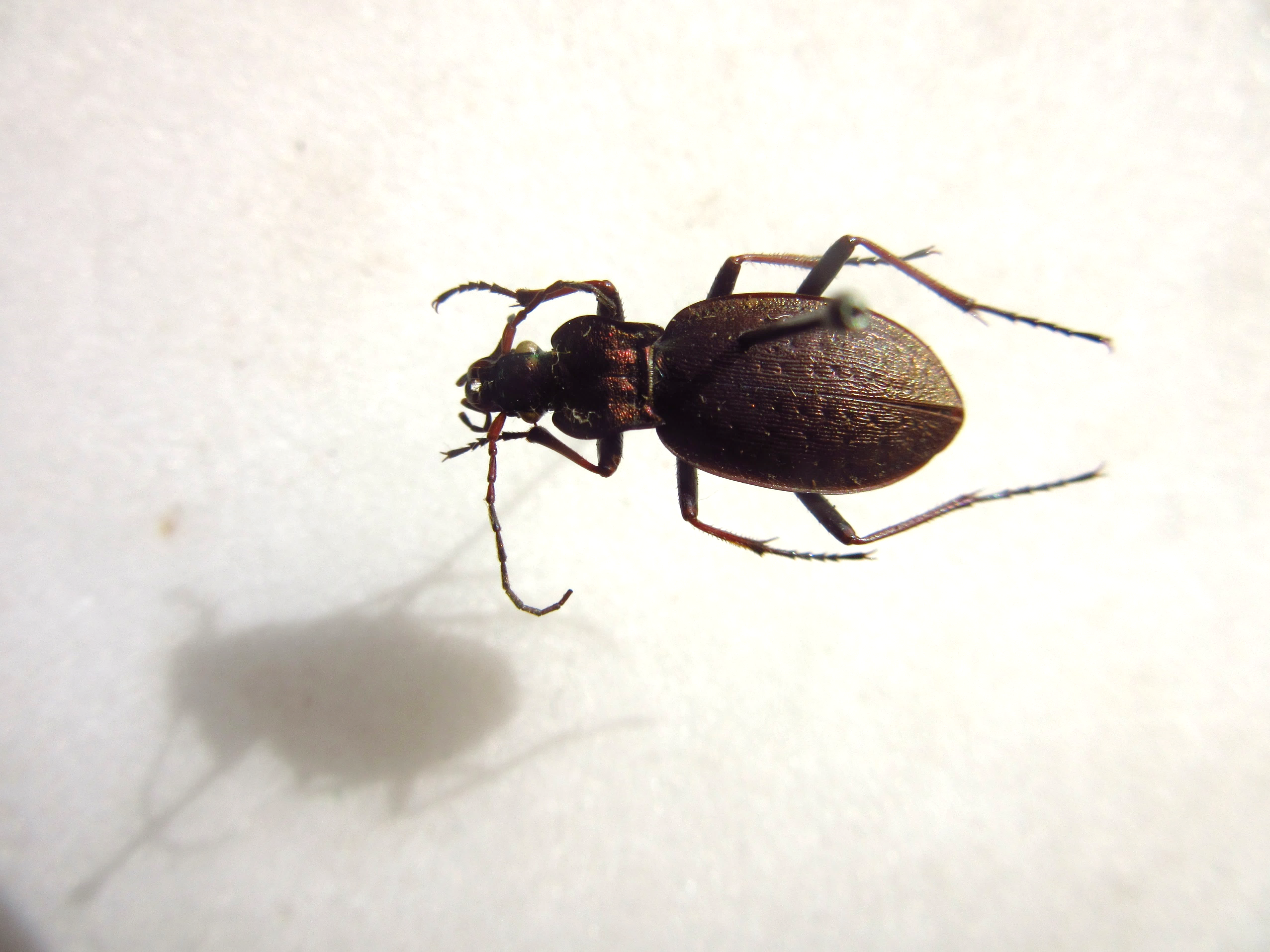 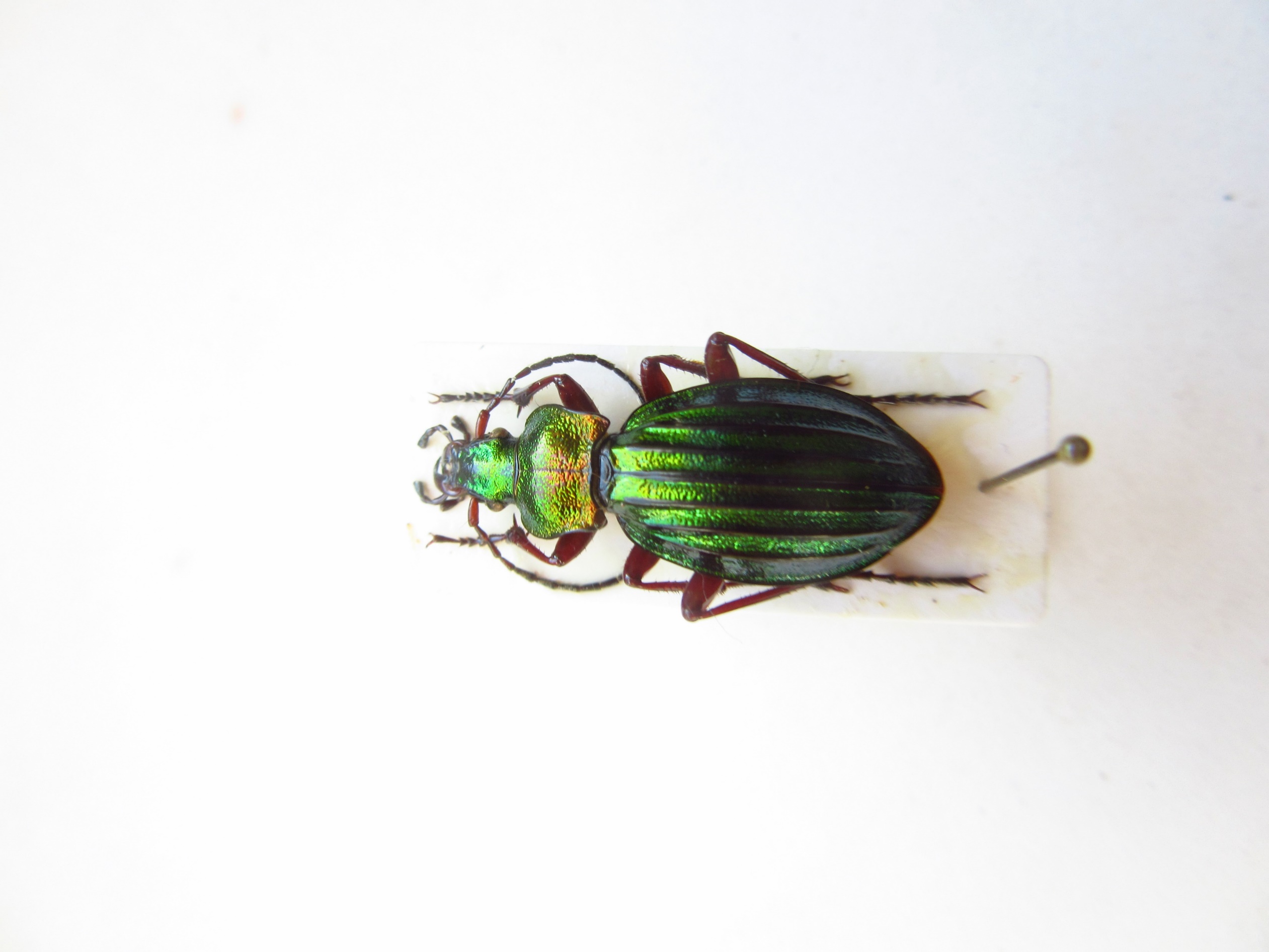 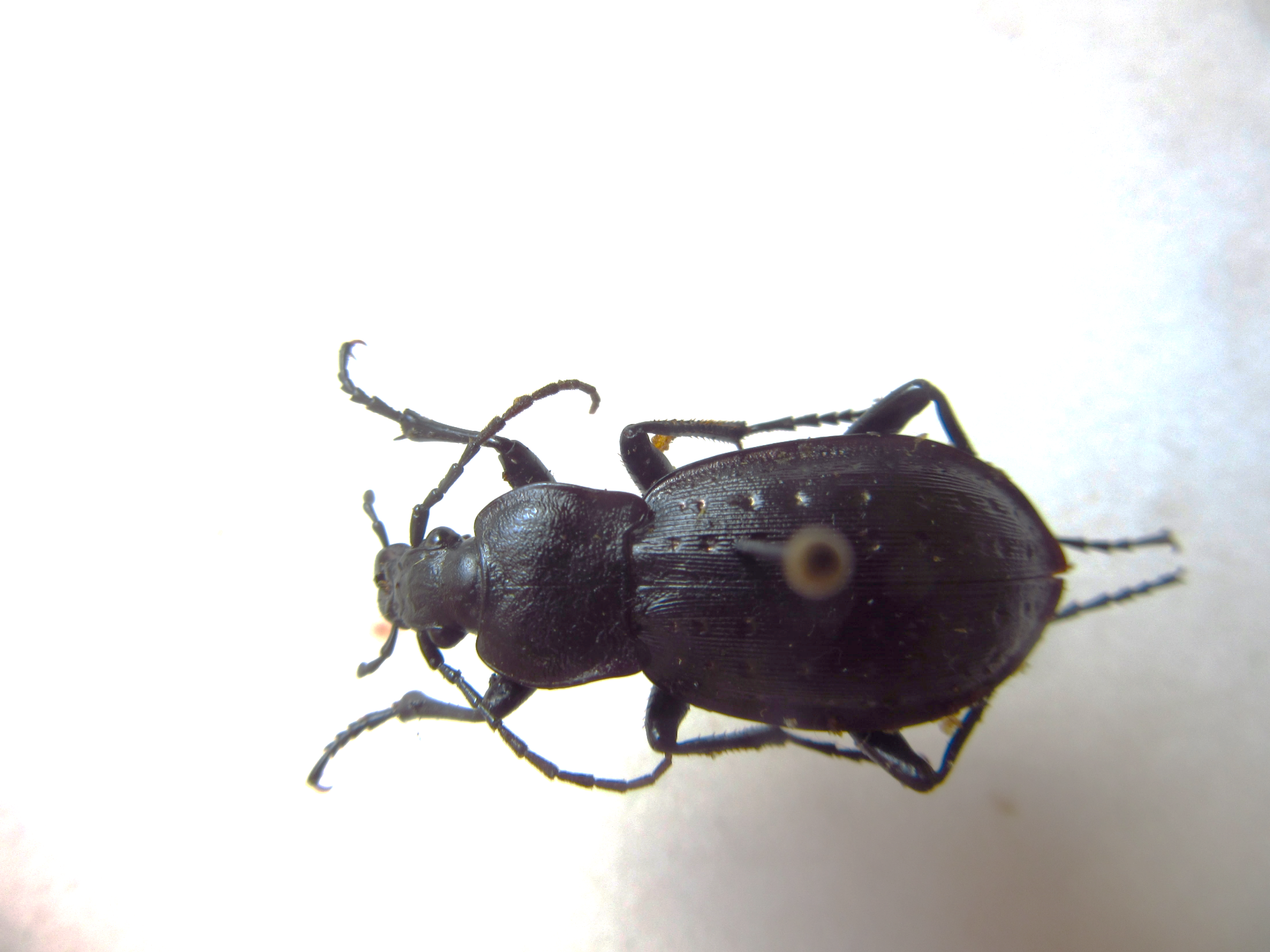 Graphik: Anne Huber
11
Kartierung von Insekten (Bodenfallen): Bodenlebende Spinnen
1091 Individuen bestimmt, 41 Arten
Häufigste Art Coelotis terrestris
5 Arten auf der Roten Liste Deutschland 
     (Alopecosa aculeata (RL 3), A. fabrilis (RL 3), Araneus alsine (RL V), Pardosa sordidata (RL 3), Sintula corniger (RL V))
4 Arten auf der tschechischen Roten Liste (A. fabrilis (EN), A. pinetorum (VU), Iberina difficilis (VU), Pardosa ferruginea (EN))
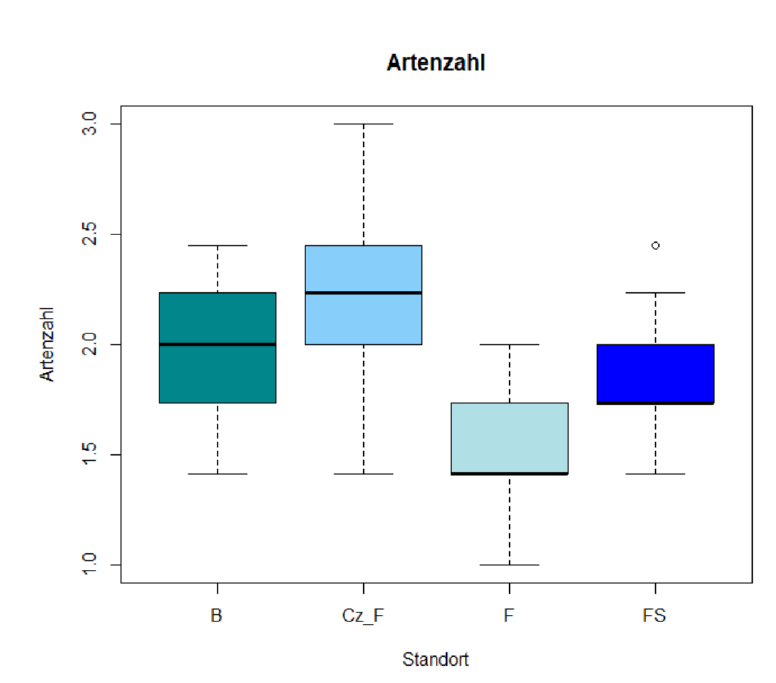 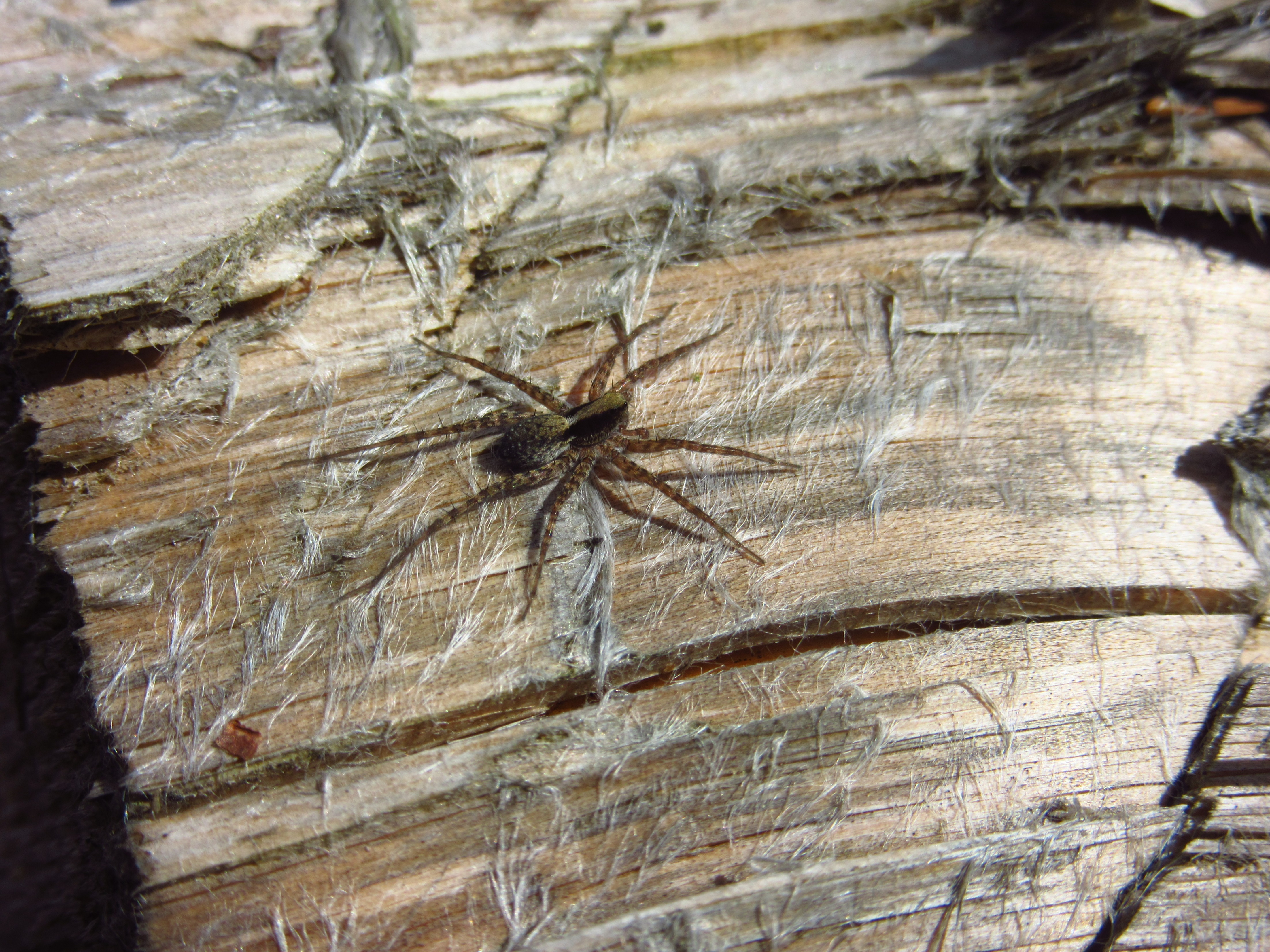 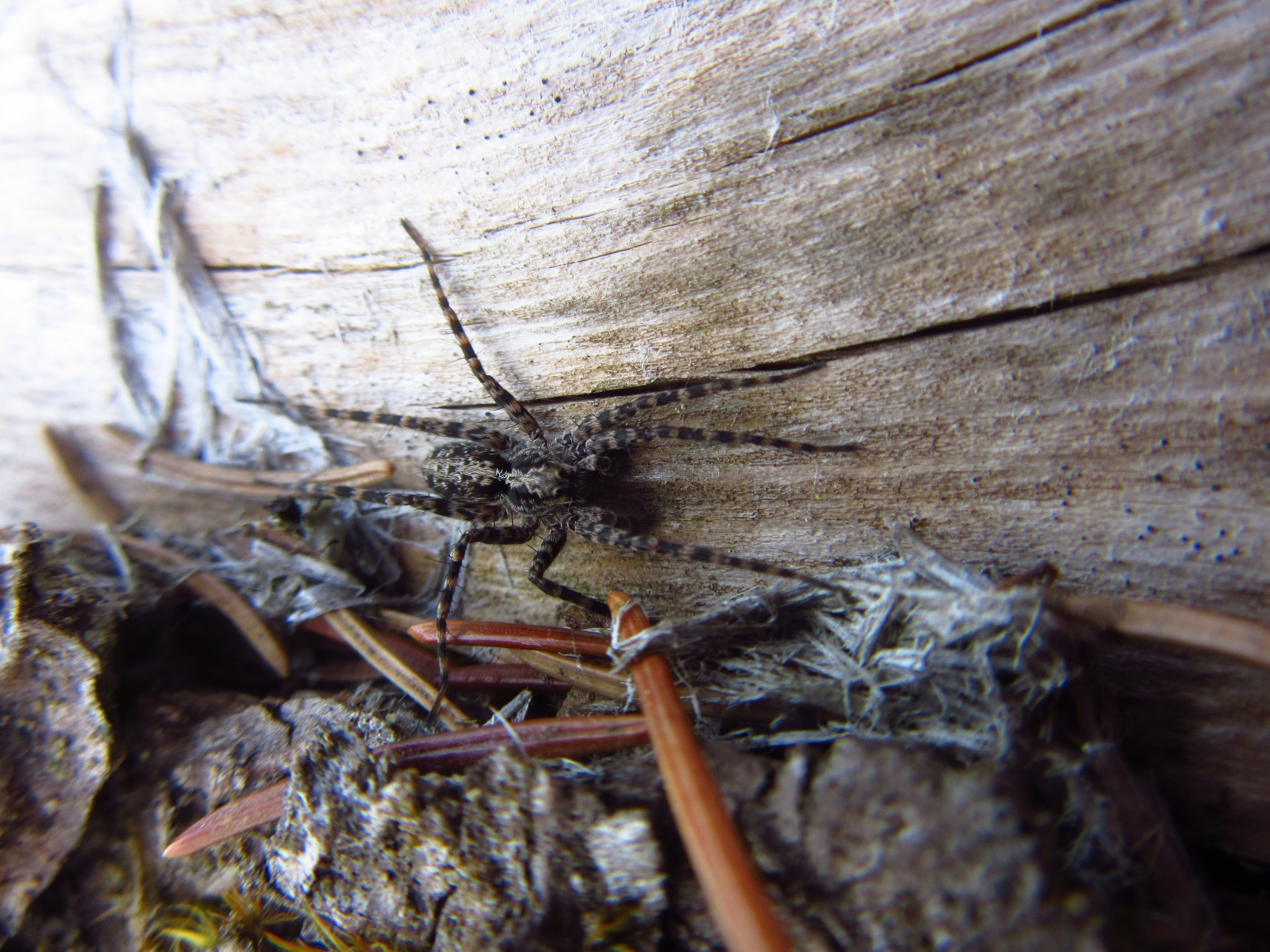 Graphik: Mirijam Väth
12
Kartierung von Insekten (Bodenfallen): Erstes Fazit
Artenreiche Waldstandorte in denen auch viele geschützte Arten zu finden sind
Arten deuten darauf hin, dass v.a. makroklimatische Standortfaktoren (kühl-montanes Klima, sumpfiger Boden) ausschlaggebend sind.
Die Artenvielfalt zwischen den Standorten variiert teils deutlich und ist abhängig von der betrachteten Artengruppe.
Weitere Taxa werden ausgewertet. 
Die Datenaufnahme fand im selben Jahr statt, in dem auch die Totholzanreicherung durchgeführt wurde. Weiterführendes Monitoring ist benötigt um zu sehen, ob die Anreicherung als solche die Diversität beeinflusst.
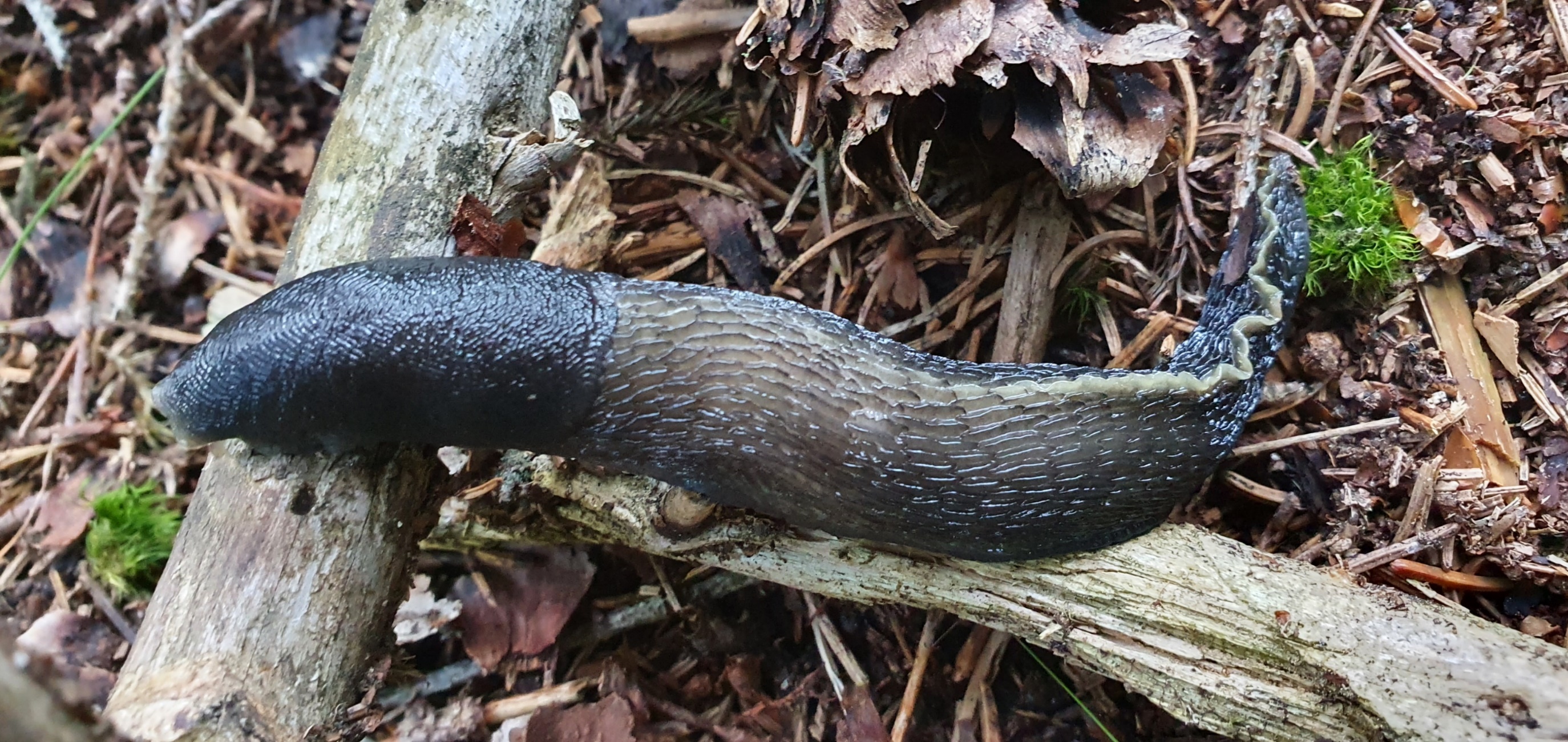 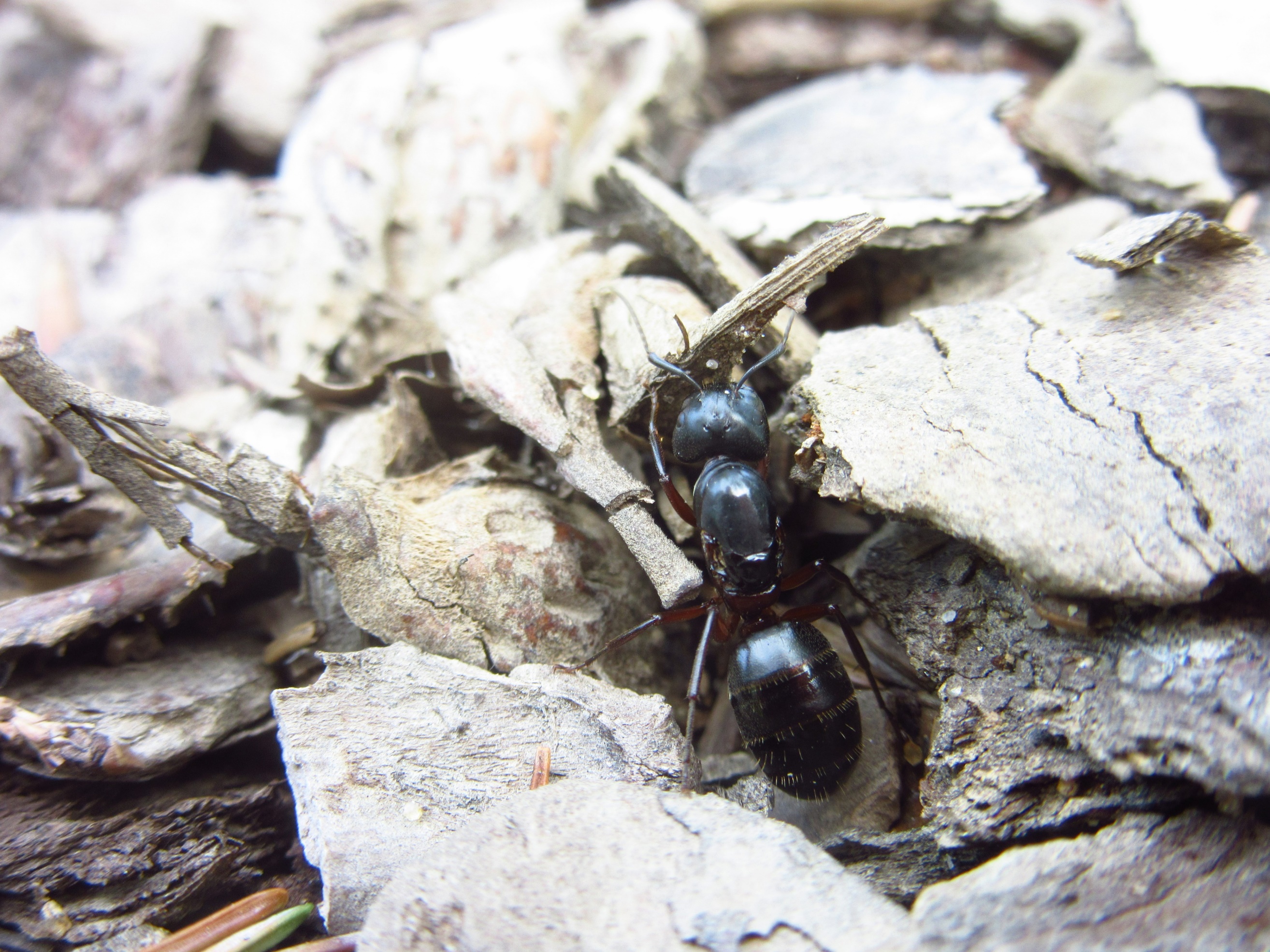 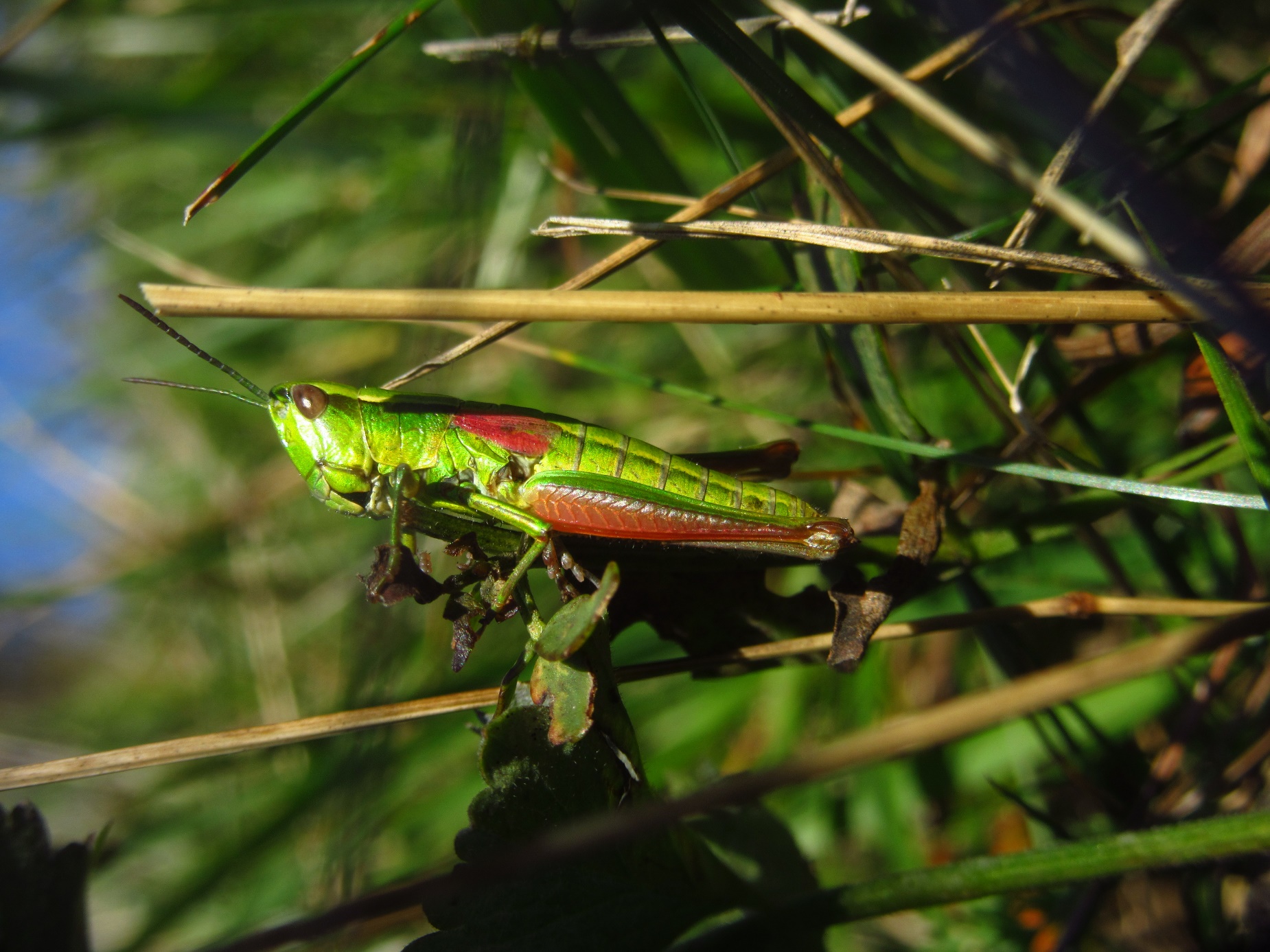 13
Kartierung von Insekten: Flugfensterfallen
Methodik

Pro Plot eine Flugfensterfalle
Leerung einmal monatlich
Bestimmung der Arten durch Metabarcoding
Noch in Arbeit…
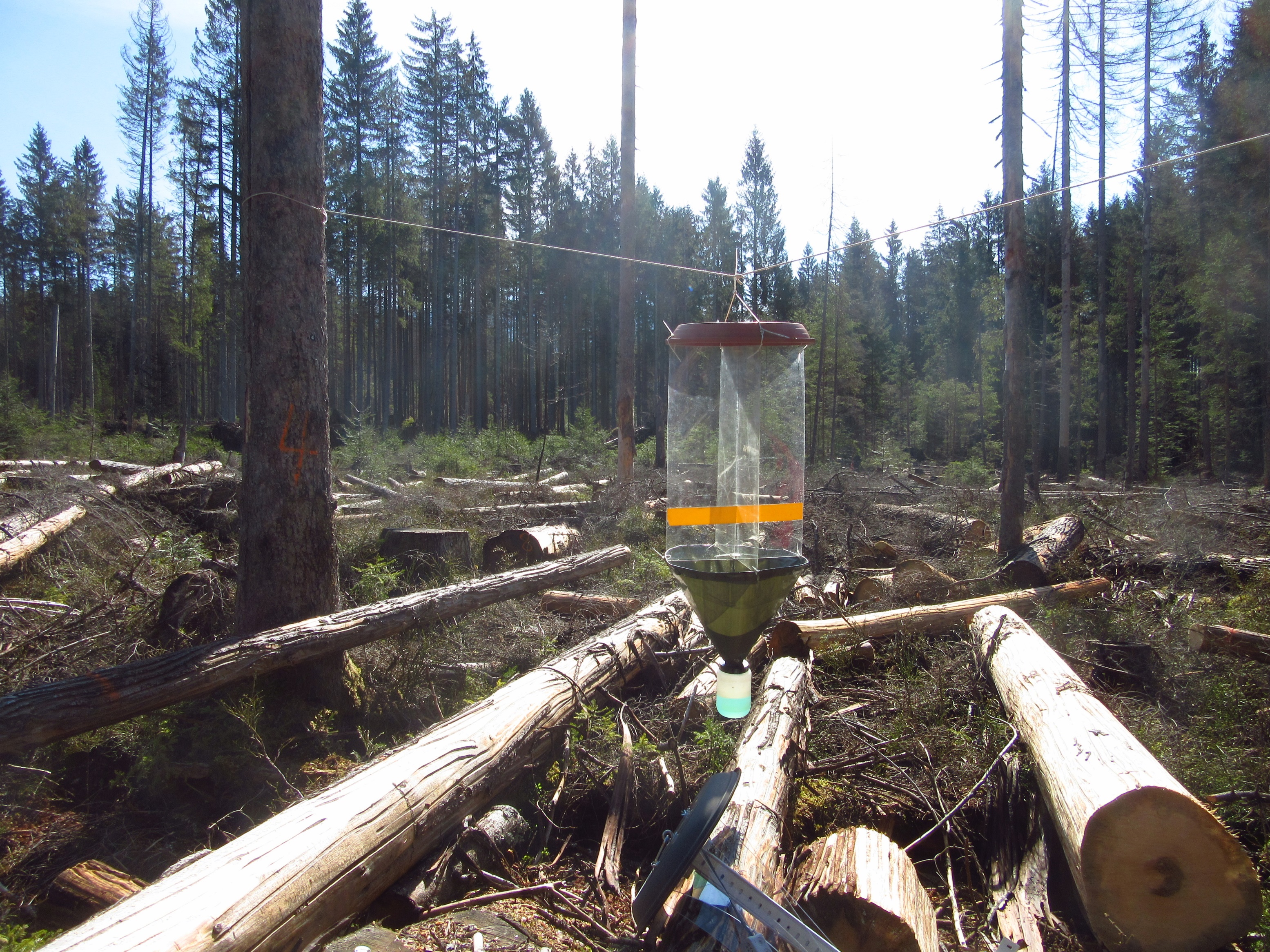 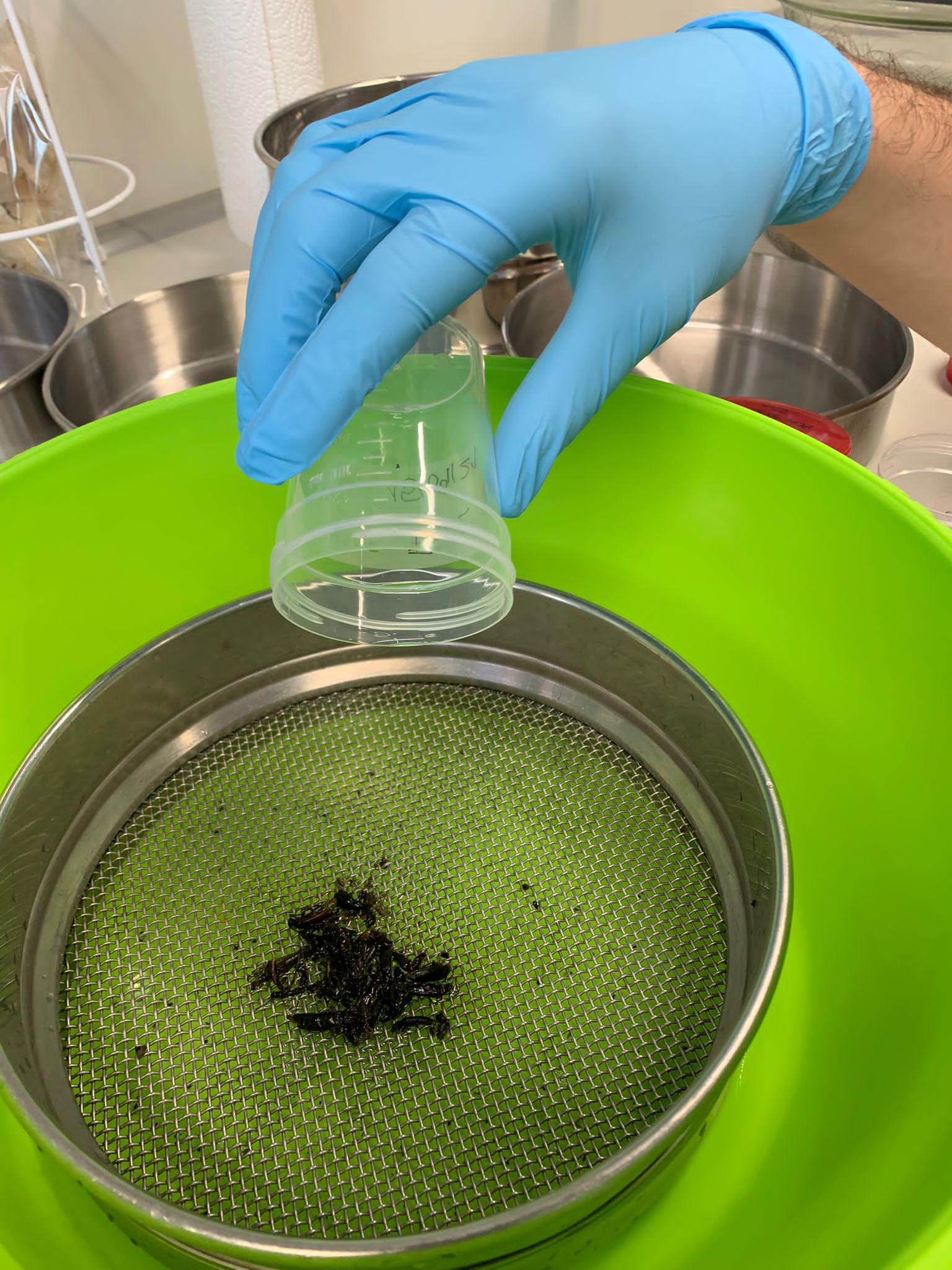 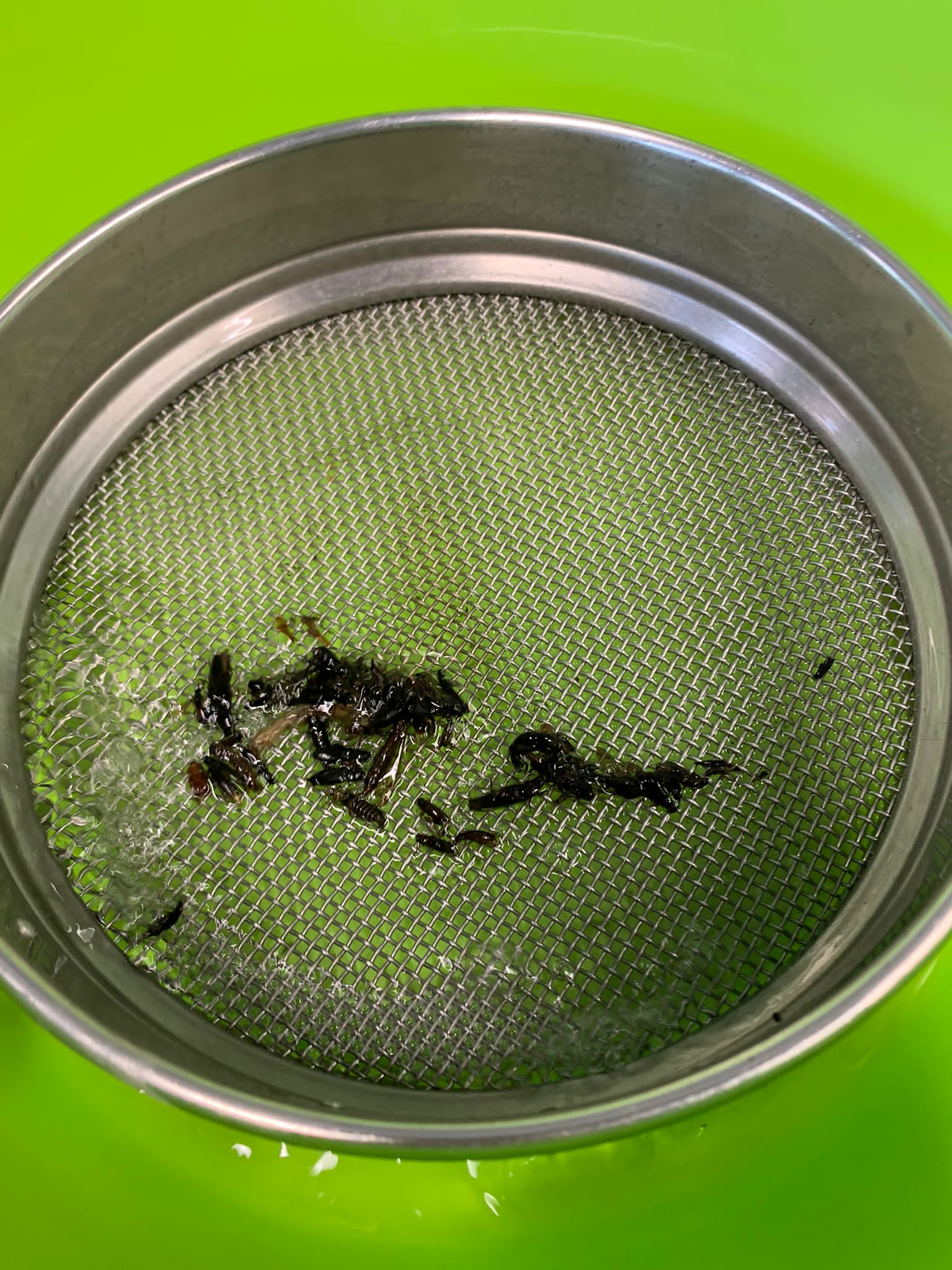 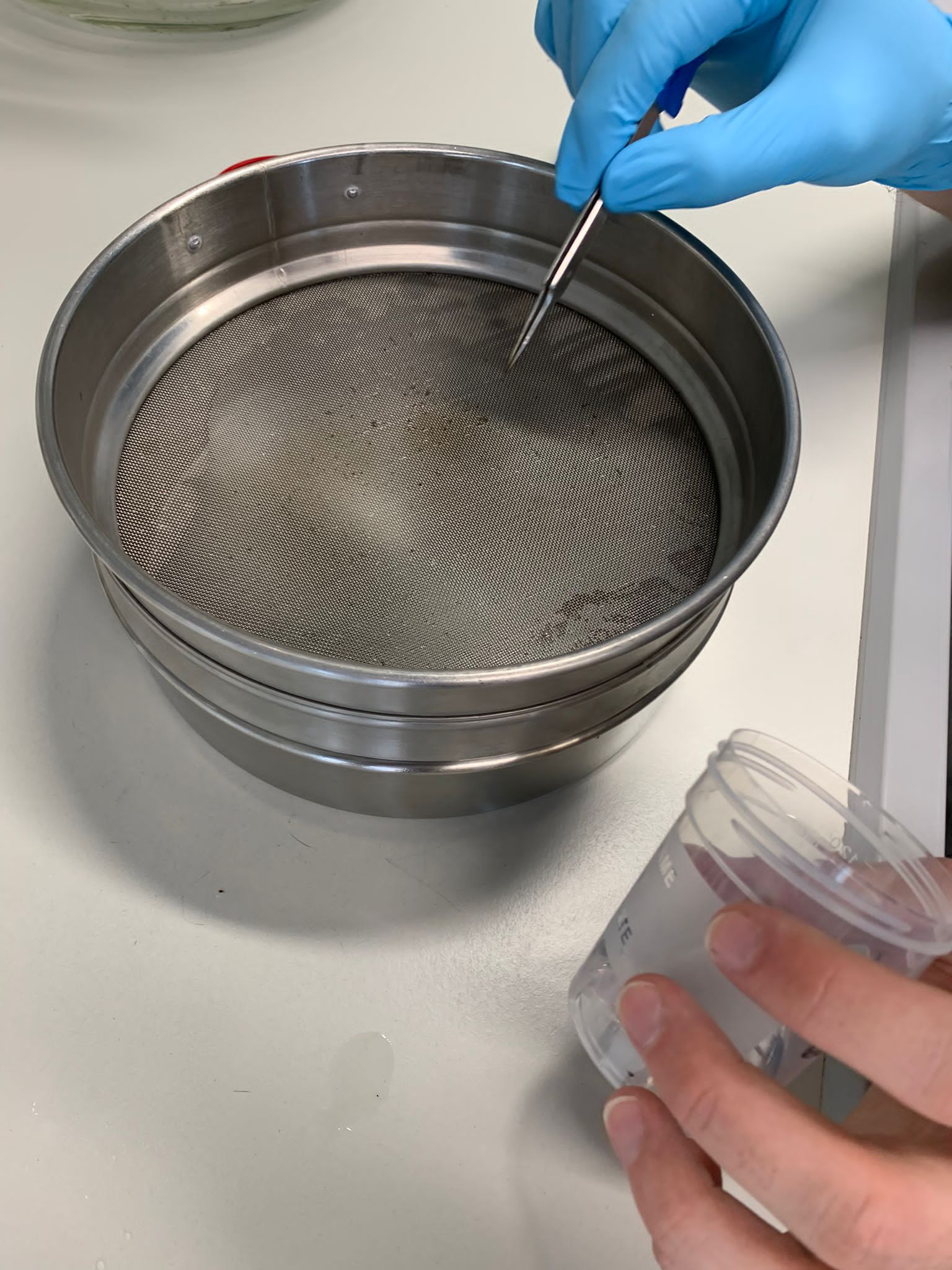 14
Kartierung von Insekten: Beobachtungen vor Ort
Lasiommata maera 
NT in Cz, RL V in D
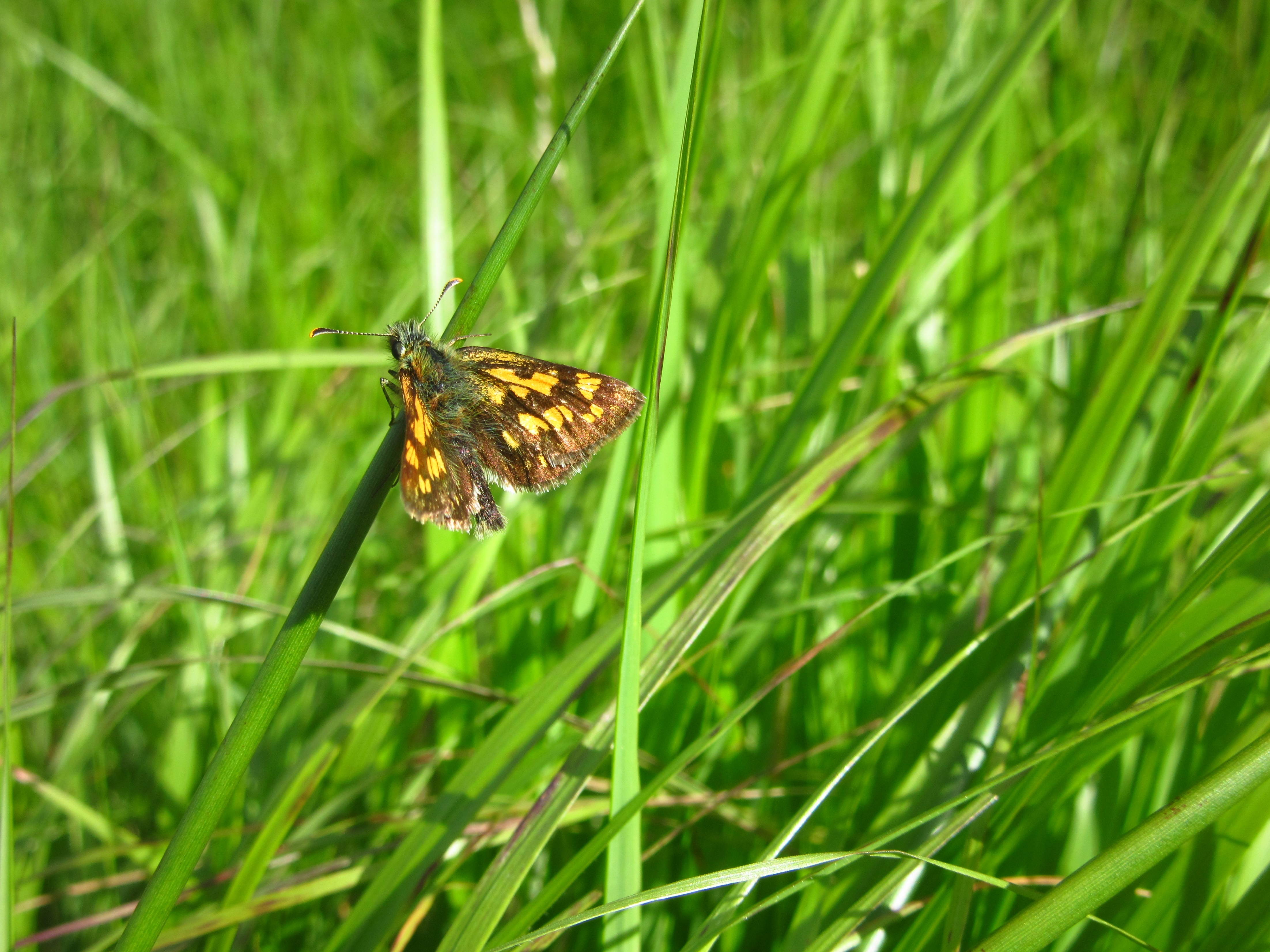 Carterocephalus palaemon
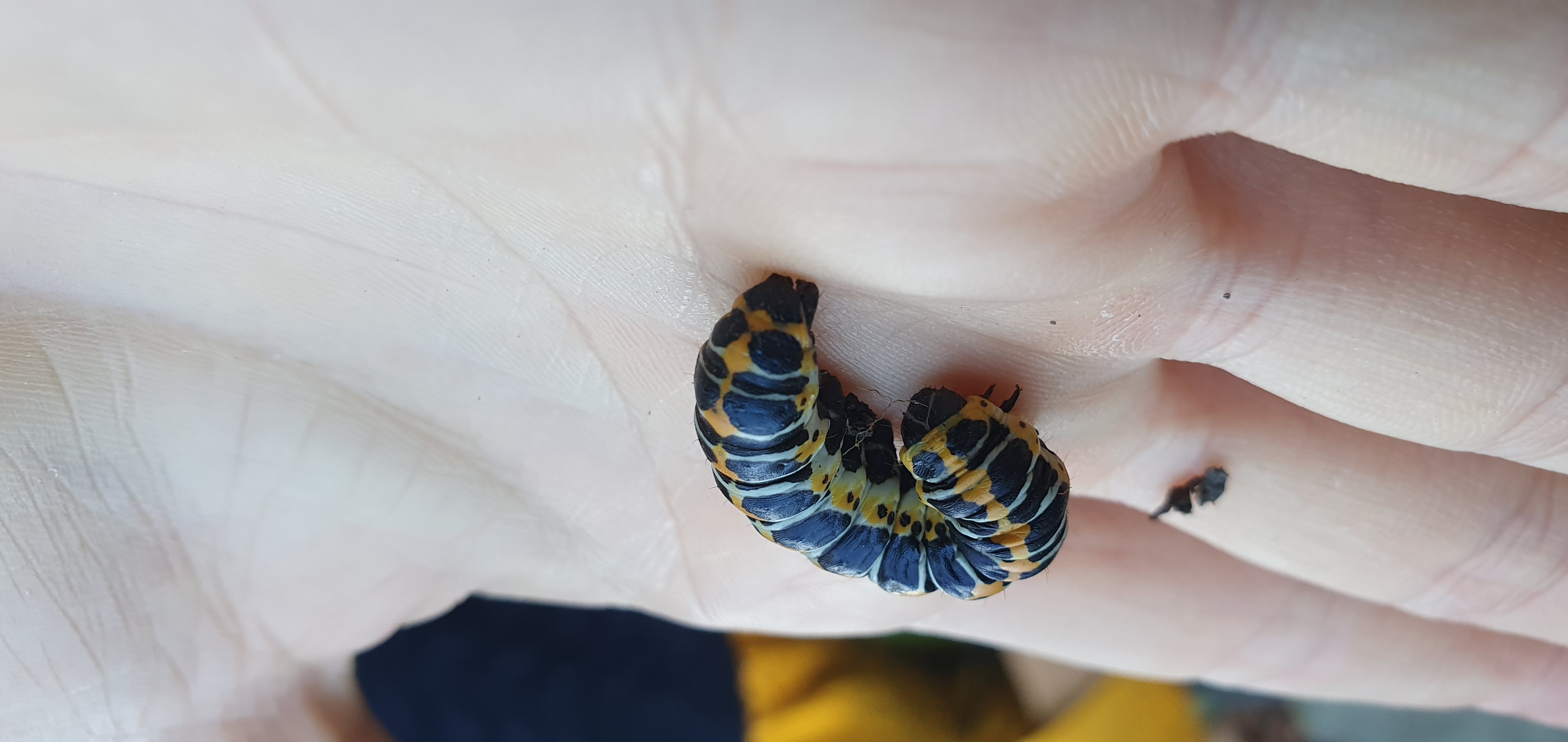 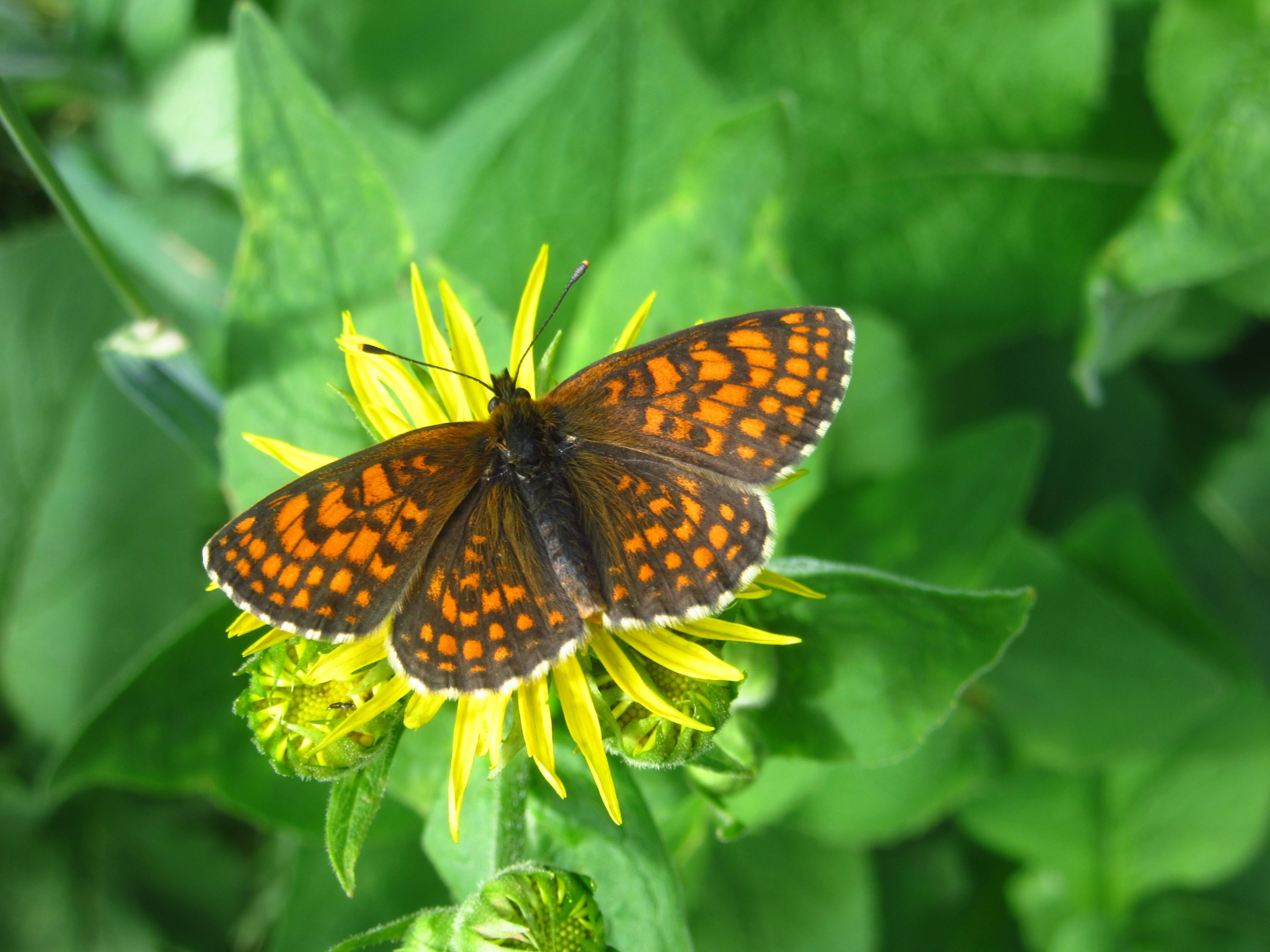 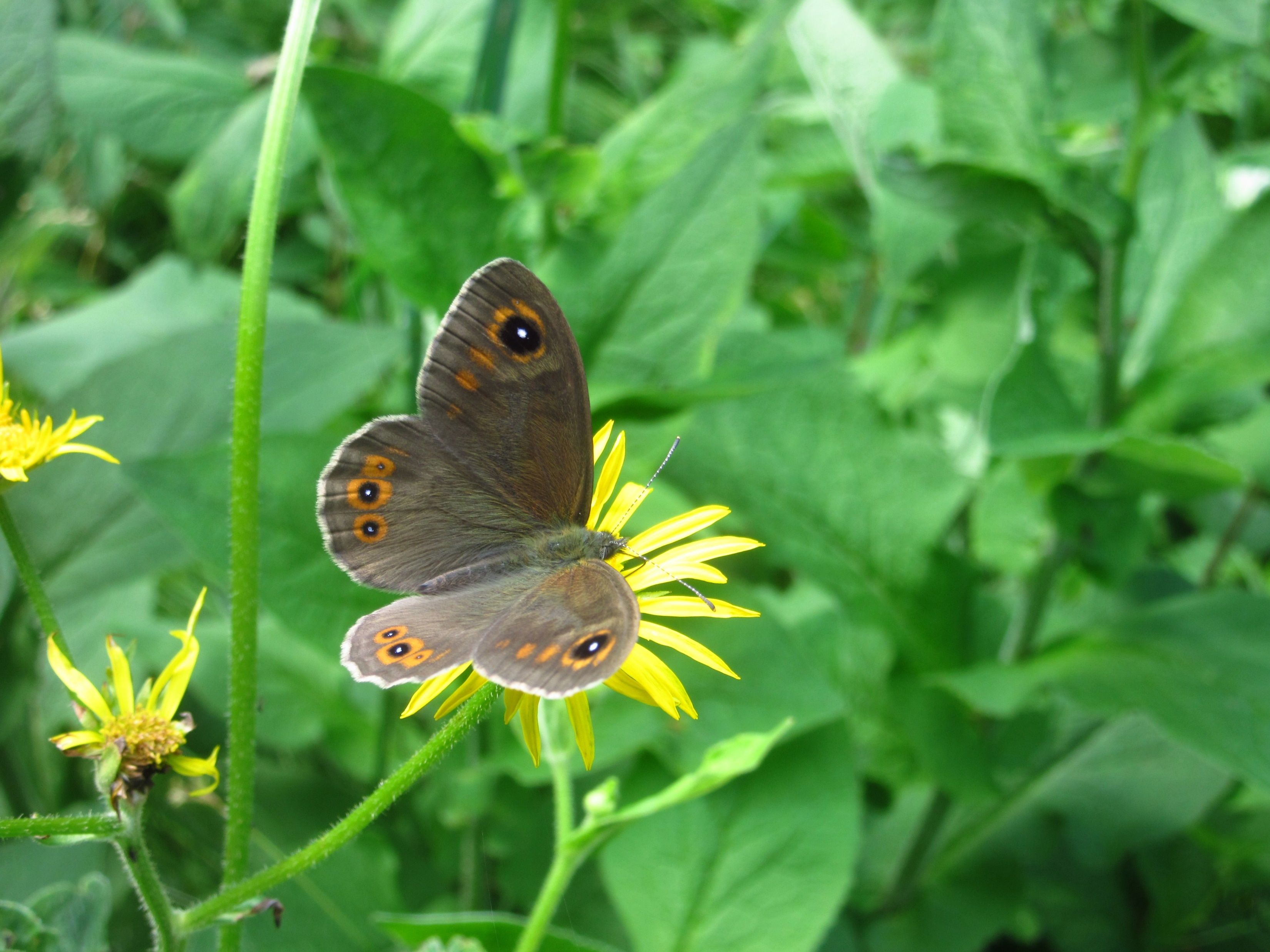 Melitaea athalia/aurelia/britomartis
NT/EN/CR in Cz, RL 3/V/V in D
Cucullia lactucae
RL V in D
Gaurotes virginea
M. athalia/aurelia/britomartis
NT/EN/CR in Cz, RL 3/V/V in D
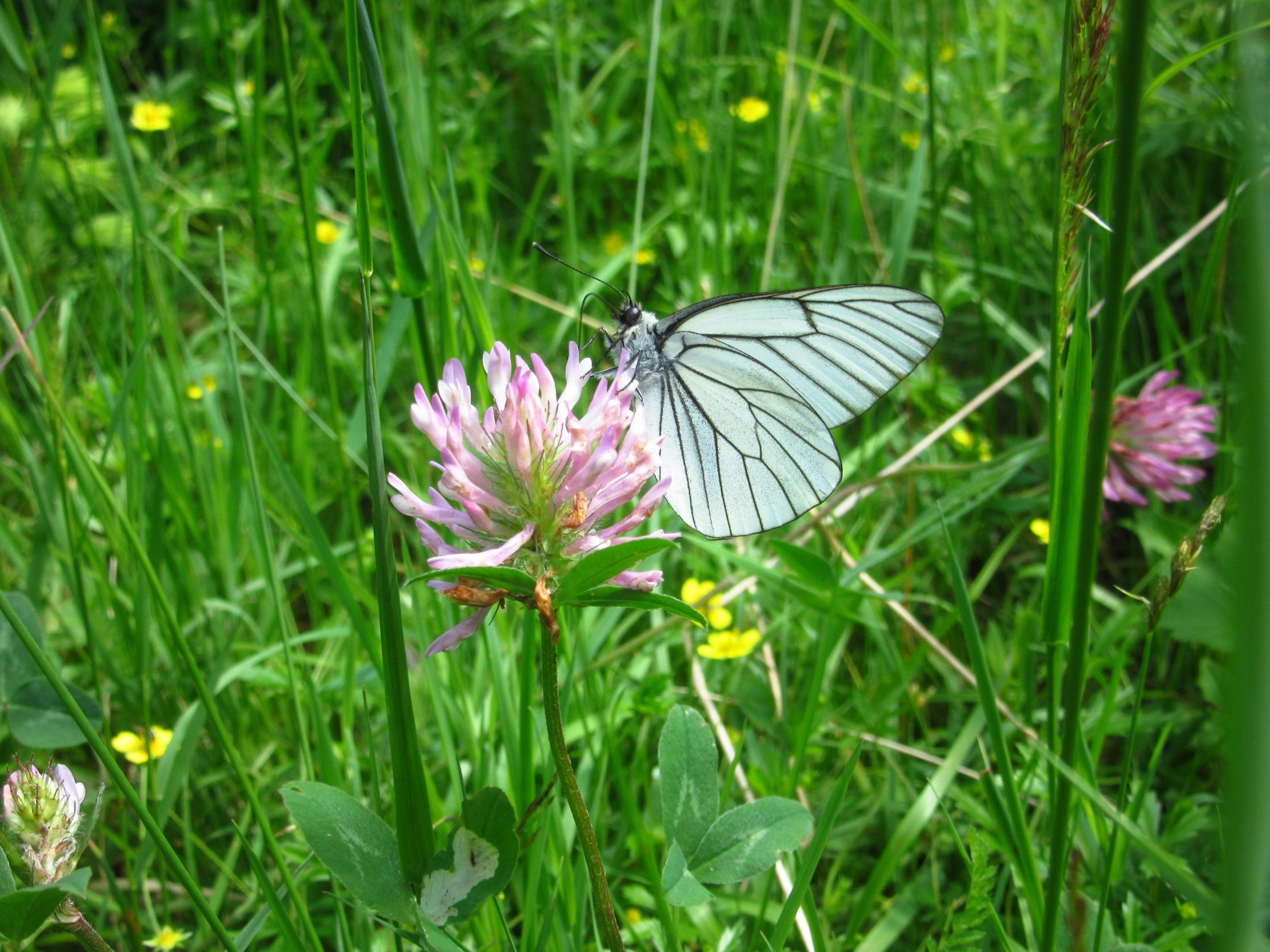 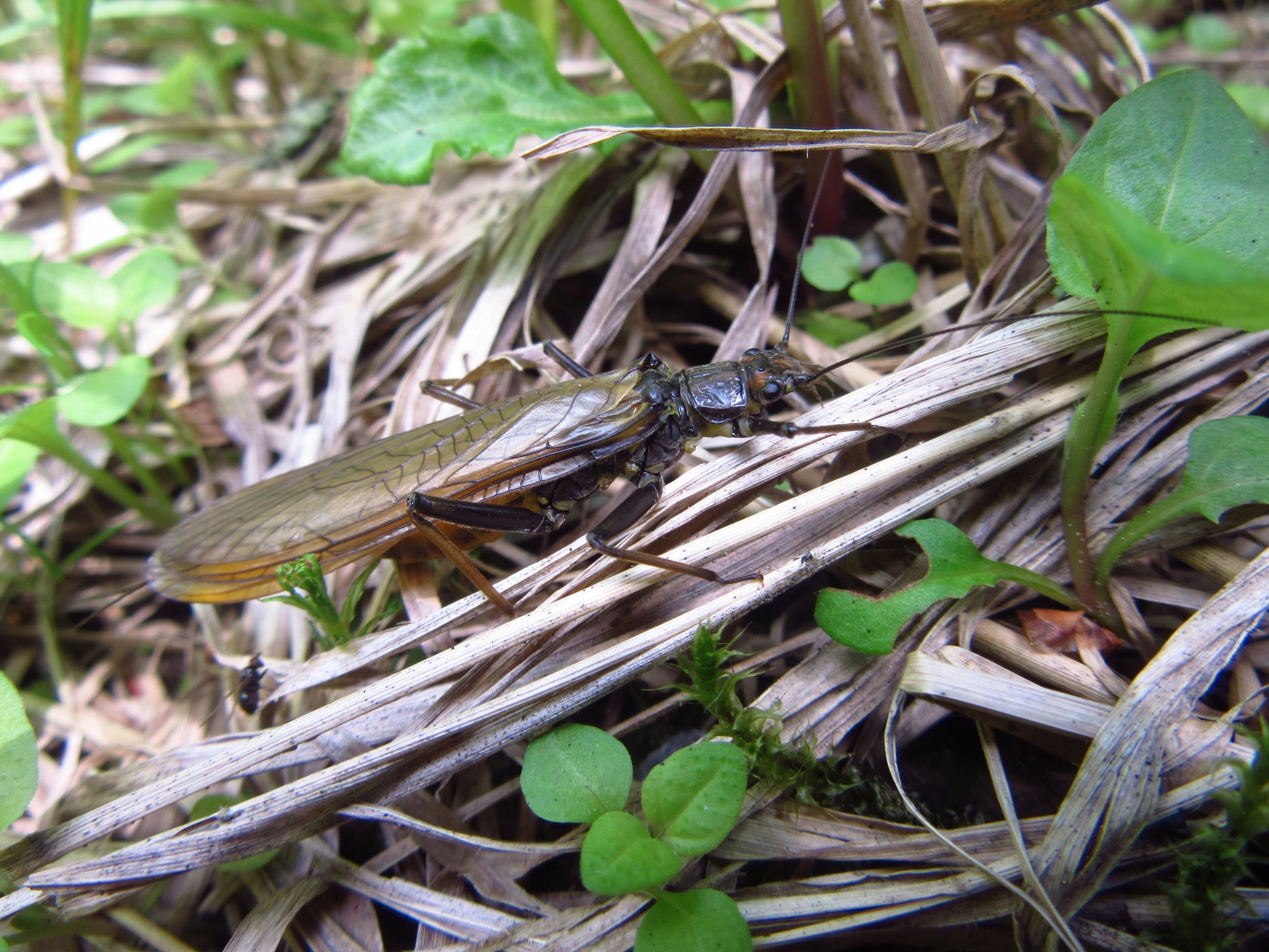 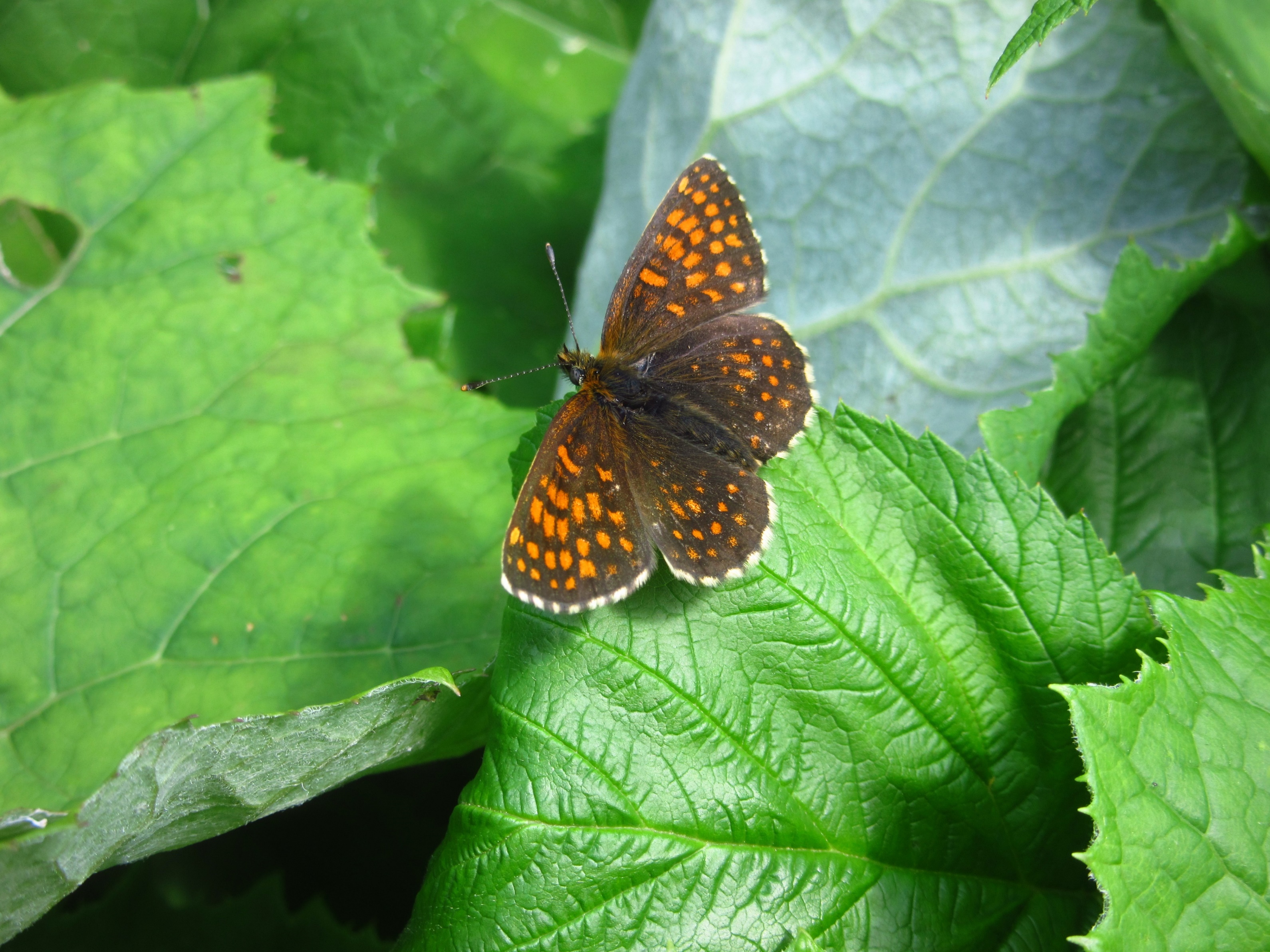 Aporia crataegi
Diamphipnoa helgae
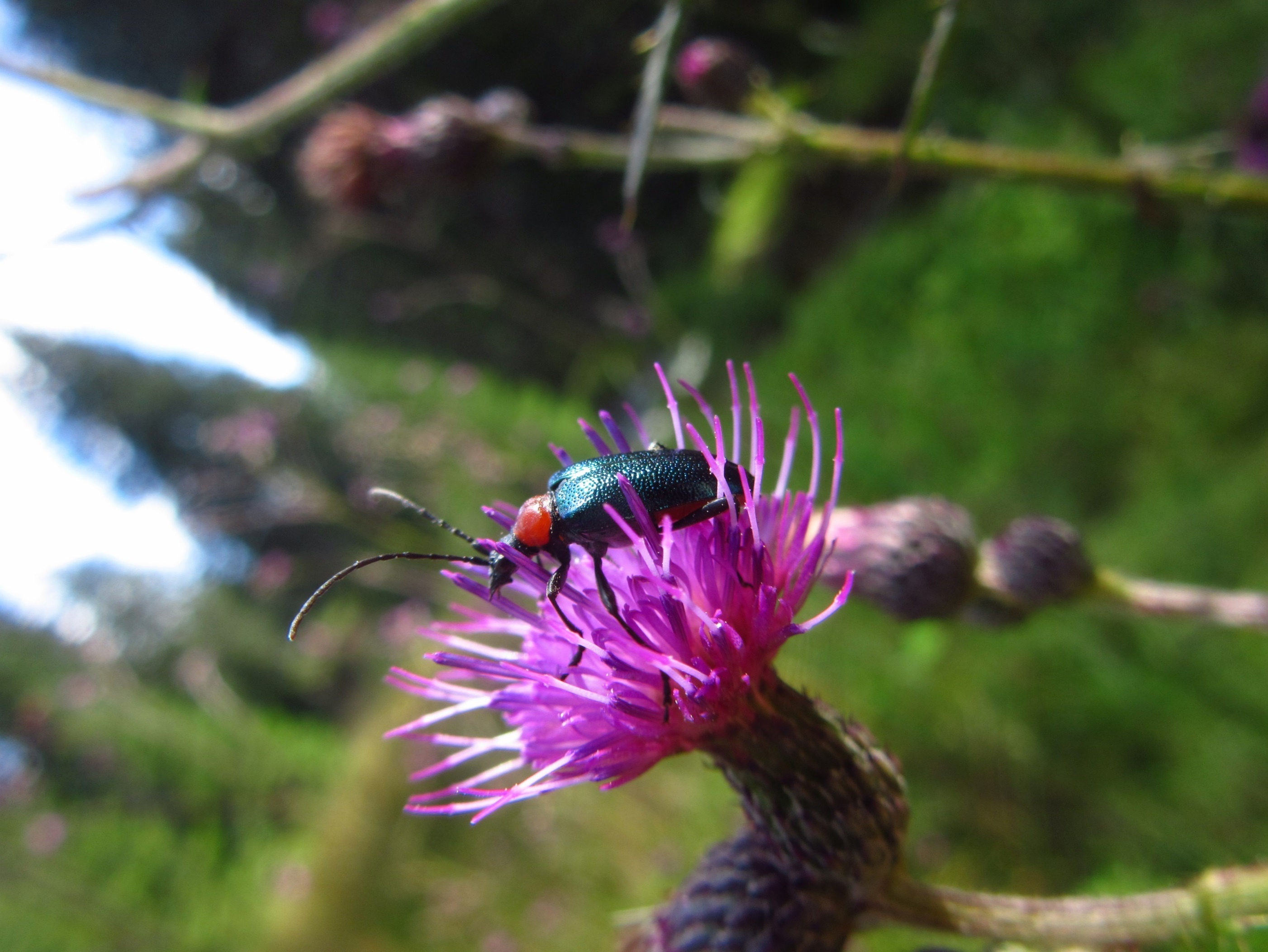 15
Kartierung von Insekten: Leuchtfallen
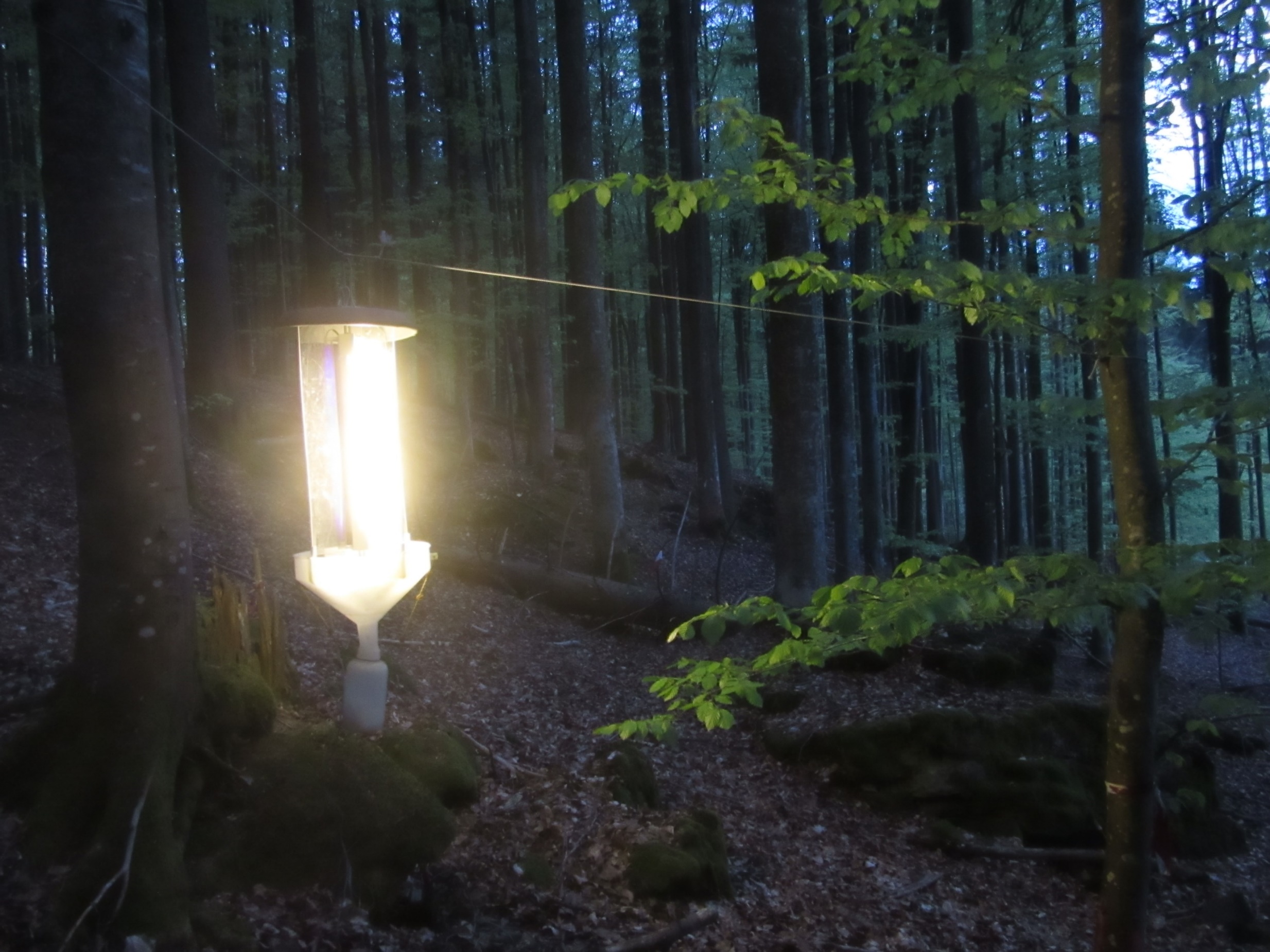 Methodik

Pro Plot eine Leuchtfalle
Vier Probenahmen (Mai, Juni, August, September)
18 W Leuchtröhren (Schwarzlicht, weiß-Schwarzlicht)
Auswertung der Nachtfaltergemeinschaften sowie der nachtaktiven Käfergemeinschaften
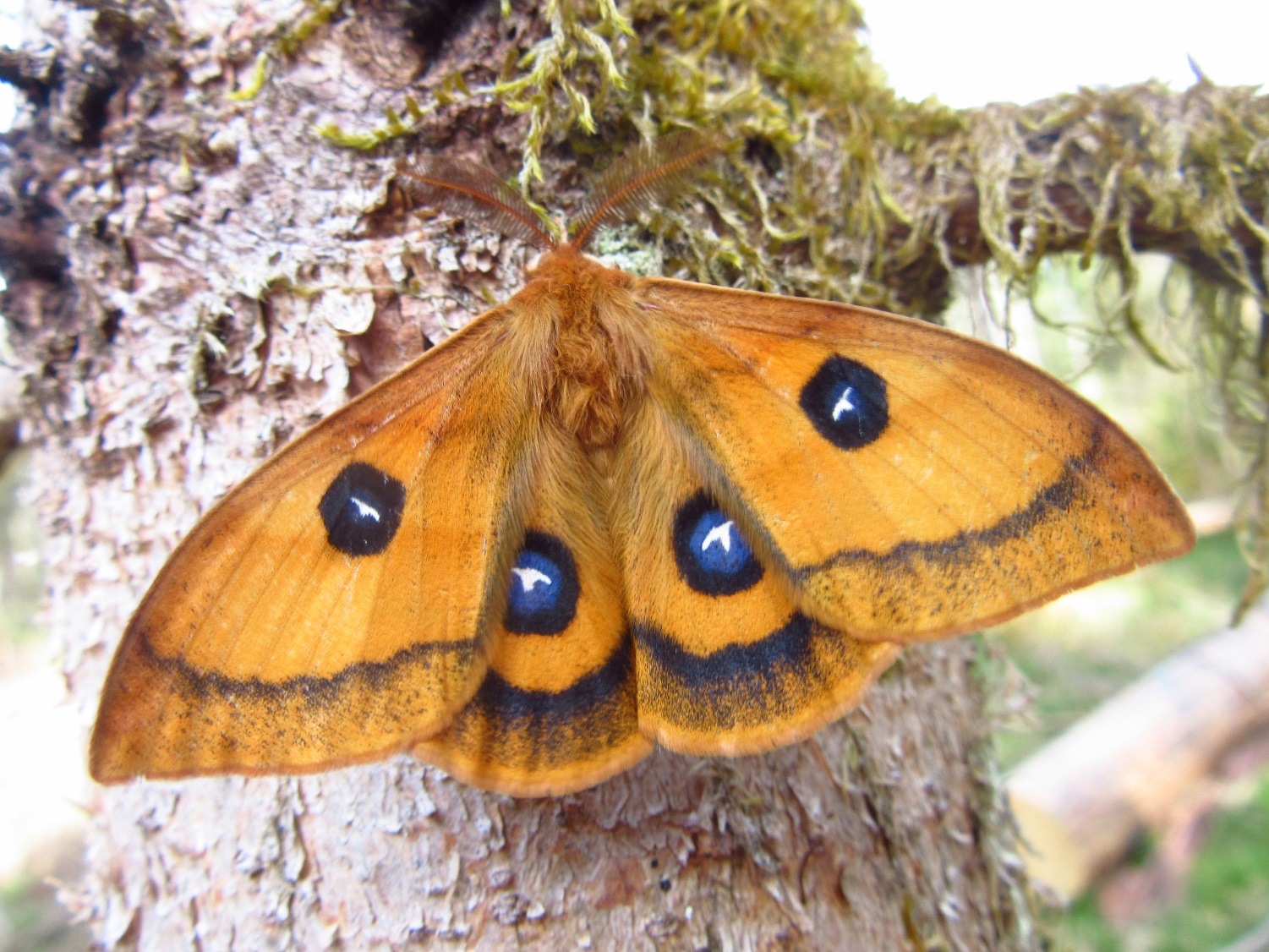 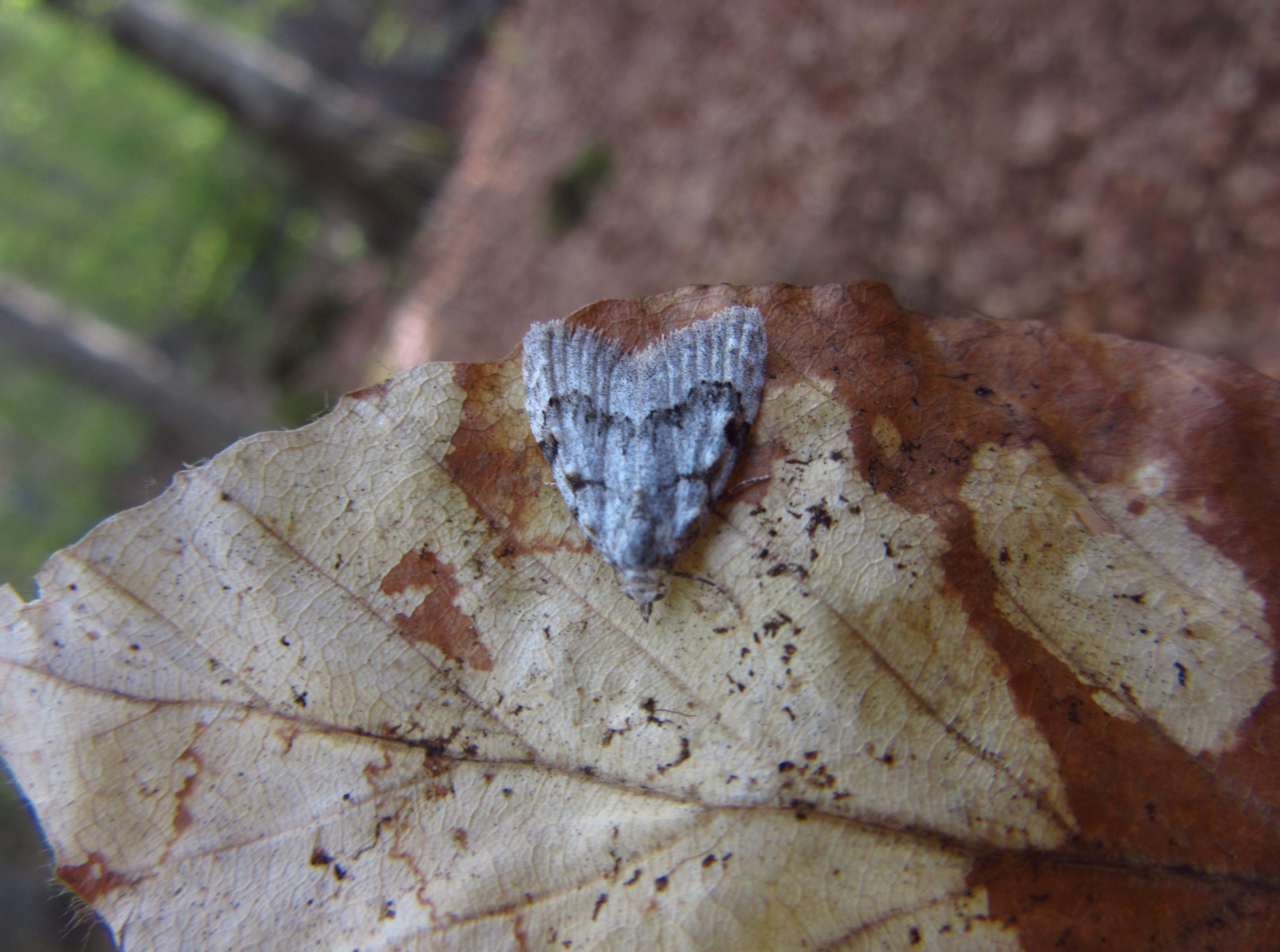 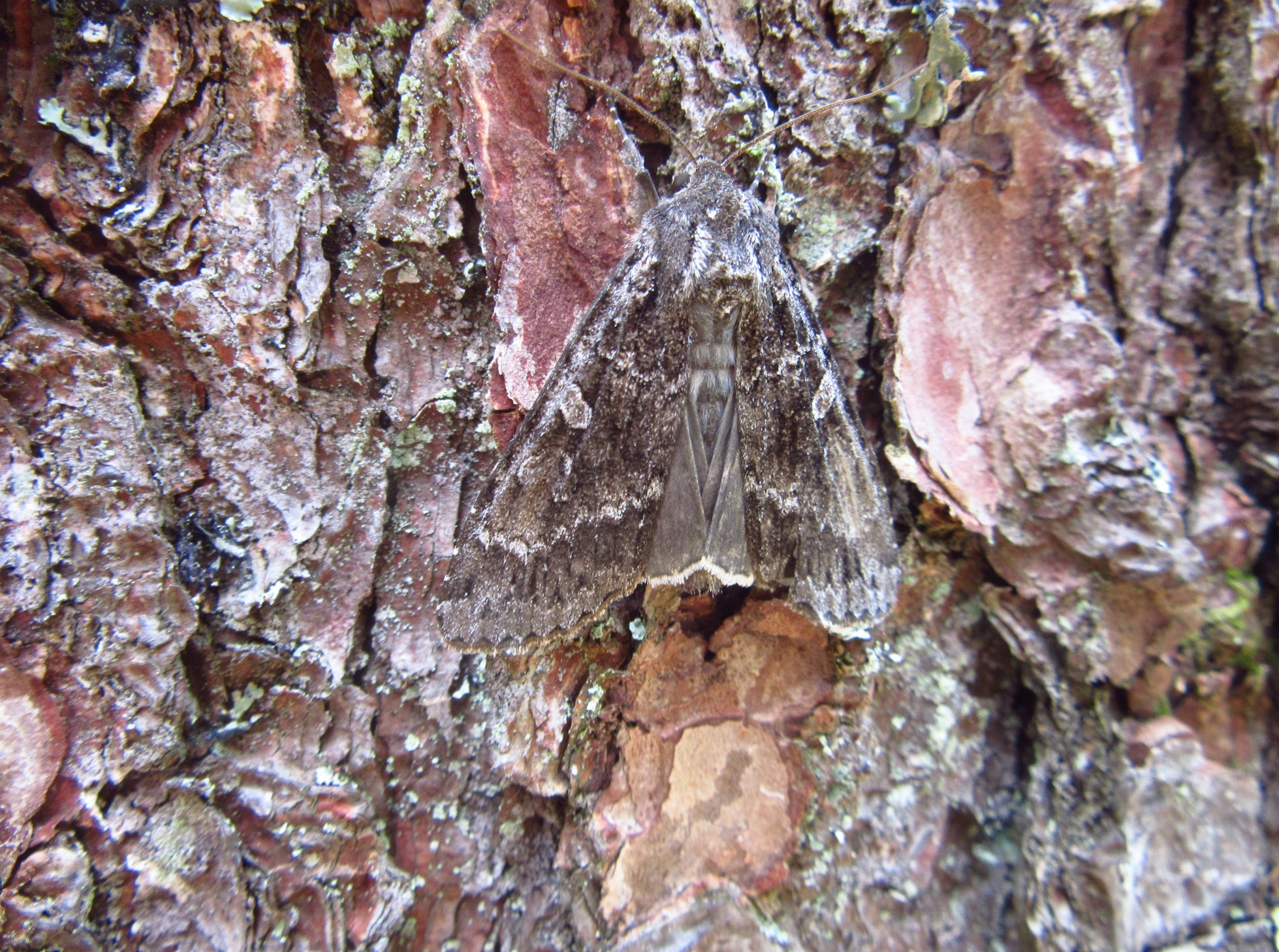 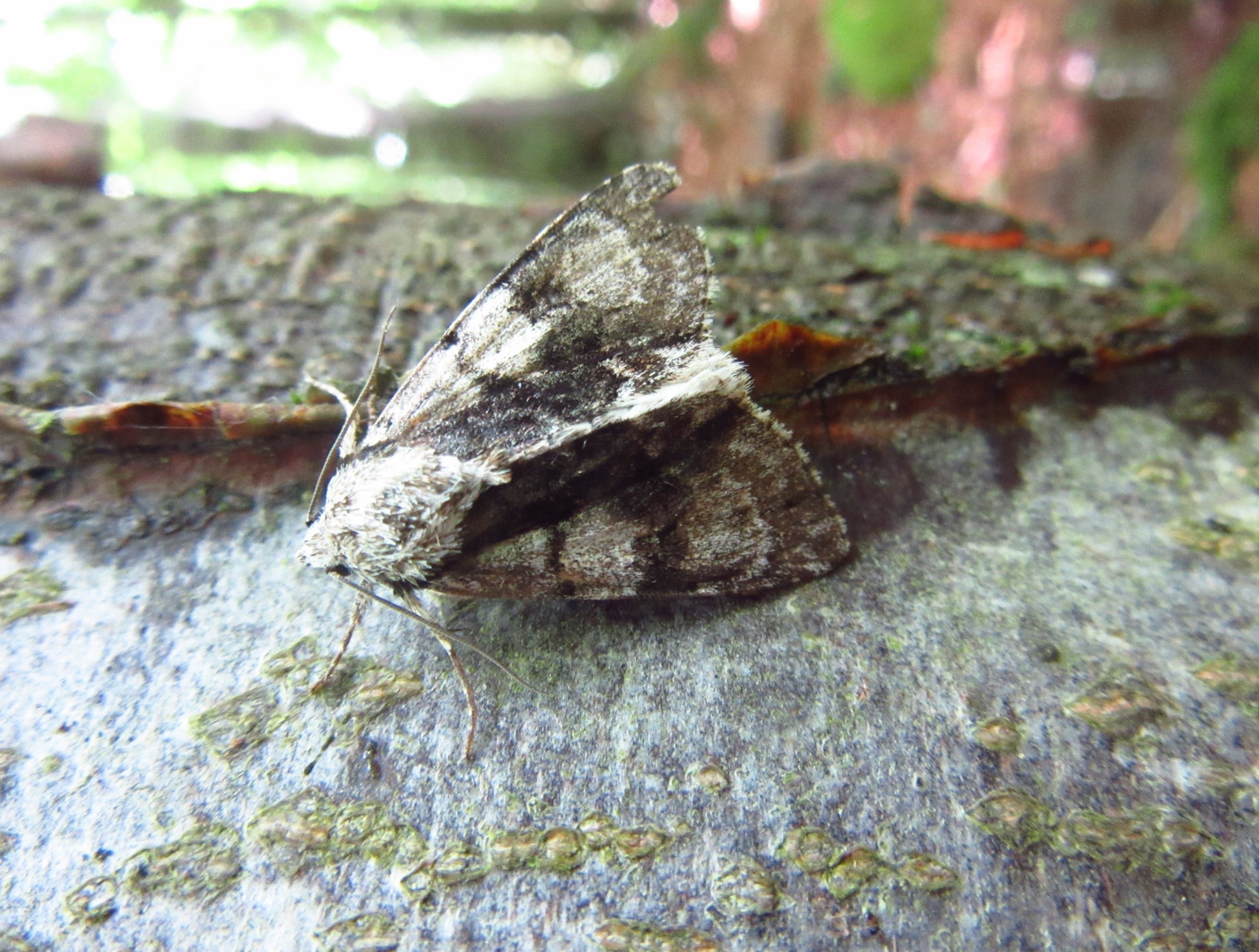 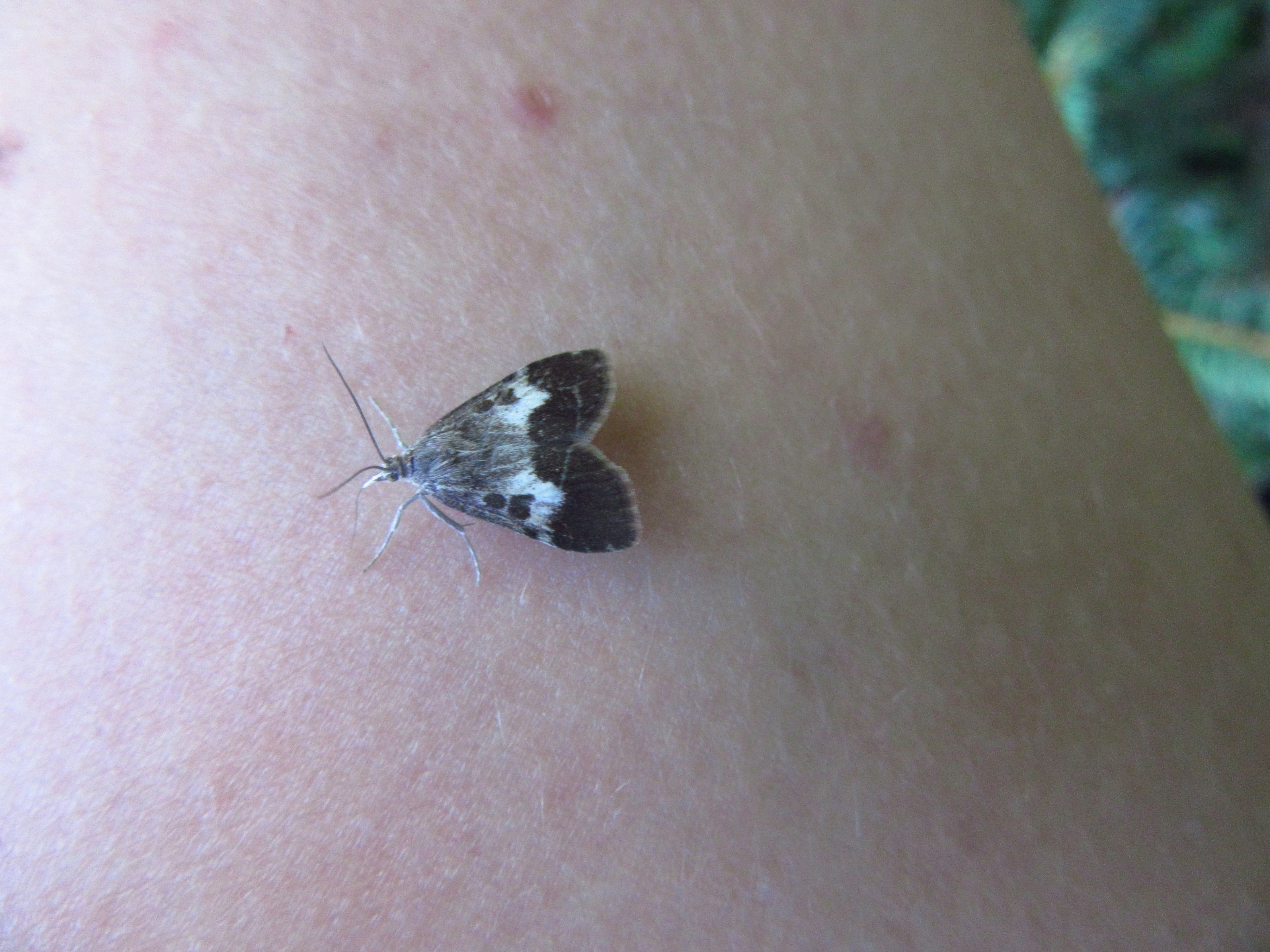 16
Kartierung von Insekten: LeuchtfallenErste Ergebnisse
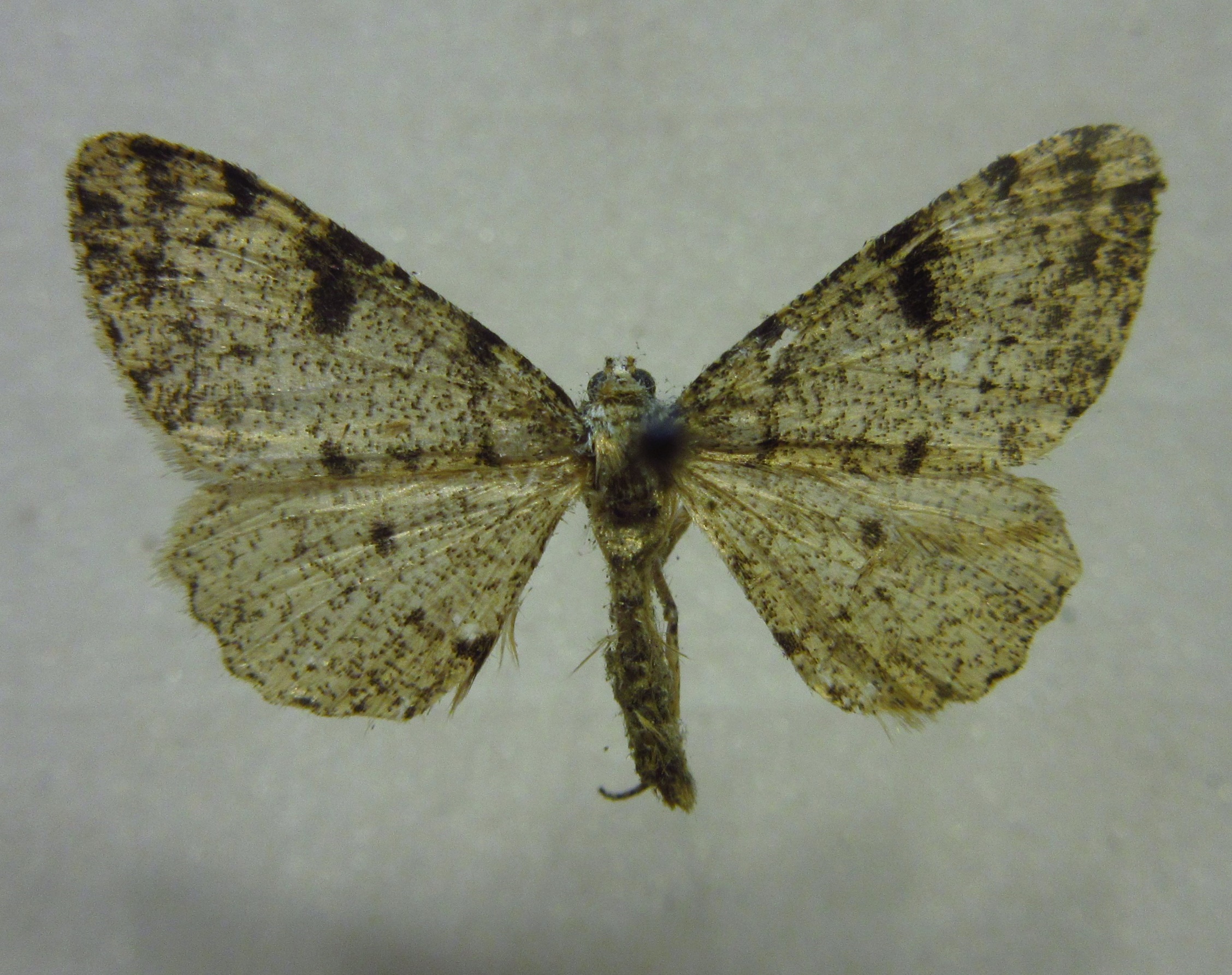 Insgesamt 9764 Individuen bestimmt, 234 Arten
25 Arten auf der Roten Liste Deutschland
17 Arten auf der tschechischen Roten Liste
 Alcis jubata (RL 1/CR), Litophane lamda (RL 1,VU), 
      Acronicta menyanthidis (RL 2/NT), Protolampra sobrina (RL 2/NT), 
     Odontosia carmelita (RL V/VU), Pharmacis fusconebulosa (RL V/NT)
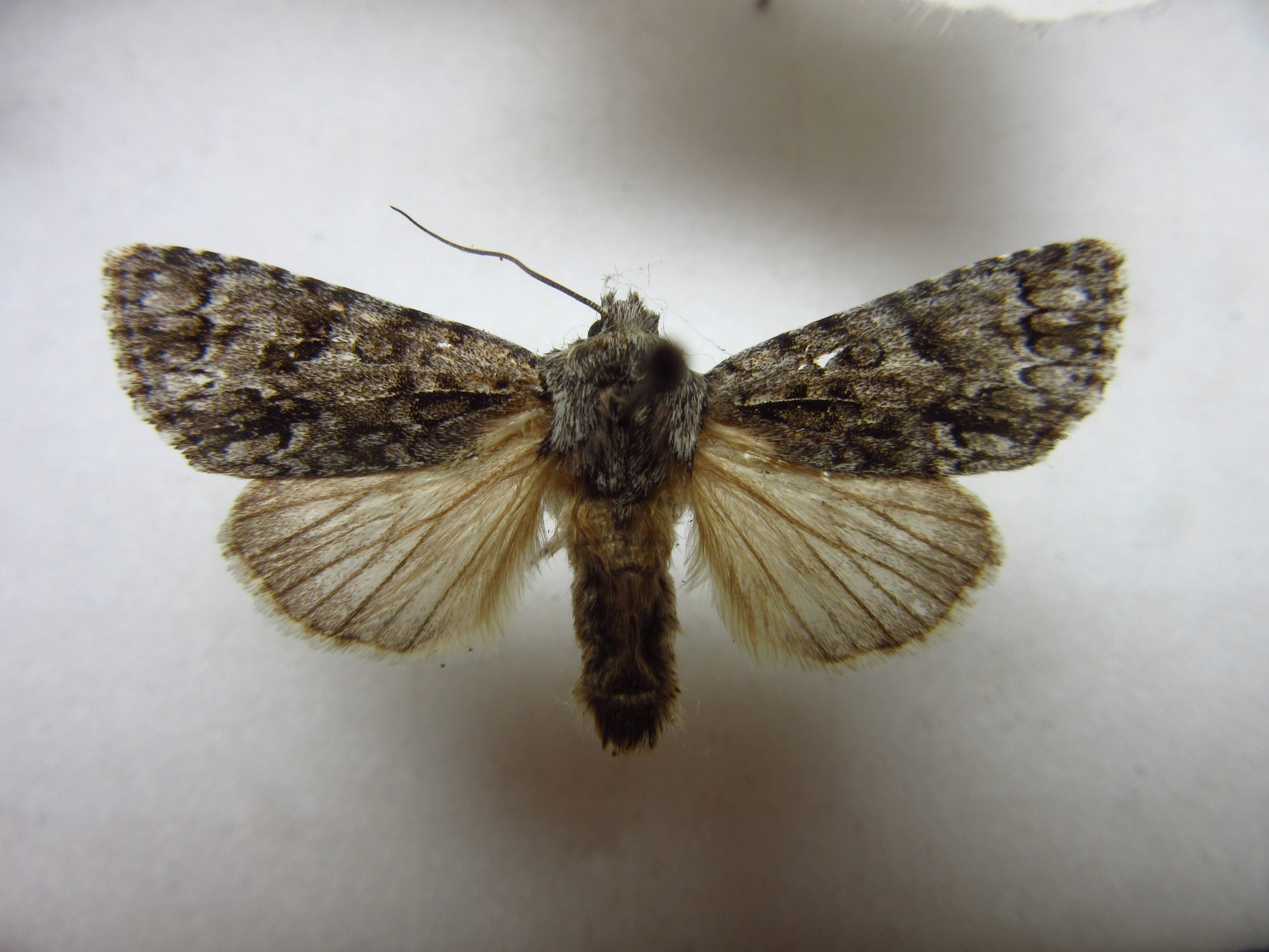 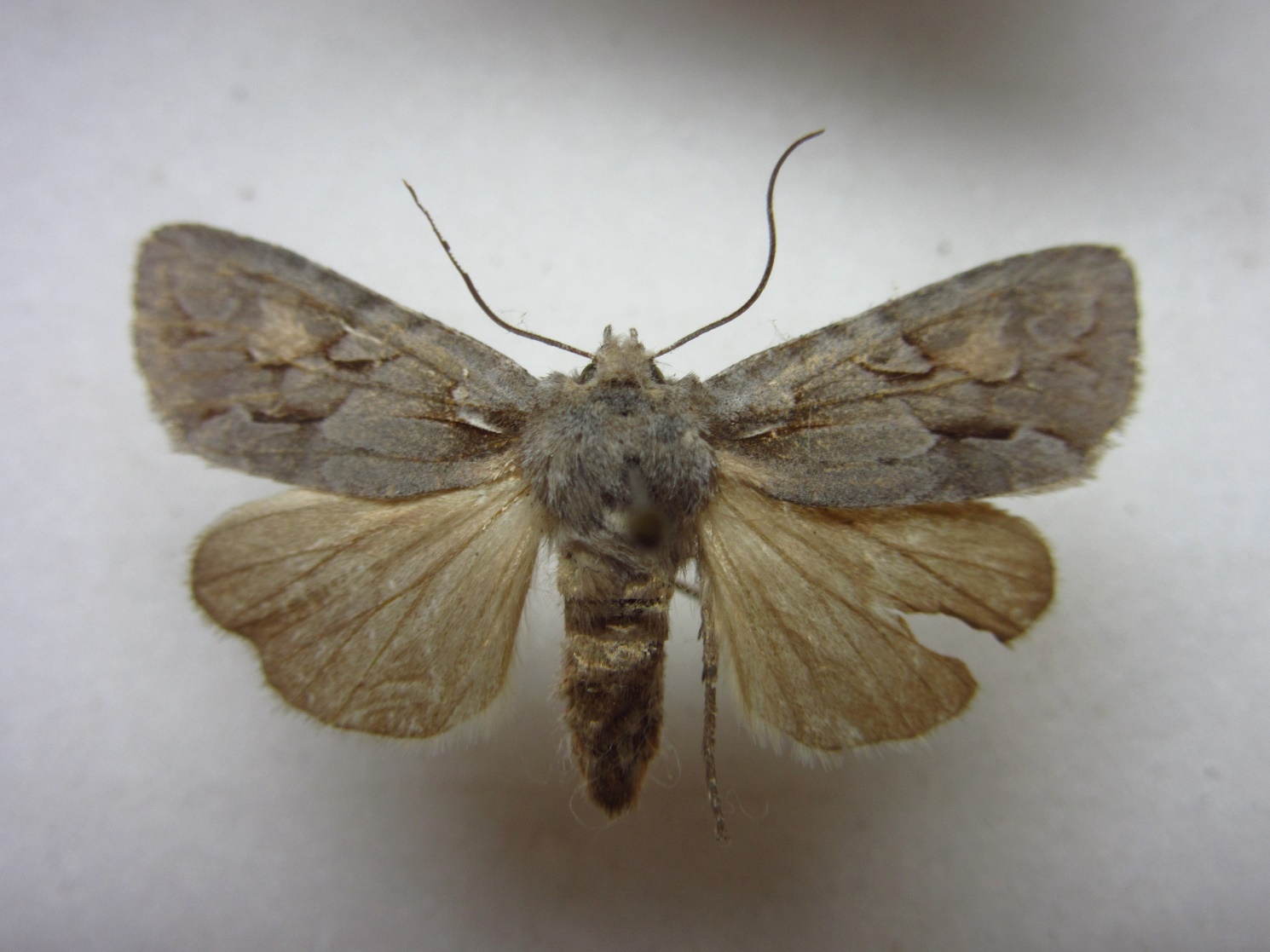 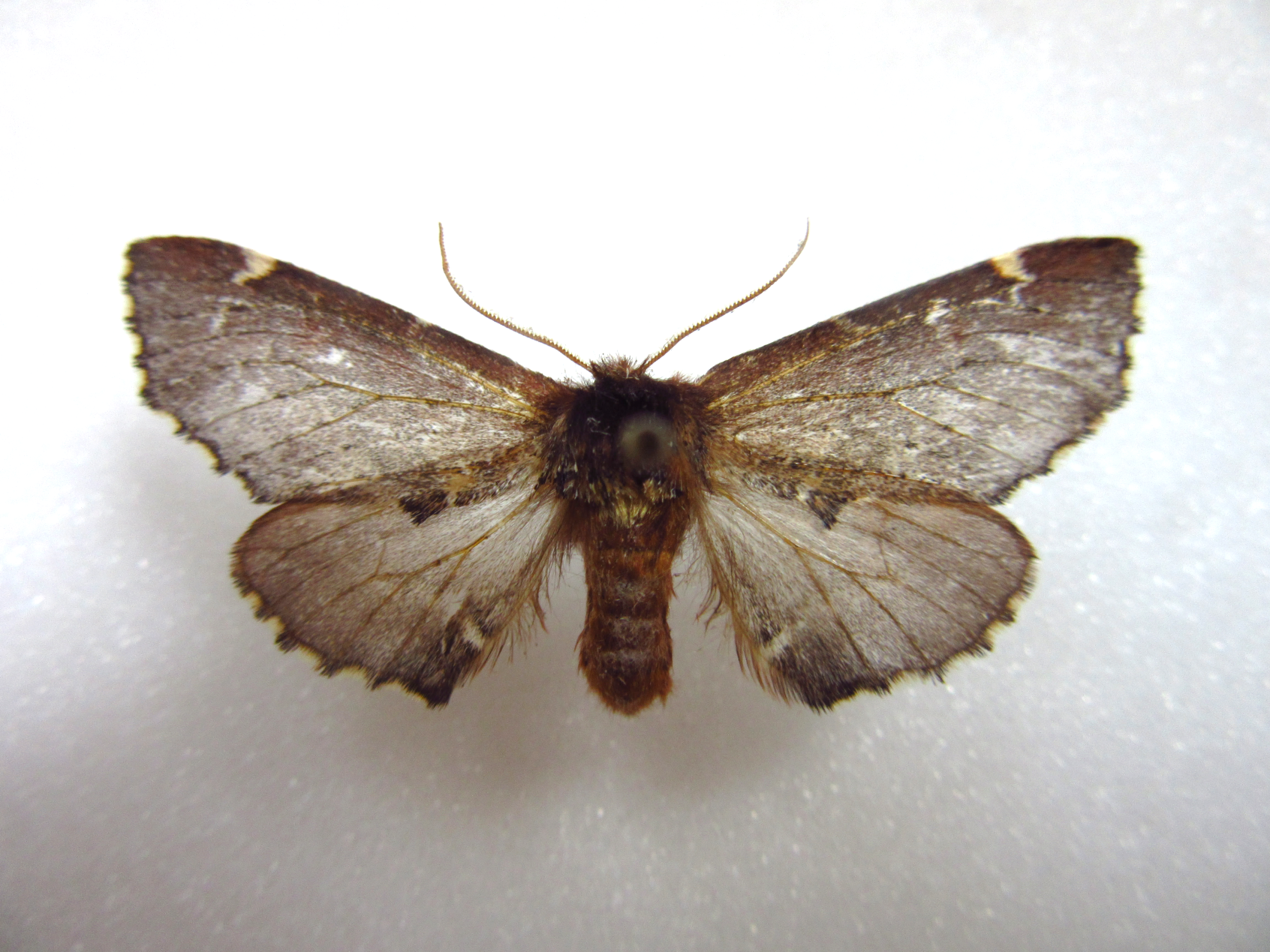 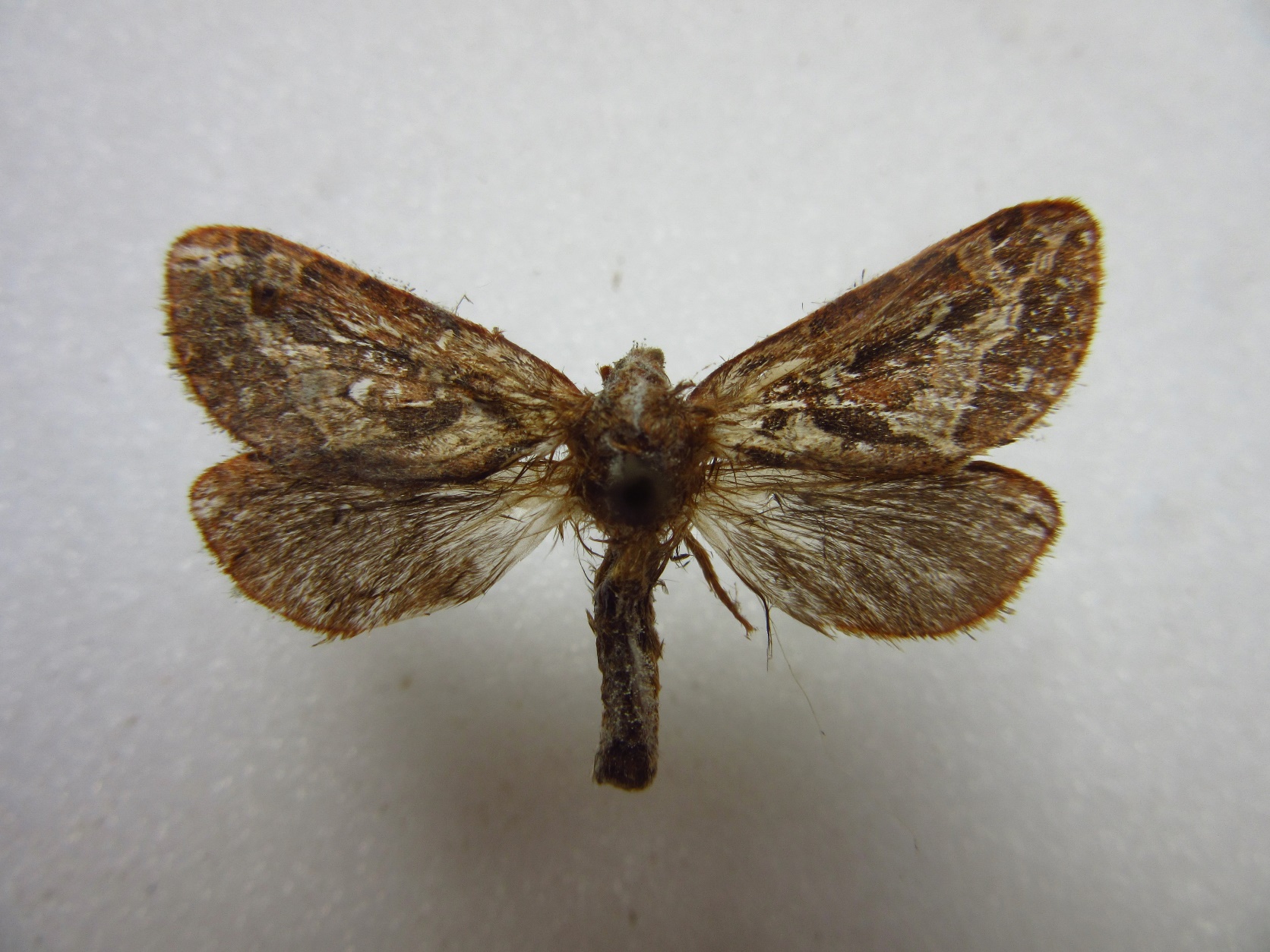 17
Kartierung von Insekten: LeuchtfallenErstes Fazit für nachtaktive Insekten
Viele seltene Arten an den Probestandorten
Störflächen (Cz_S, Cz_F, D_S) als Hotspots für bedrohte Arten
Einige davon assoziiert mit feuchten, moorigen Standorten
Weitere Analysen anderer nachtaktiver Insektengruppen werden vorbereitet
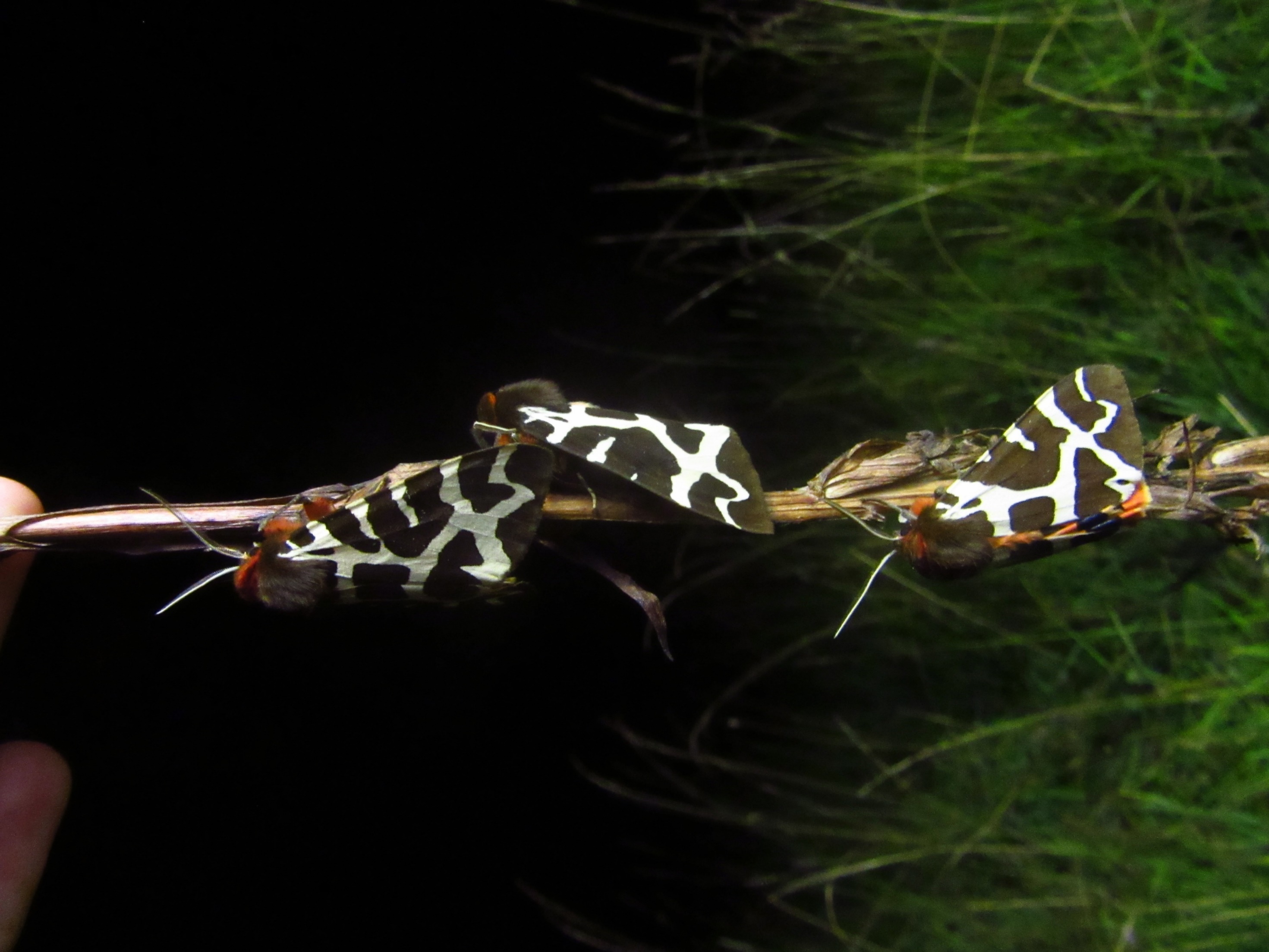 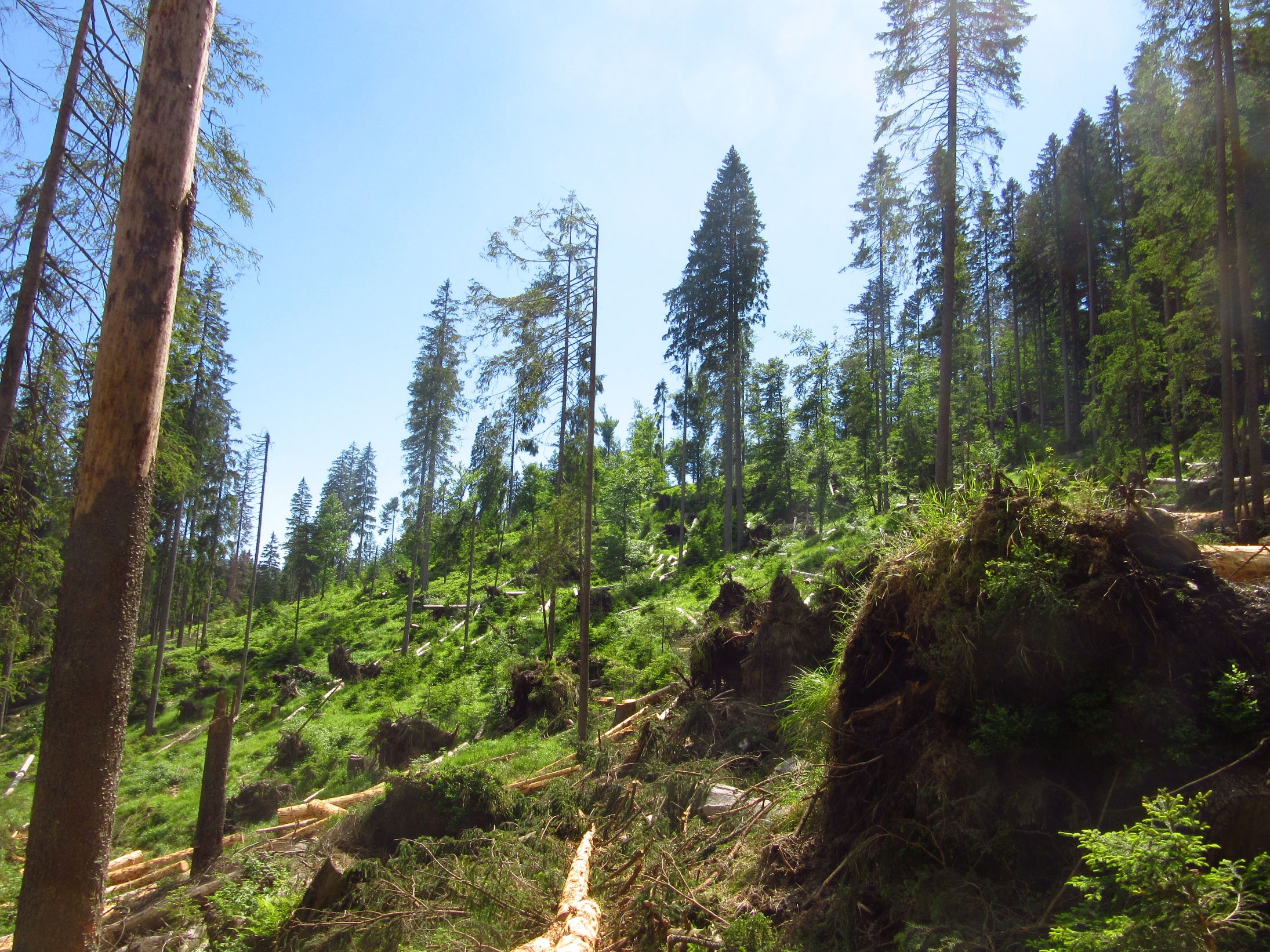 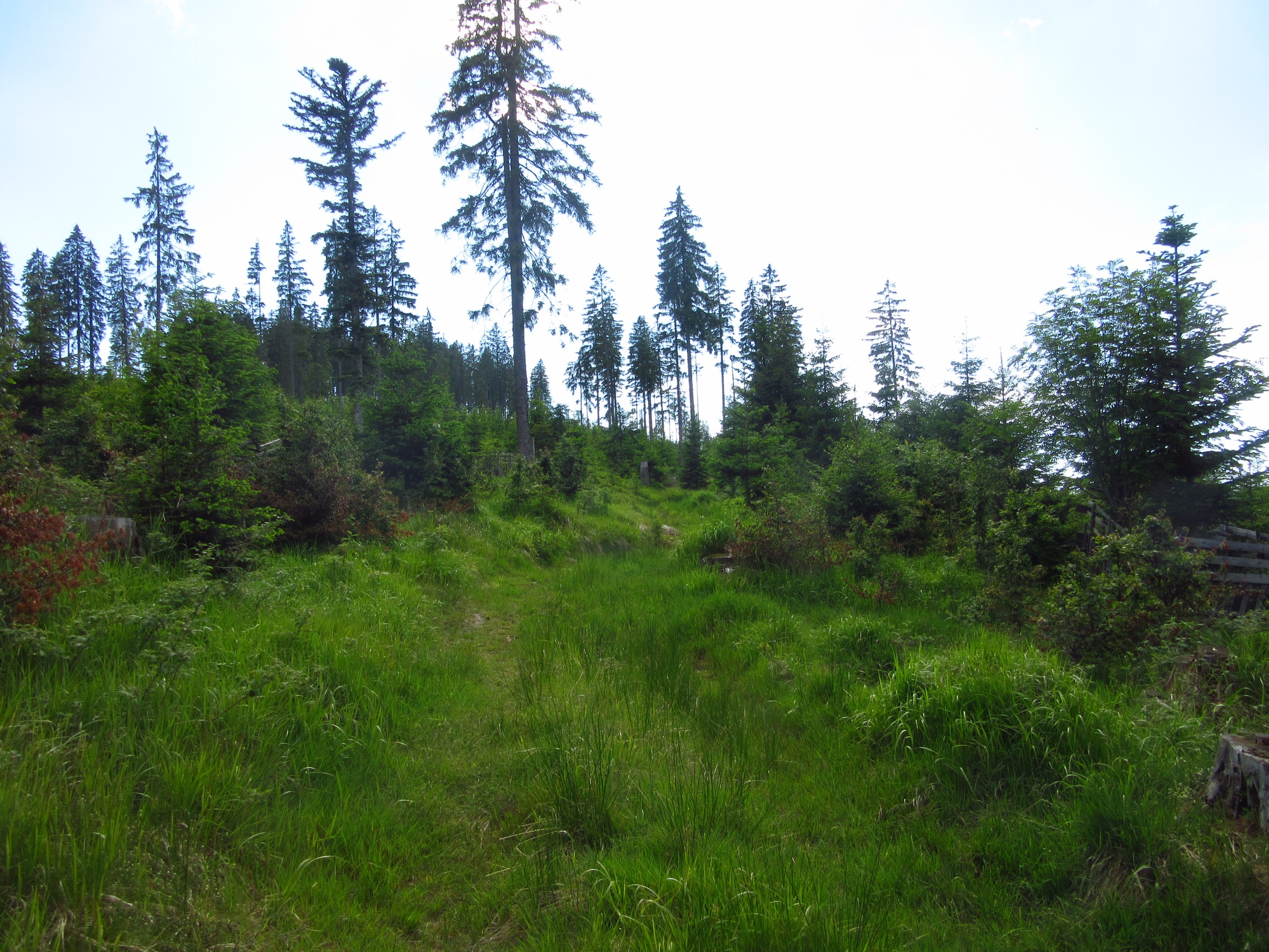 18
Hericium alpestre
Kartierung von Pilzen und Wiederansiedlung seltener Arten
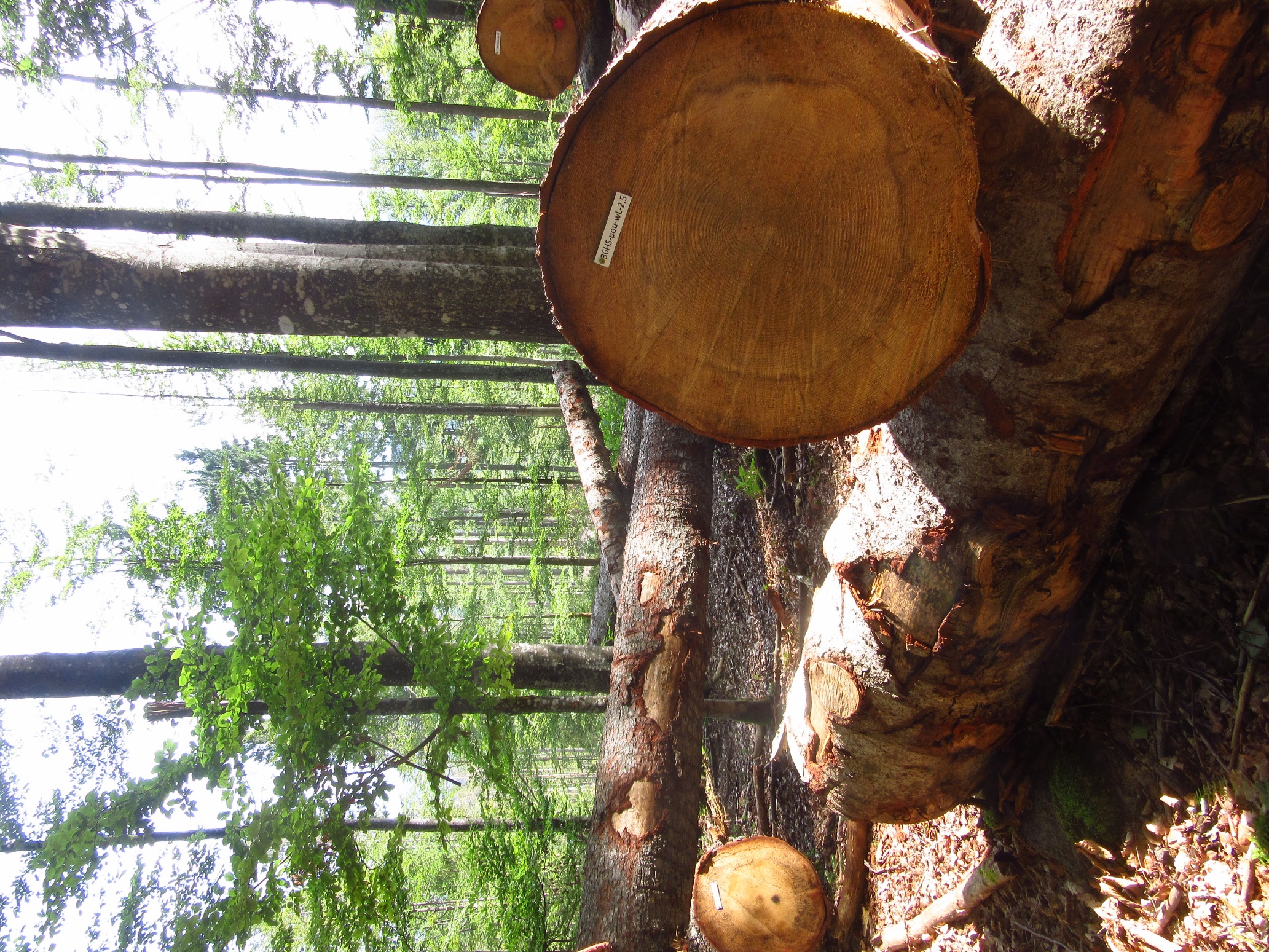 Phellinidium pouzarii
Control
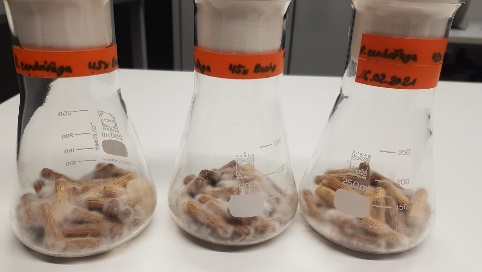 Fomitopsis rosea
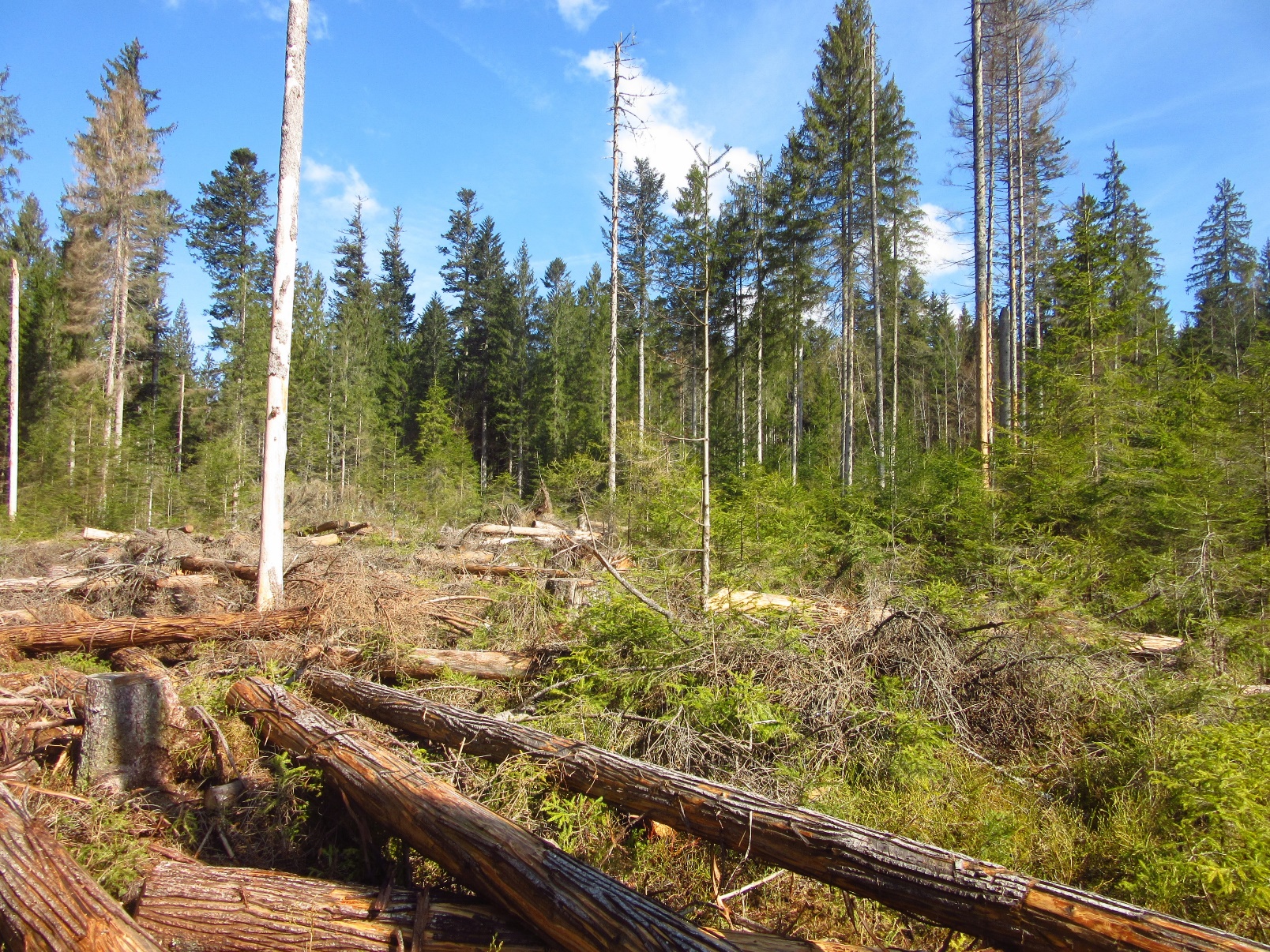 Phlebia centrifuga
Control
19
Fazit und Ausblick
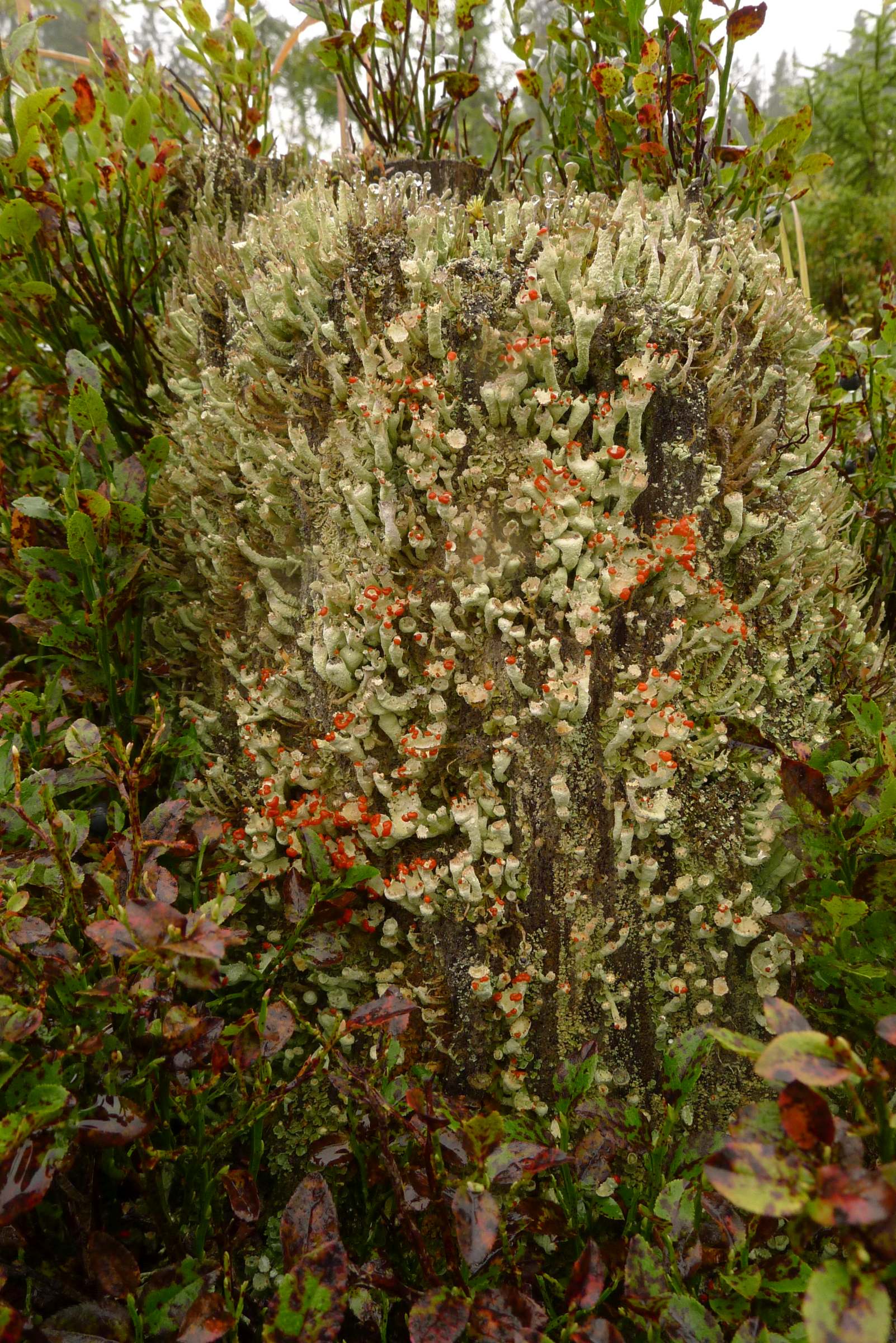 Standorte haben großes Potenzial und sind von hoher Naturschutzrelevanz
Wichtigkeit mulit-taxonomischer Ansätze wurde bestätigt
Die Untersuchung wenig beachteter Artengruppen ermöglichet detaillierte Einblicke in Ökosysteme 
Ausbringung von verschiedenen Totholzobjekten verschiedener Baumarten fördert Diversität saproxyler Organismen 
Weiterführendes Monitoring ist notwendig um die langfristigen Folgen biodiversitätsfördernder Maßnahmen zu evaluieren
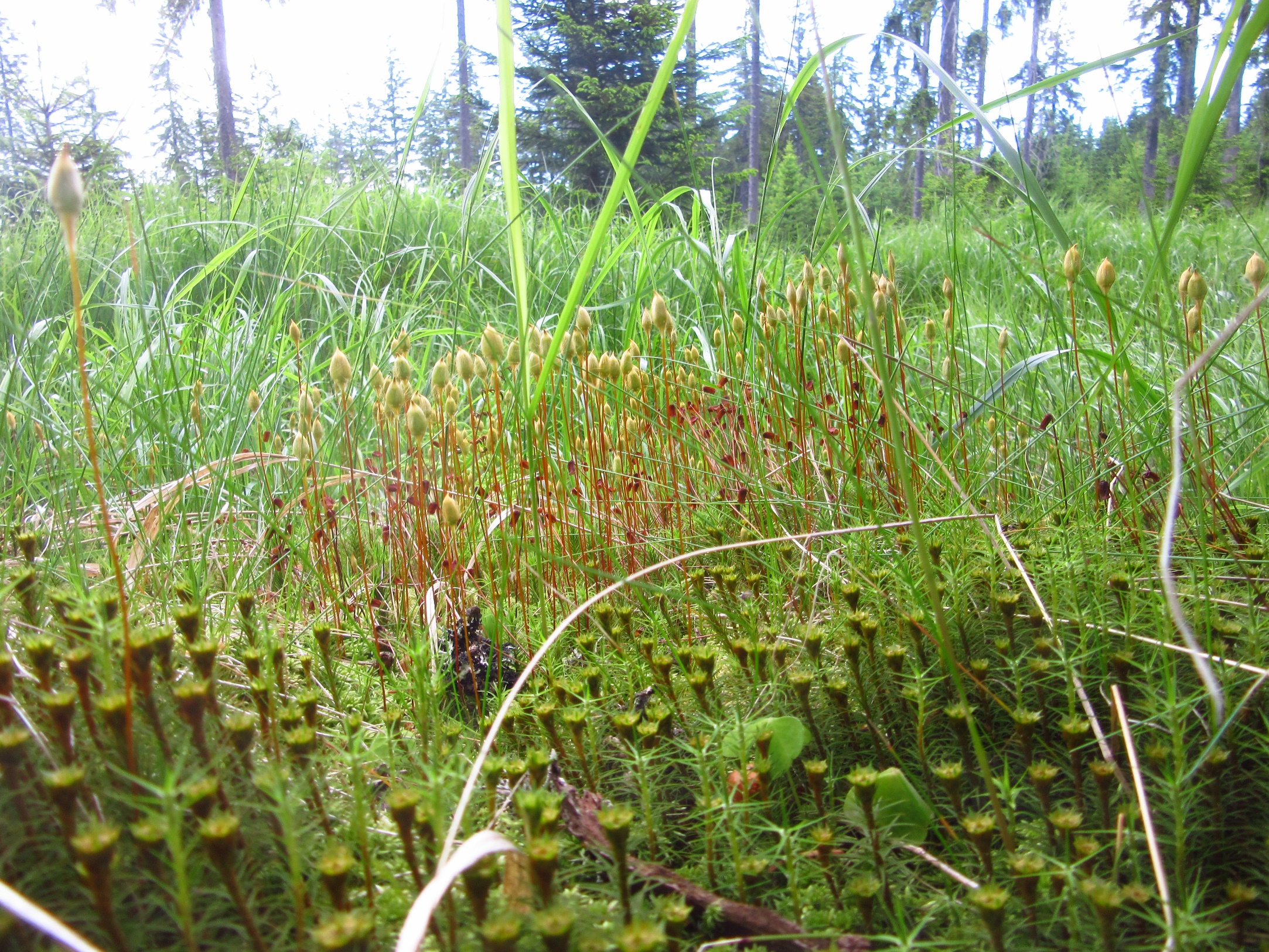 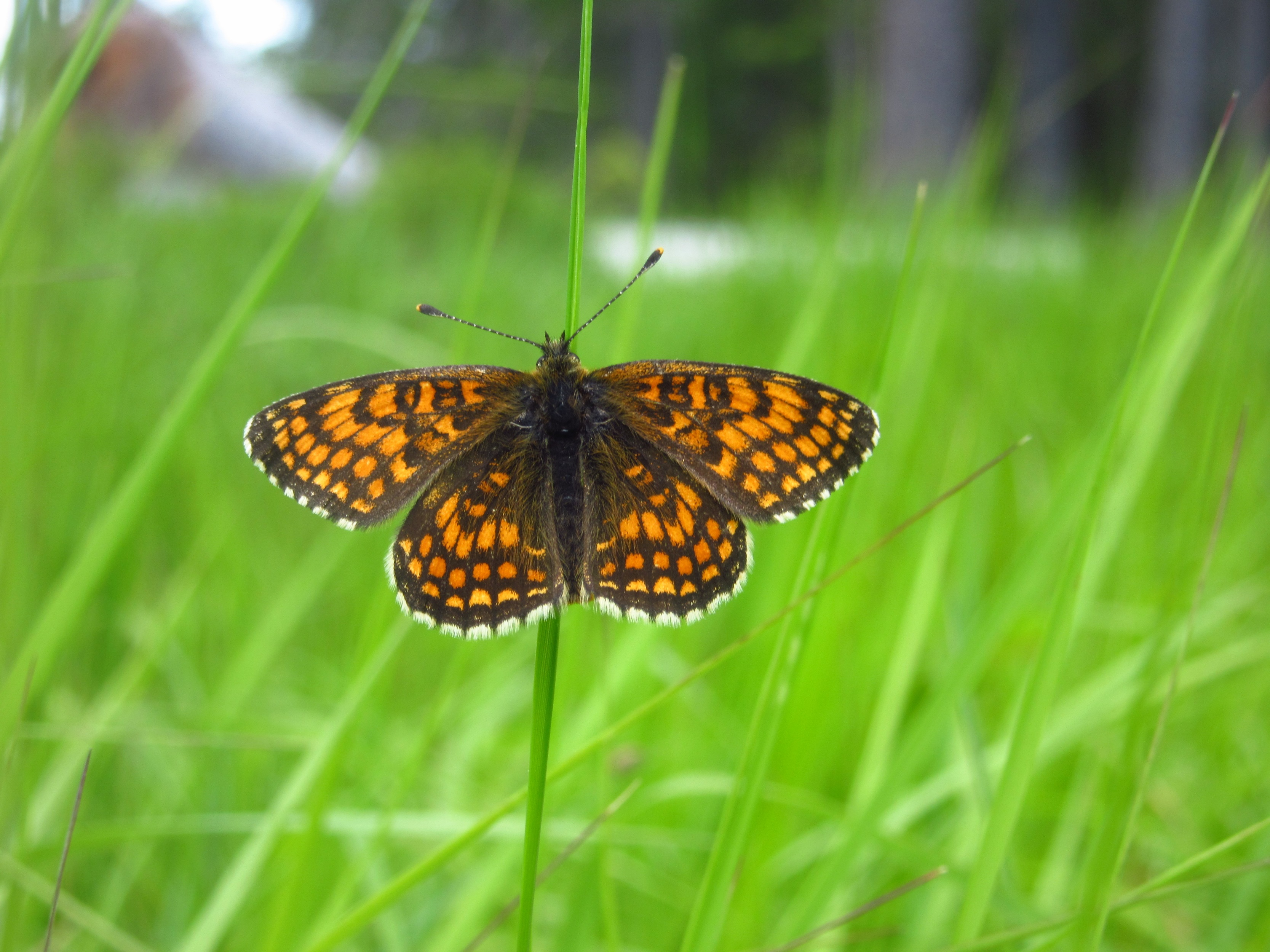 20
Danksagung
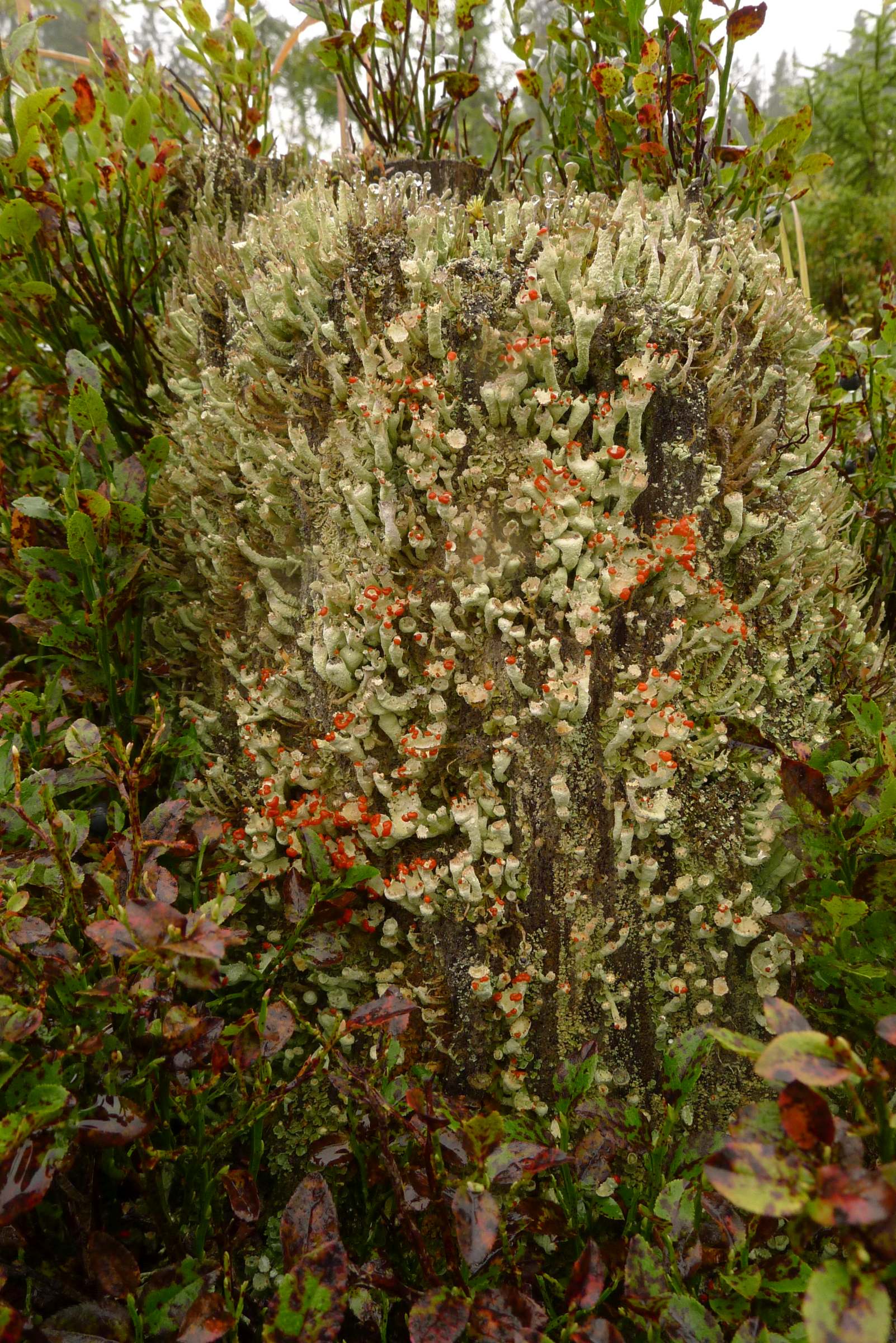 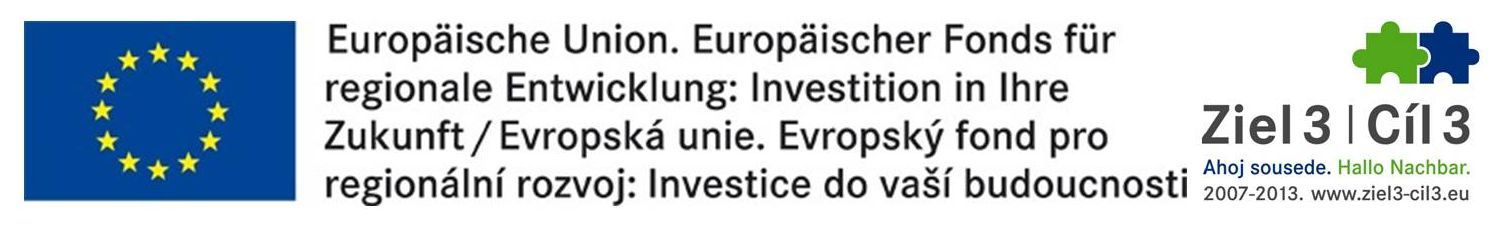 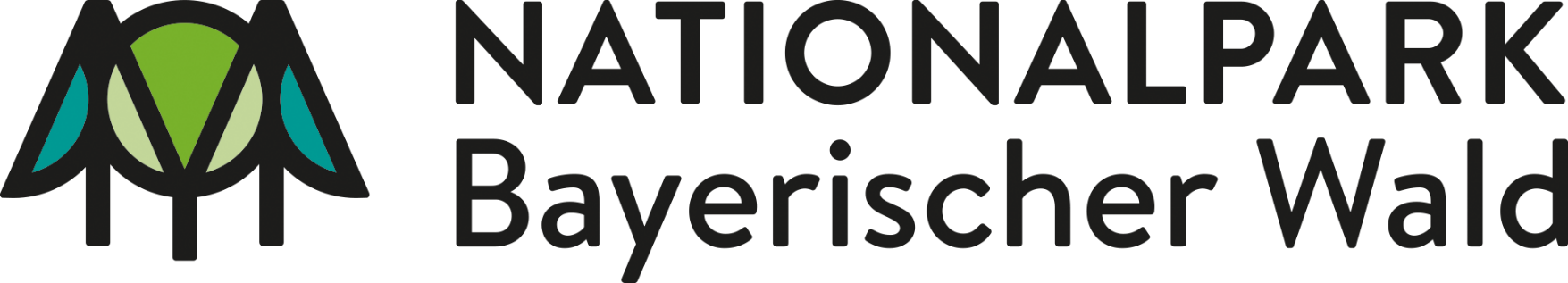 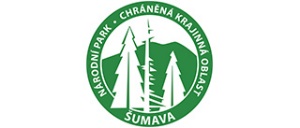 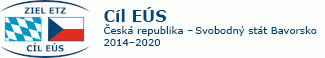 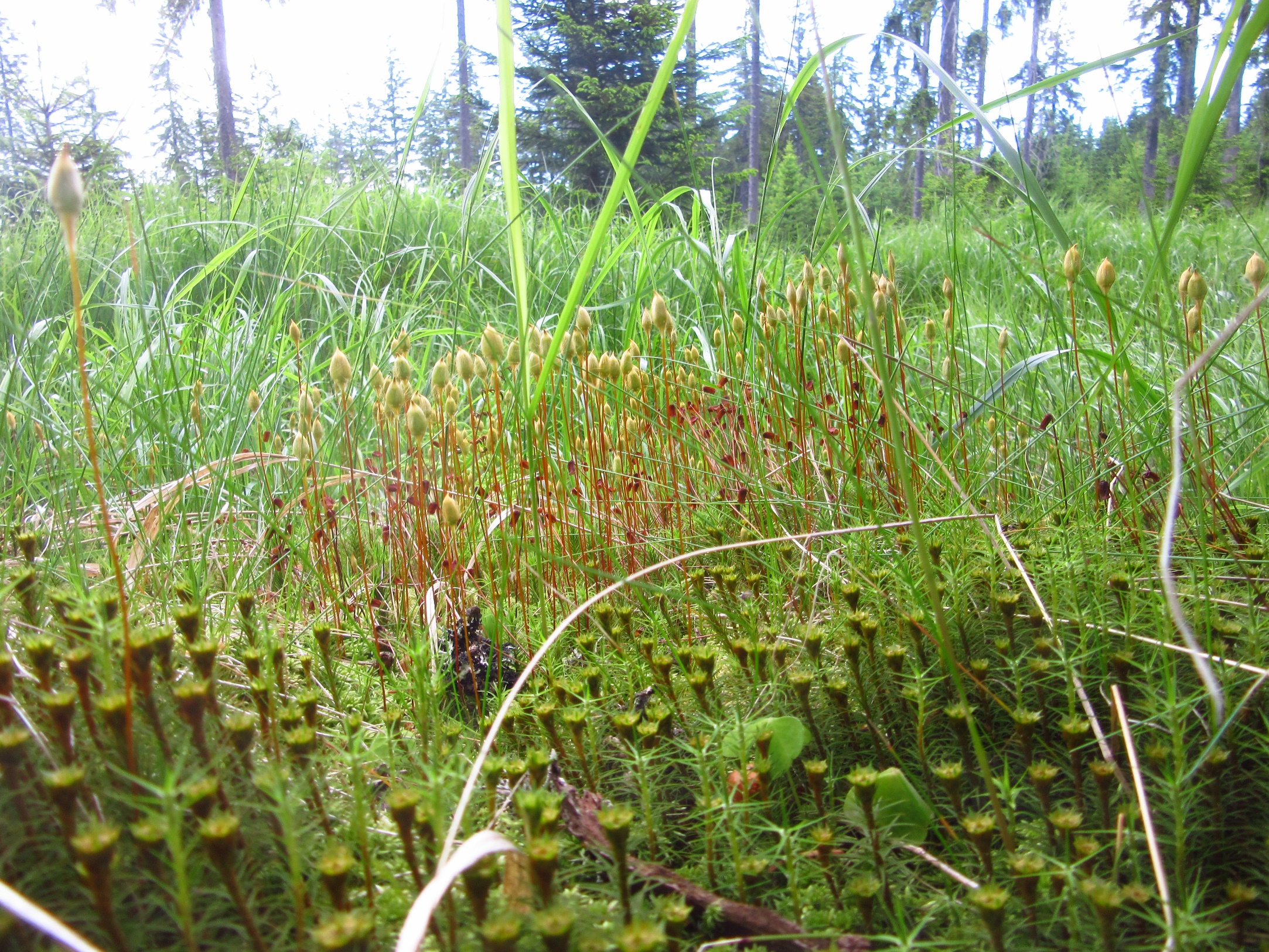 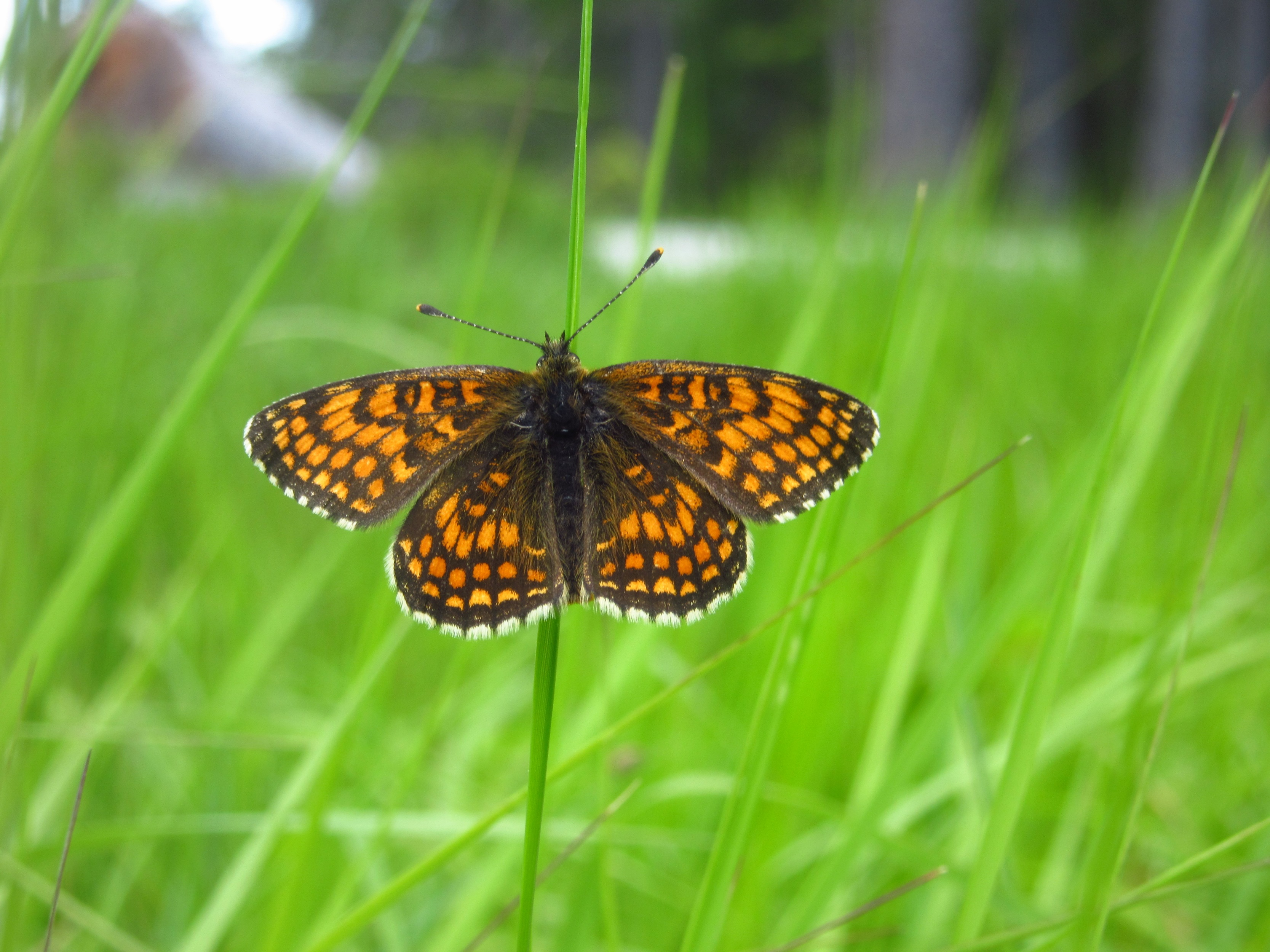 21